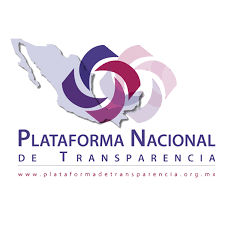 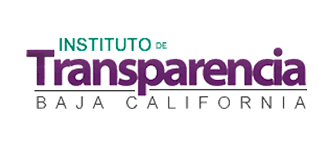 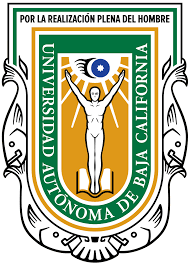 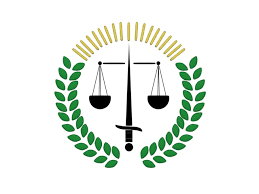 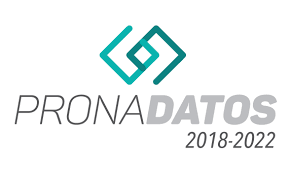 “Programa Nacional de Protección de Datos Personales,
Retos y Desafíos
Mtro. Javier Martínez Cruz
Coordinador de la Comisión de Protección 
de Datos Personales
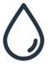 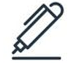 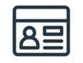 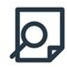 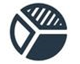 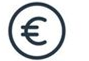 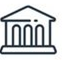 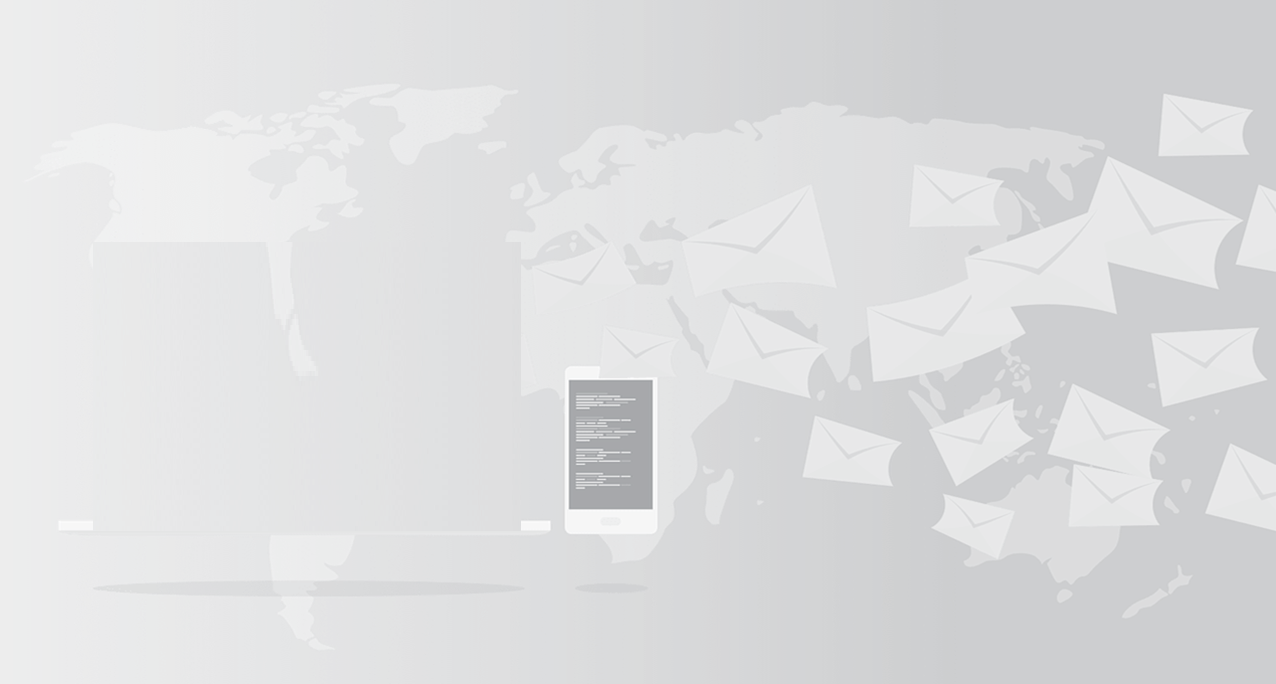 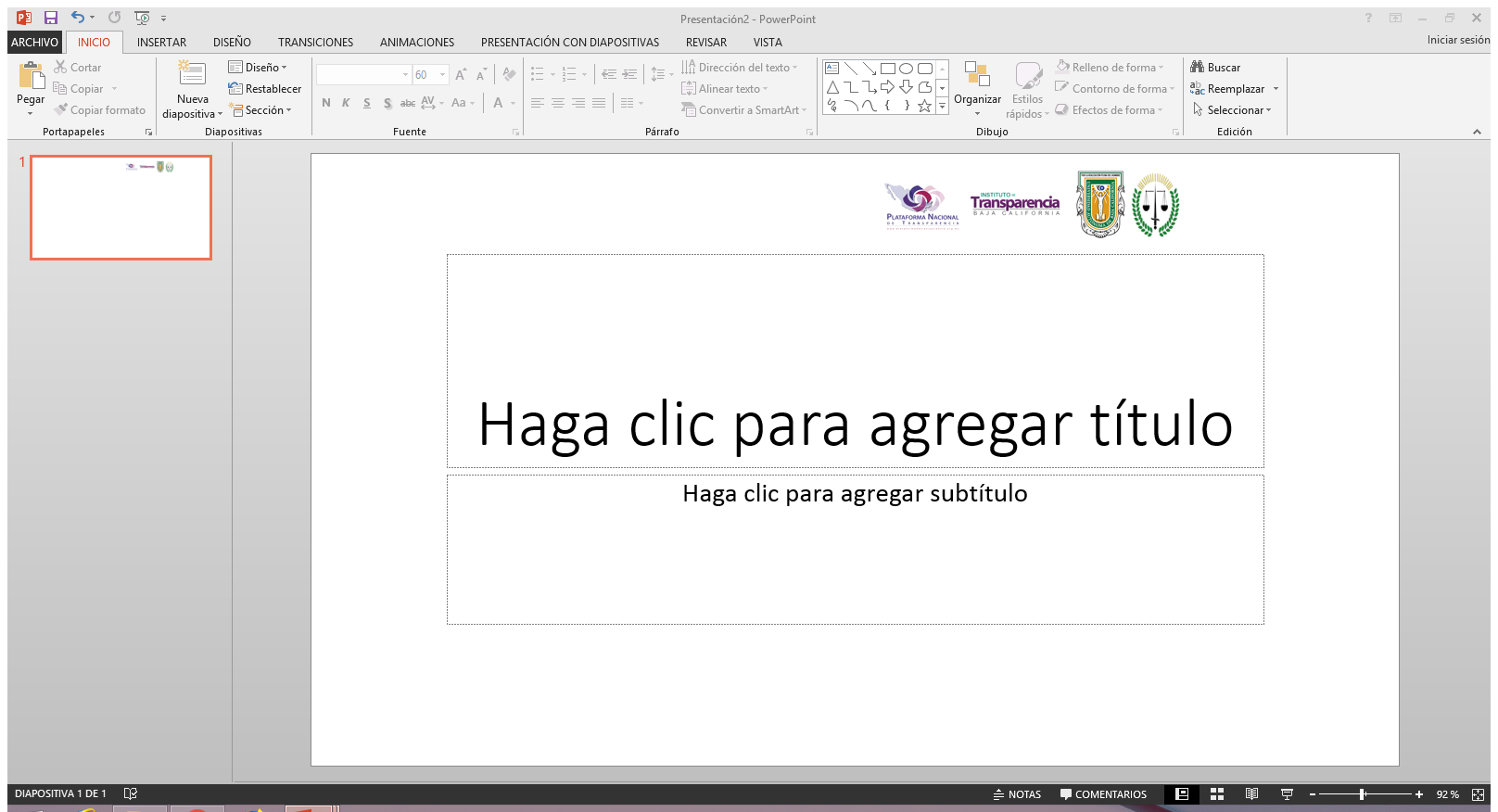 Retos en la implementación de la Ley General de Protección de Datos Personales en Posesión de Sujetos Obligados.
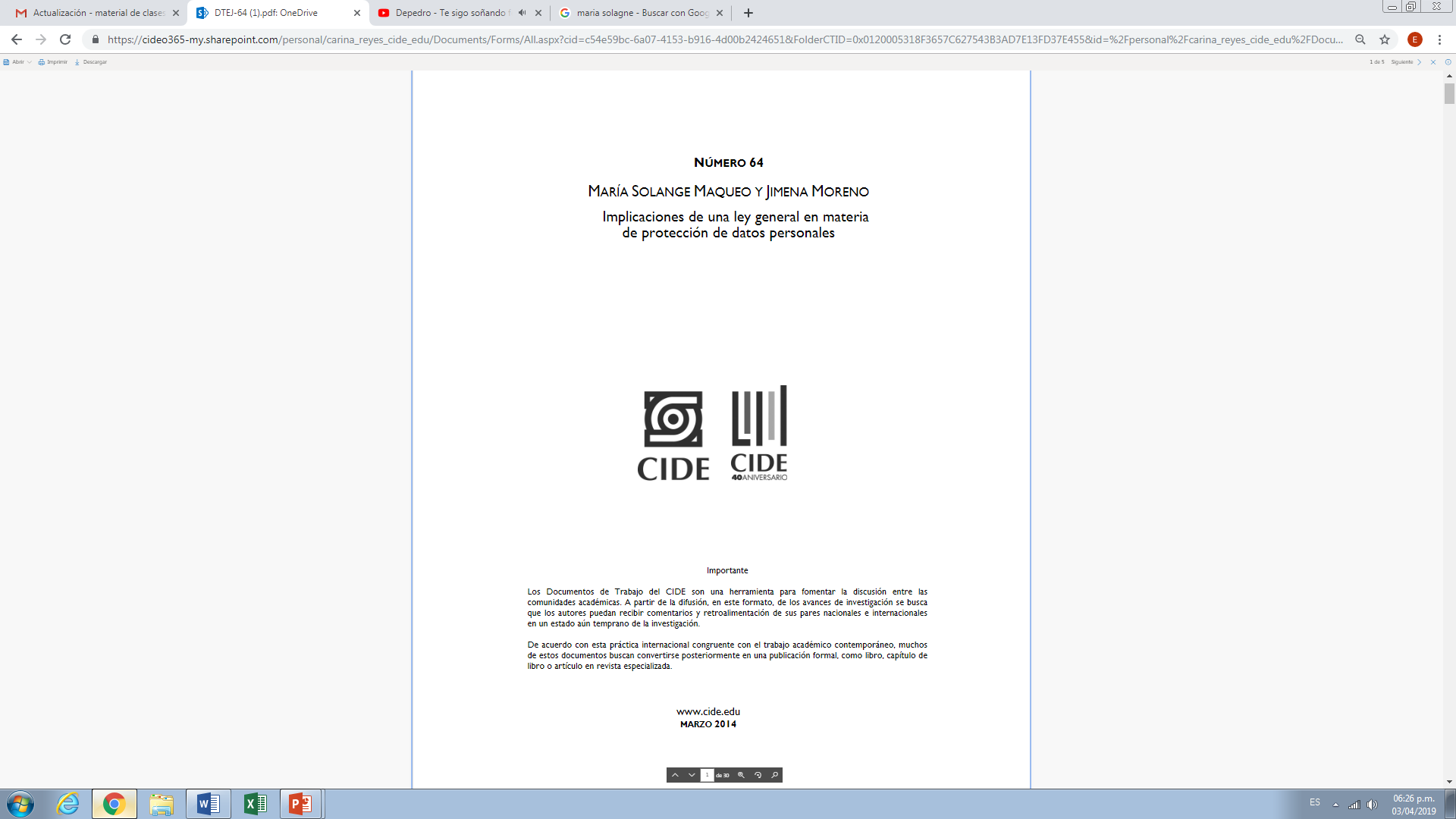 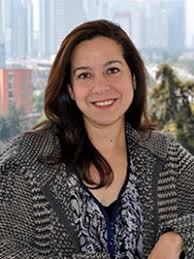 Rol de los Órganos Garantes de las Entidades Federativas y su relación con el Órgano Autónomo Federal.

Simetría en el ejercicio del derecho en cualquier orden de gobierno que garantice su plena efectividad.

Relaciones de México con la comunidad internacional, especialmente para la adecuación europea en el tratamiento de datos personales.
María Solagne Maqueo
Estructura de la Propuesta de Ley General deProtección de Datos Personales en Posesión de Sujetos Obligados, IFAI.    Febrero de 2015
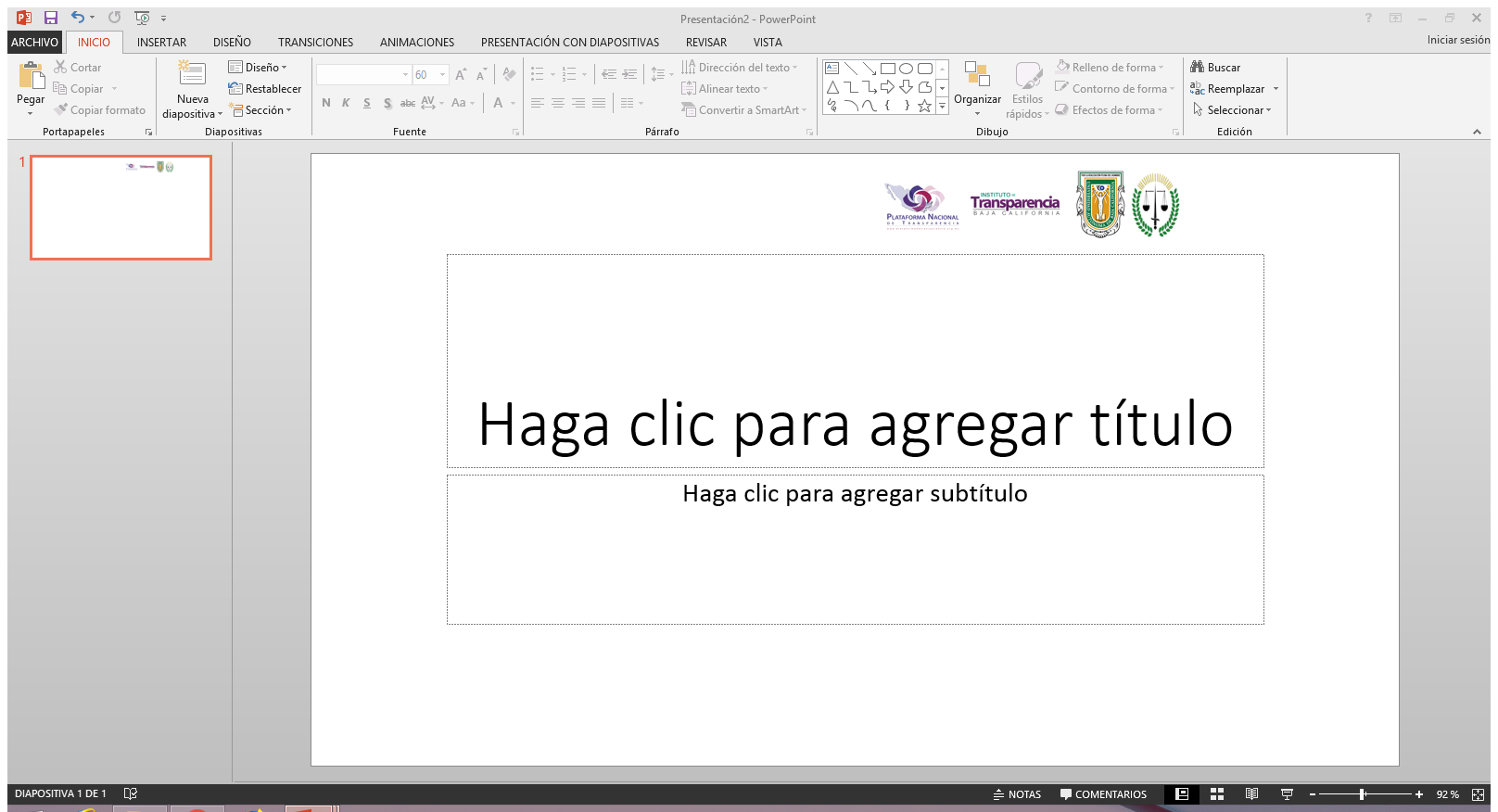 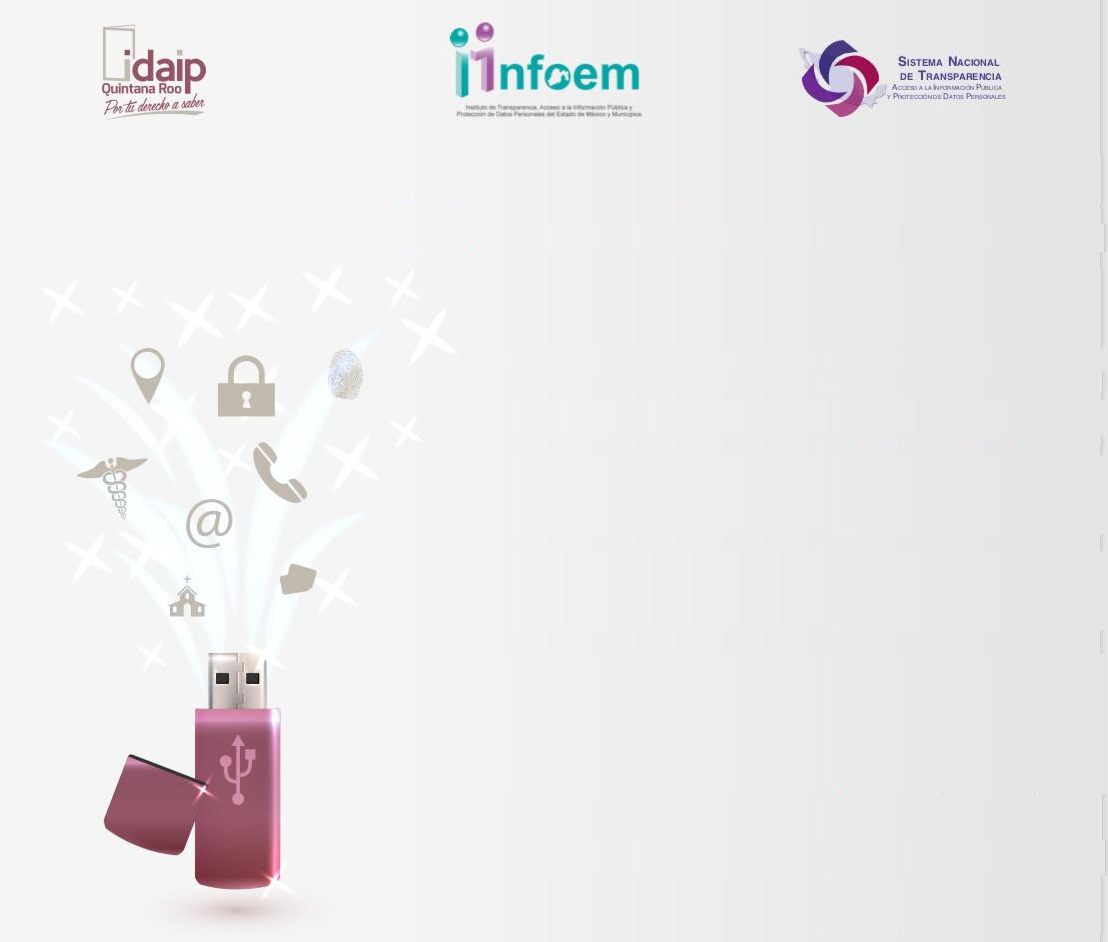 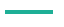 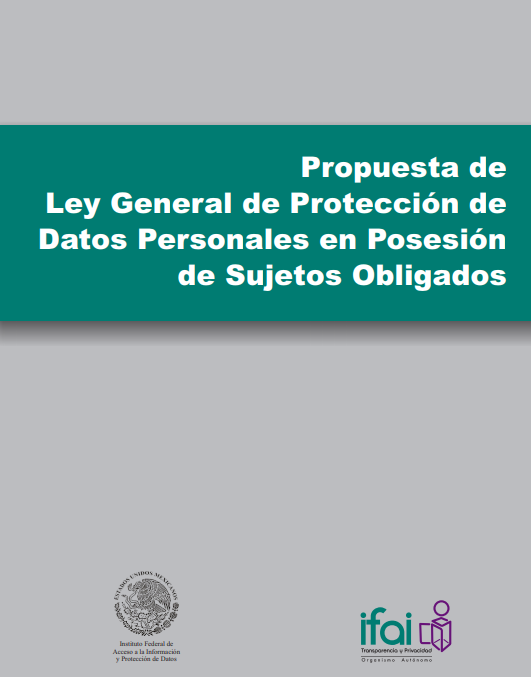 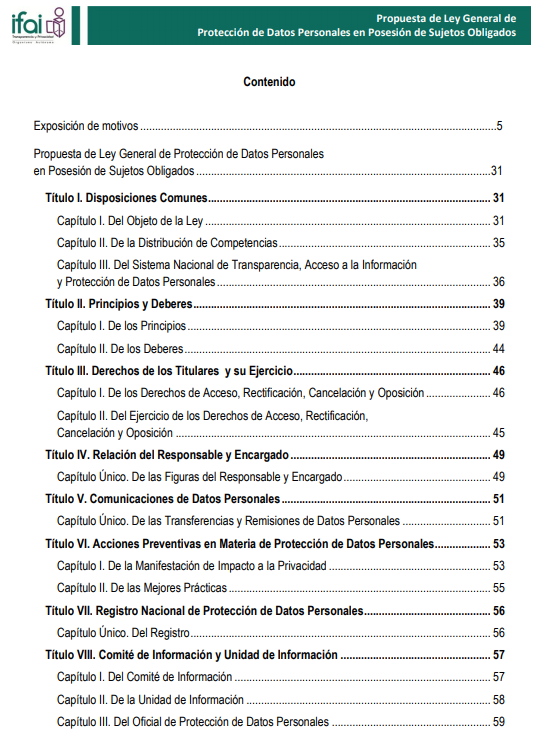 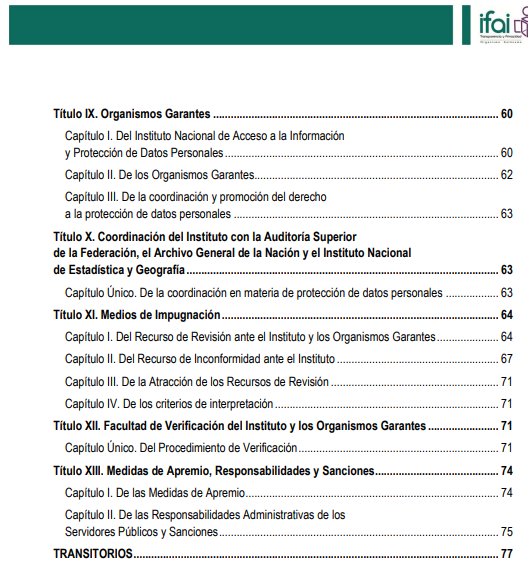 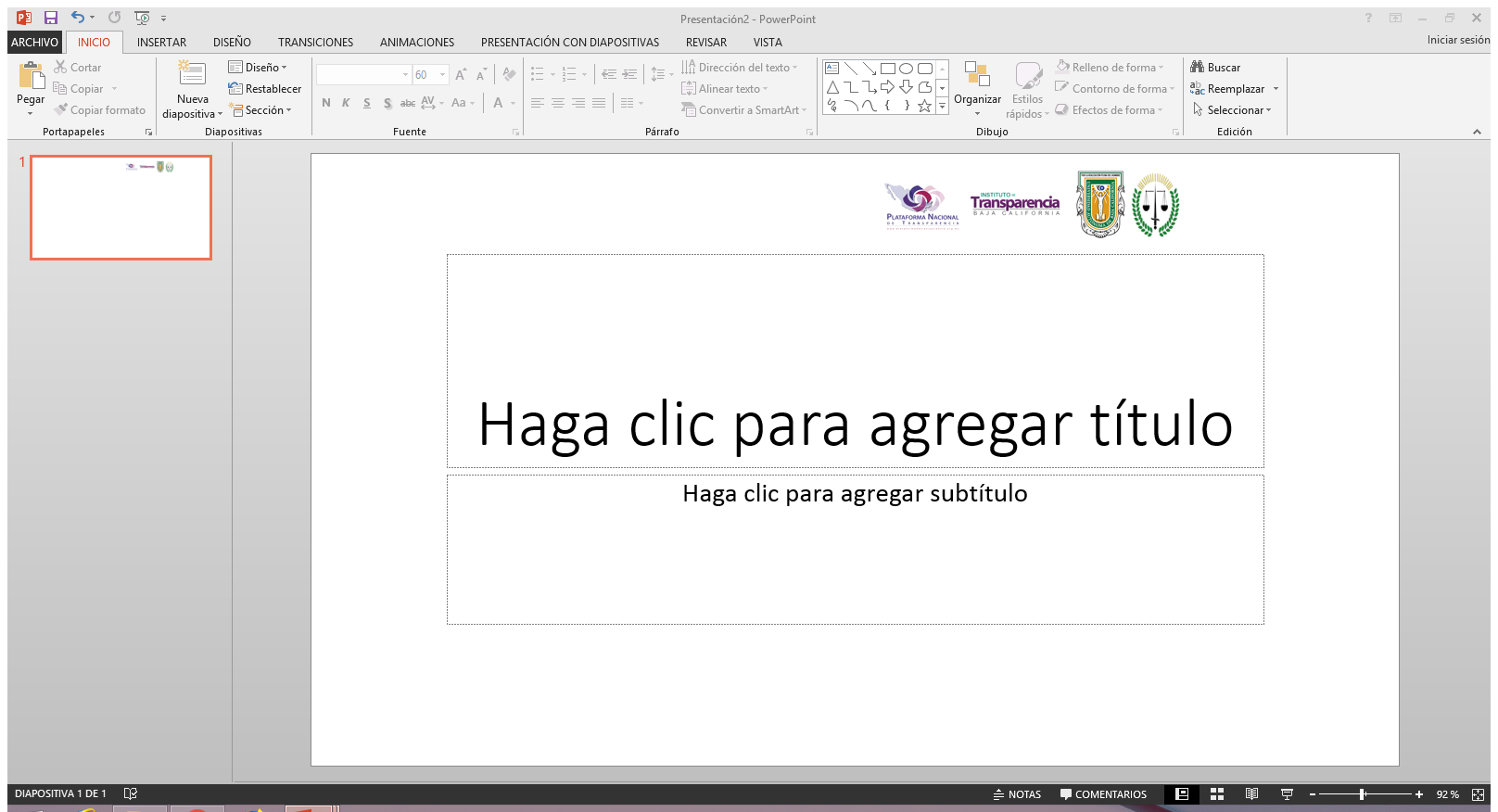 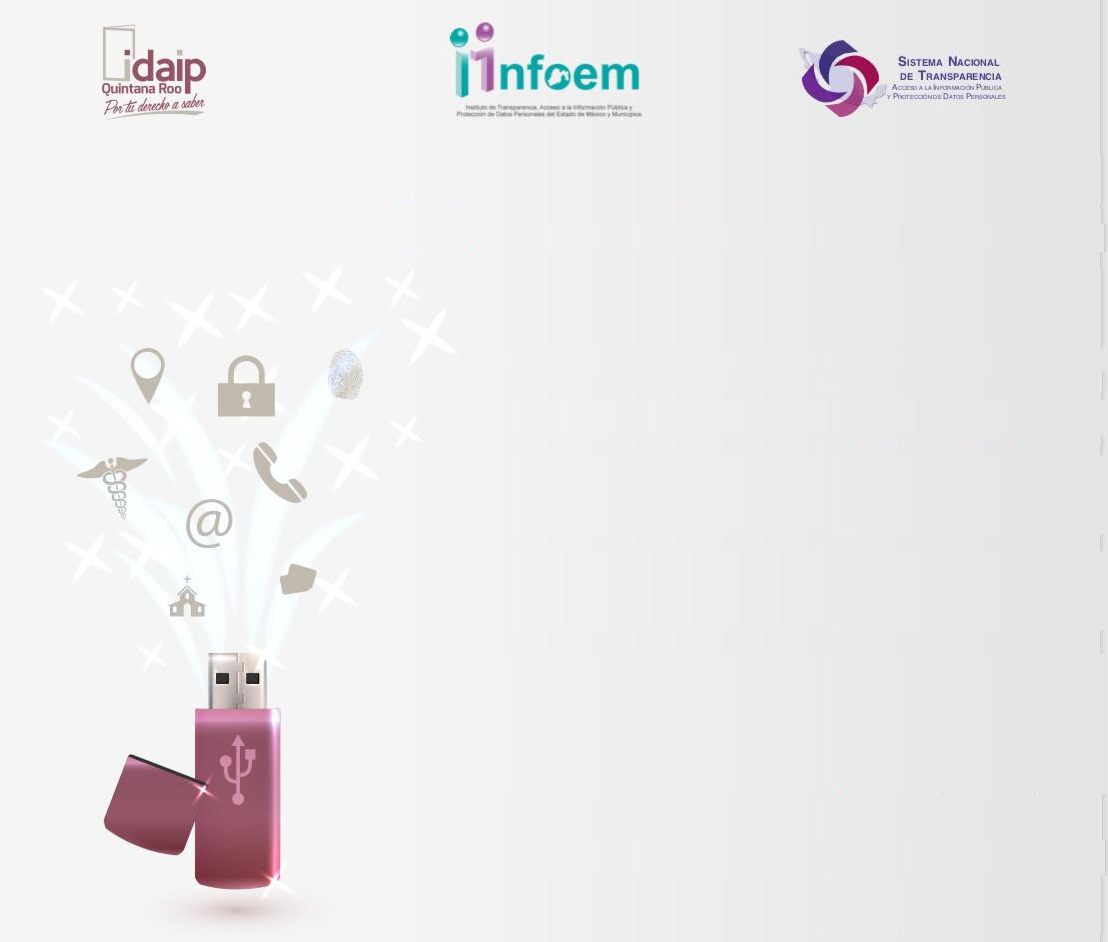 INICIATIVA CON PROYECTO DE DECRETO POR LA QUE SE EXPIDE LA LEY GENERAL DE PROTECCIÓN DE DATOS PERSONALES EN POSESIÓN DE SUJETOS OBLIGADOS
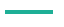 30 de abril de 2015
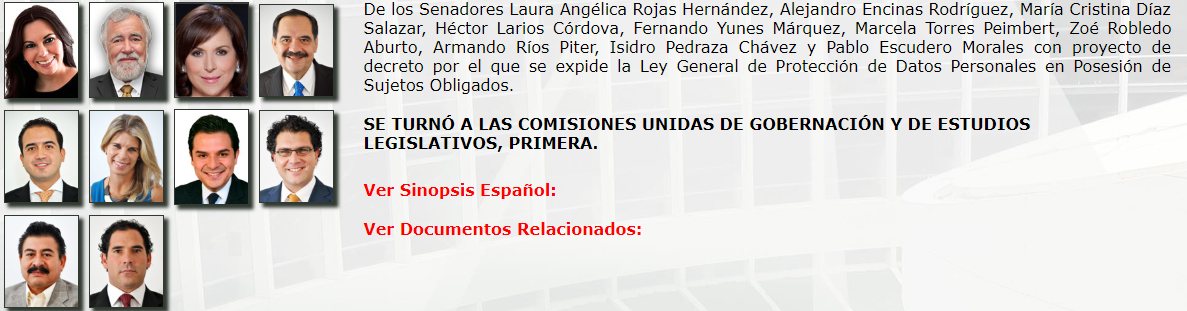 Capítulo I De los Derechos de Acceso, Rectificación, Cancelación y Oposición
Derechos ARCO. Artículo 43.
Derecho de acceso. Artículo 44.
Derecho de rectificación. Artículo 45.
Derecho de cancelación. Artículo 46.
Derecho de oposición. Artículo 47.
Título III 
Derechos de los Titulares y su Ejercicio
Capítulo II Del Ejercicio de los Derechos de Acceso, Rectificación, Cancelación y Oposición
Requisitos de la solicitud para el ejercicio de los derechos ARCO Artículo 52.
Trámites específicos. Artículo 53.
Causales de improcedencia del ejercicio de los derechos ARCO Artículo 54.
Negativa al ejercicio de derechos ARCO. Artículo 55.
Remisión a leyes secundarias. Artículo 56
Gestión de solicitudes de derechos. ARCO Artículo 48.
Acreditación de la identidad del titular. Artículo 49.
Gratuidad en el ejercicio de los derechos ARCO. Artículo 50.
Plazo para el ejercicio de los derechos ARCO. Artículo 51.
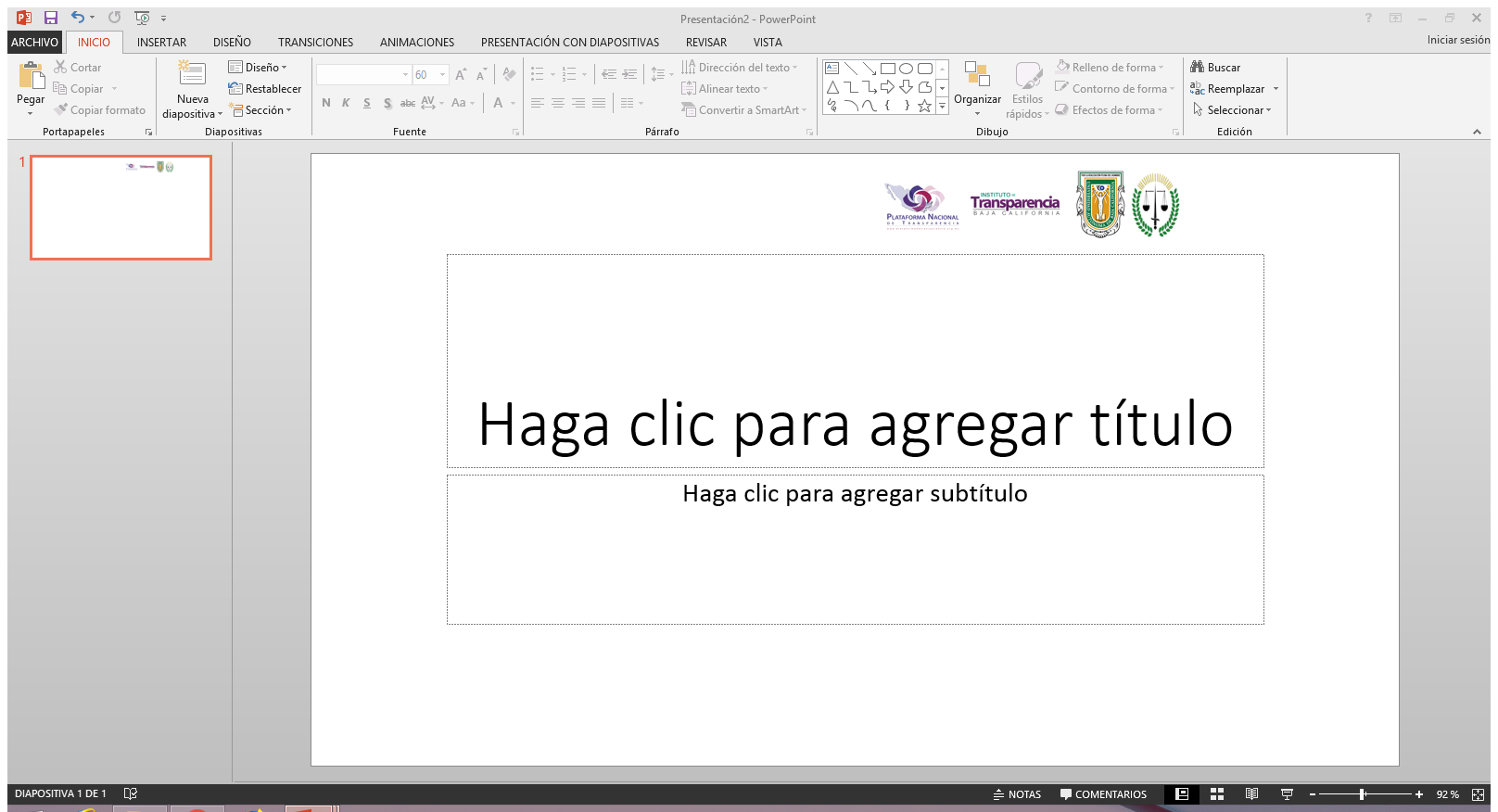 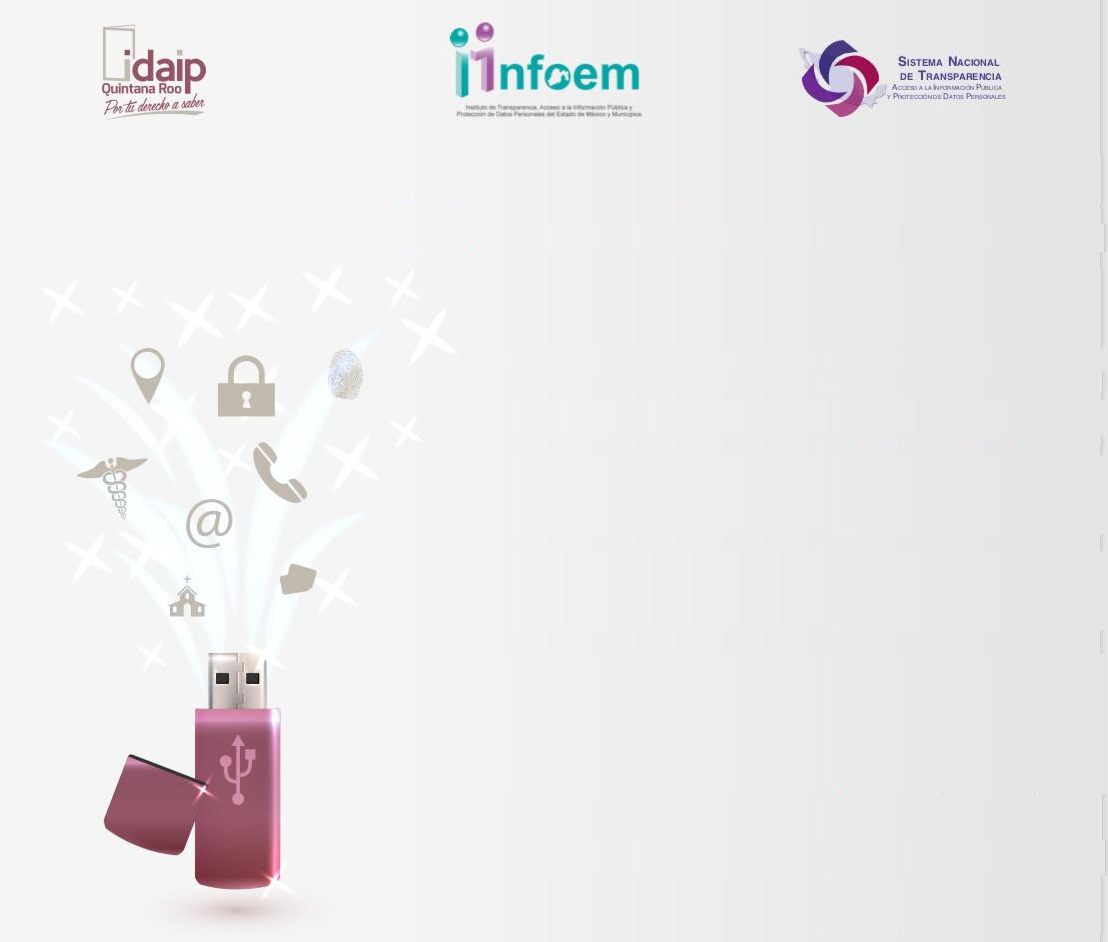 INICIATIVA CON PROYECTO DE DECRETO POR LA QUE SE EXPIDE LA LEY GENERAL DE PROTECCIÓN DE DATOS PERSONALES EN POSESIÓN DE SUJETOS OBLIGADOS
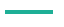 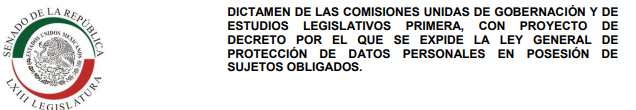 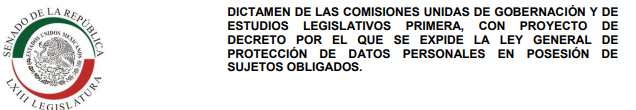 Pre Proyecto de Dictamen, 08 de MARZO 2016
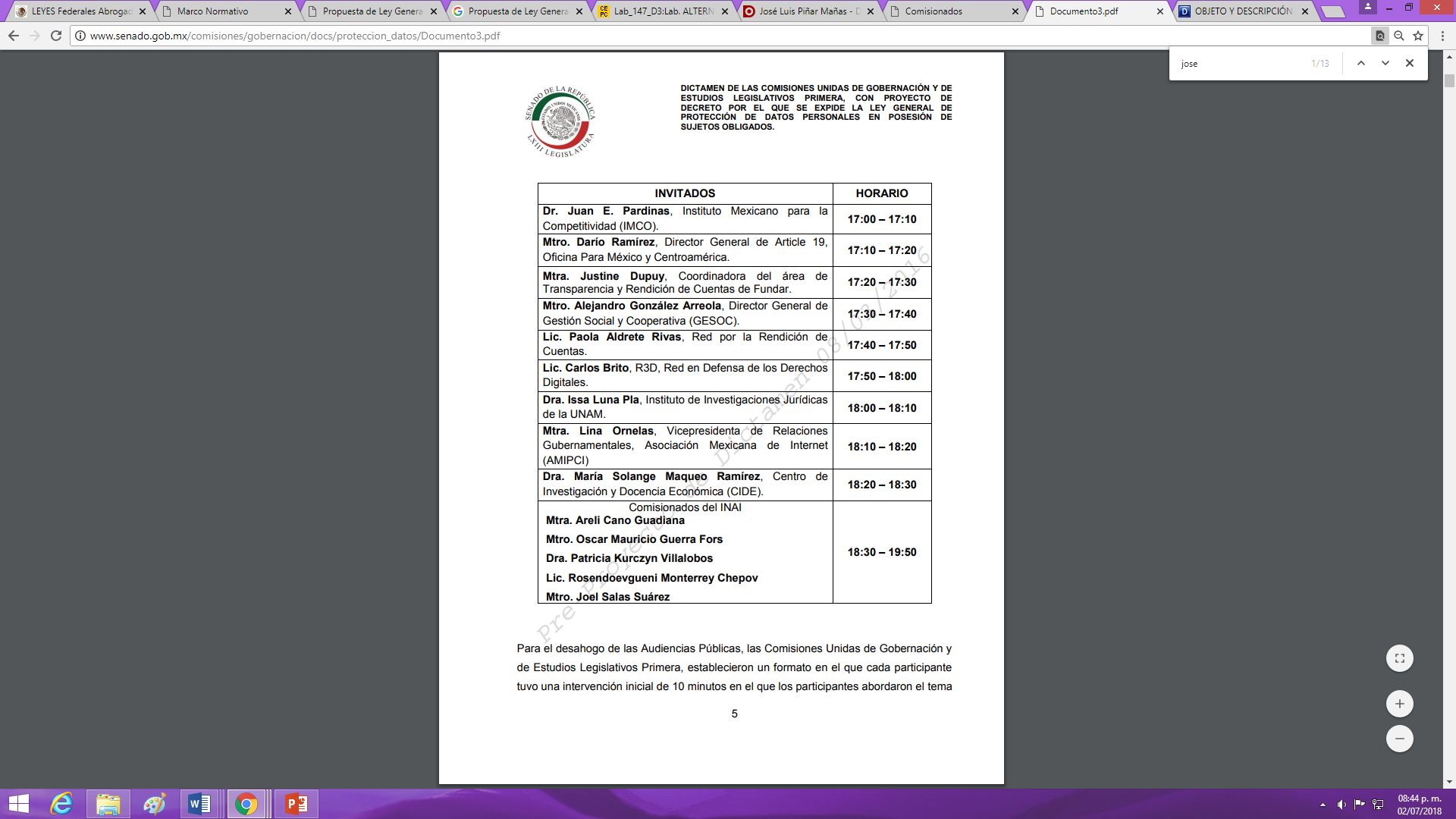 6. Con la finalidad de plantear sus comentarios, observaciones y propuestas de redacción respecto del primer documento de trabajo, el día Primero de diciembre de 2015 se celebraron Audiencias Públicas en las que se invitó a participar a representantes de organizaciones de la sociedad civil especializadas, académicos y a los Comisionados del Instituto Nacional de Transparencia, Acceso a la Información y Protección de Datos Personales, atendiendo el siguiente programa y horarios:
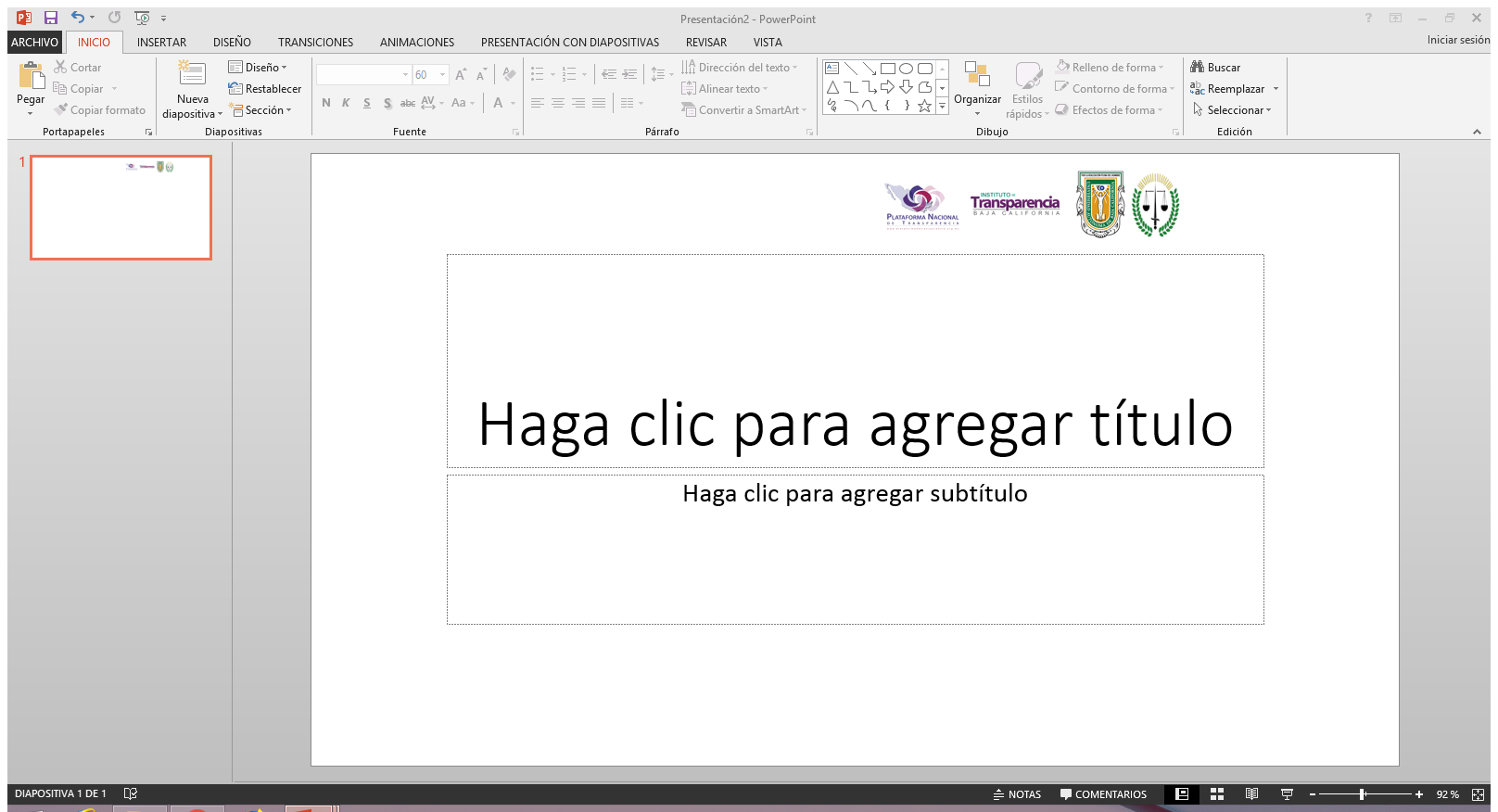 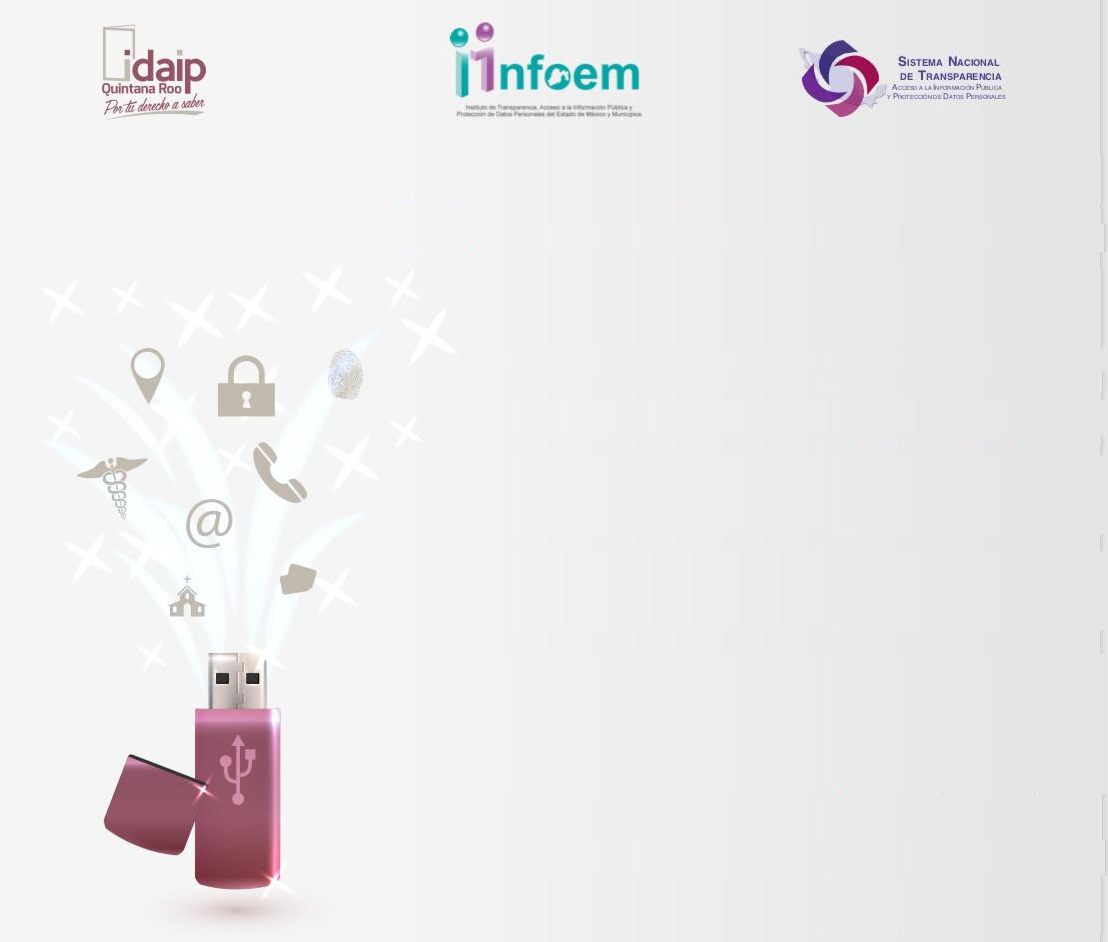 Mtro. Darío Ramírez, Director General de Artículo 19, Oficina Para México y Centroamérica.
.
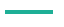 Al respecto quiero recalcar que no se trata de encontrar el hilo negro. La materia tampoco es nueva y existen los principios de privacidad y protección de datos personales en las Américas, que vale la pena recuperar como lo mencionaba la señora Senadora al principio.
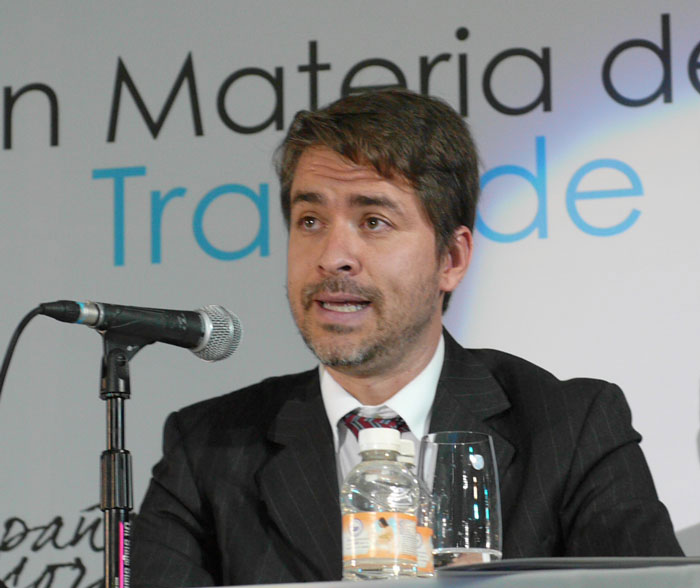 Además las legislaciones que merecen su reconocimiento en la materia, también pueden ser de gran ayuda para reconocer el mejor camino trazado, entre otras, por ejemplo, la directiva 95-46 de la Unión Europea, que ha fungido como referente para muchas otras legislaciones.
Quinto. en la ley británica, en la que se señala que se refieren a los datos de una persona viva, identificada o identificable.
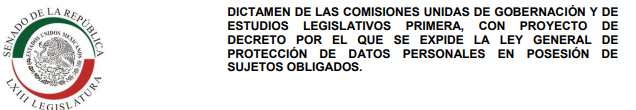 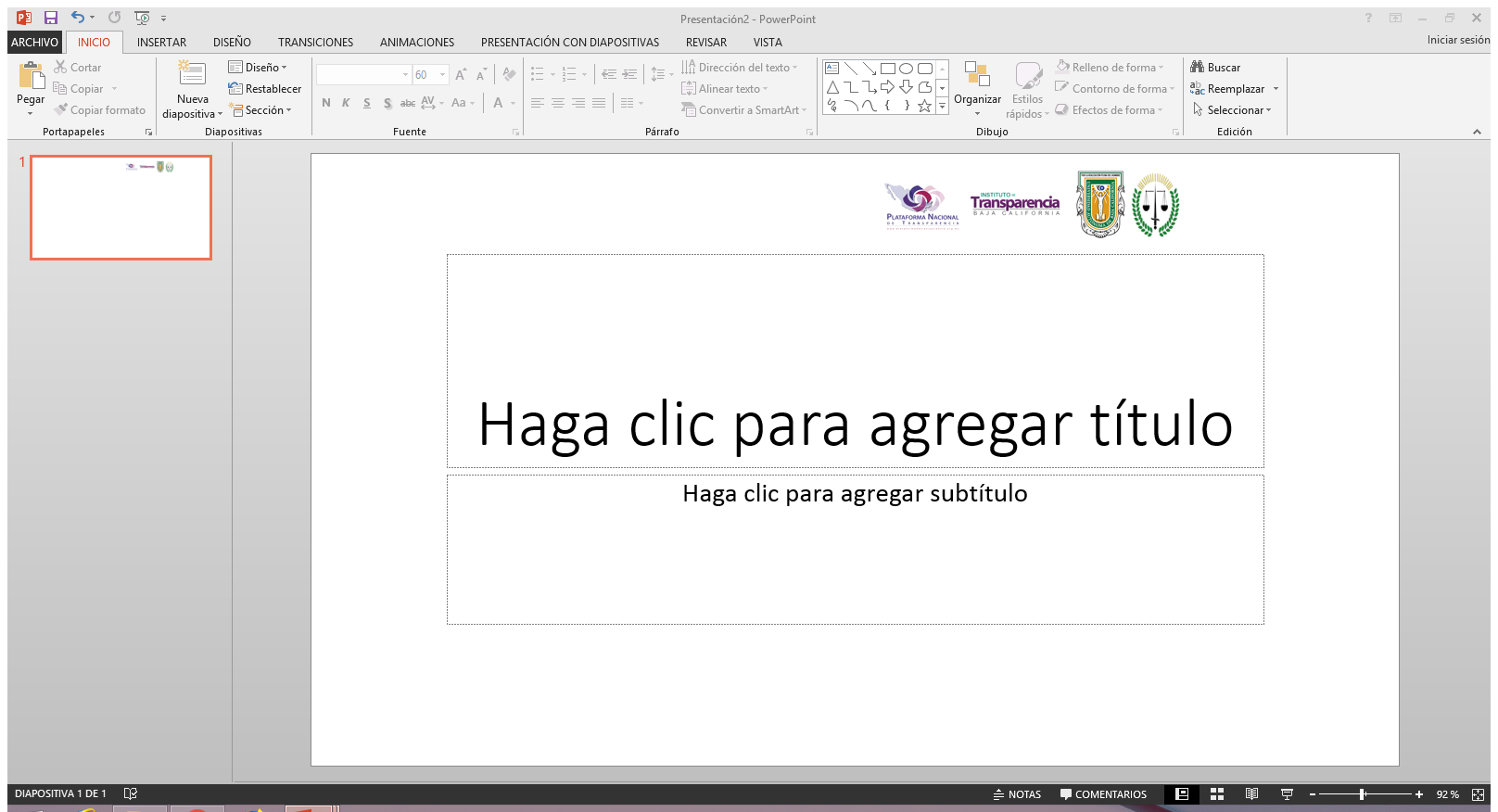 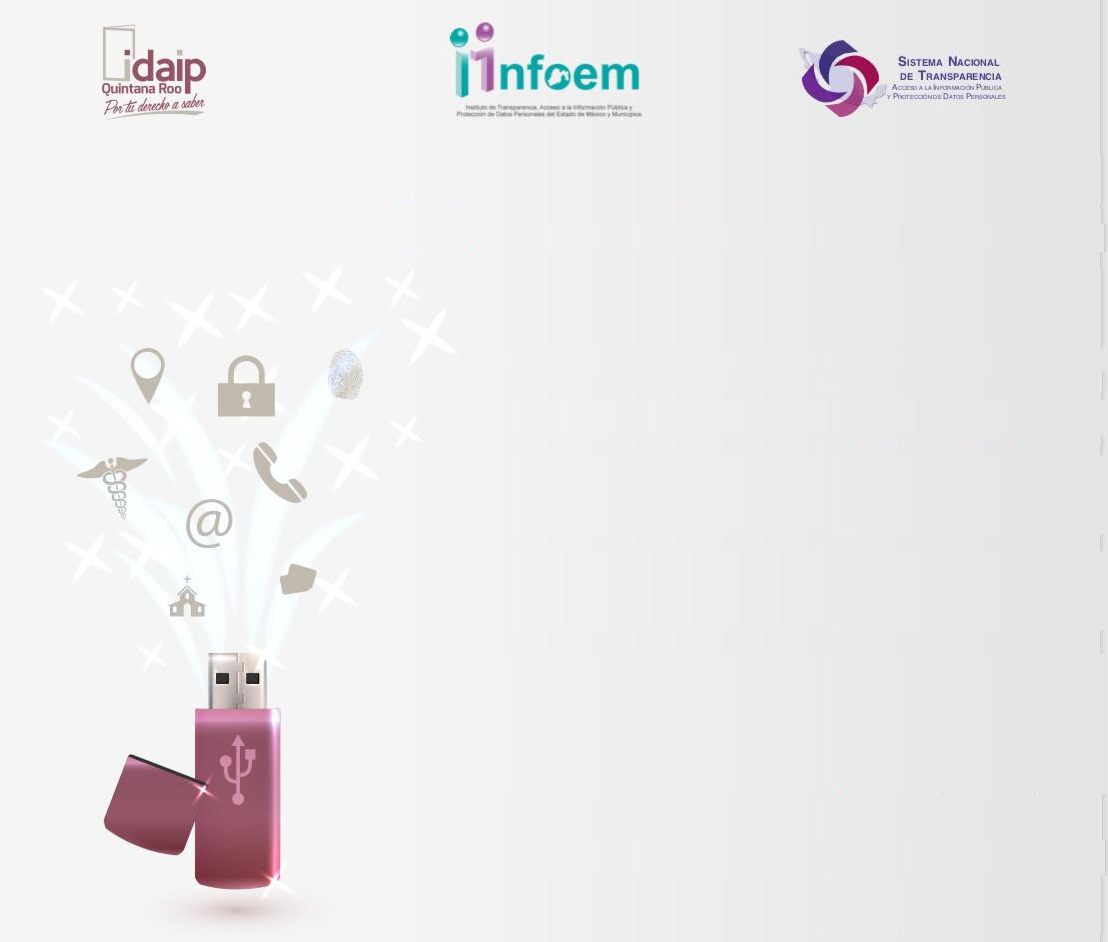 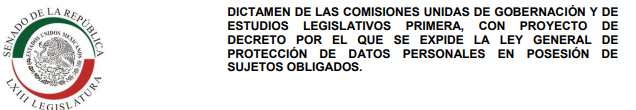 28 de abril de 2016
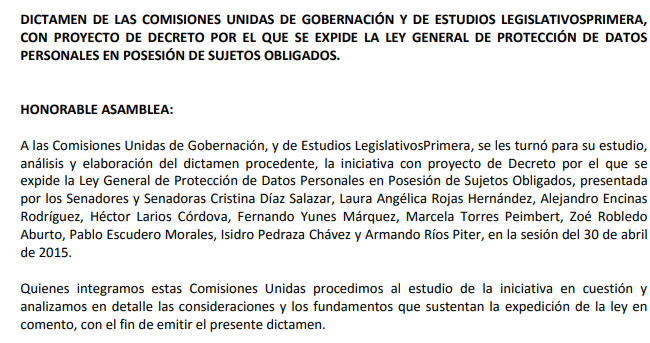 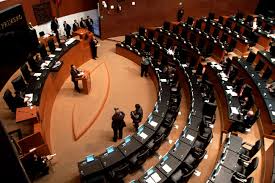 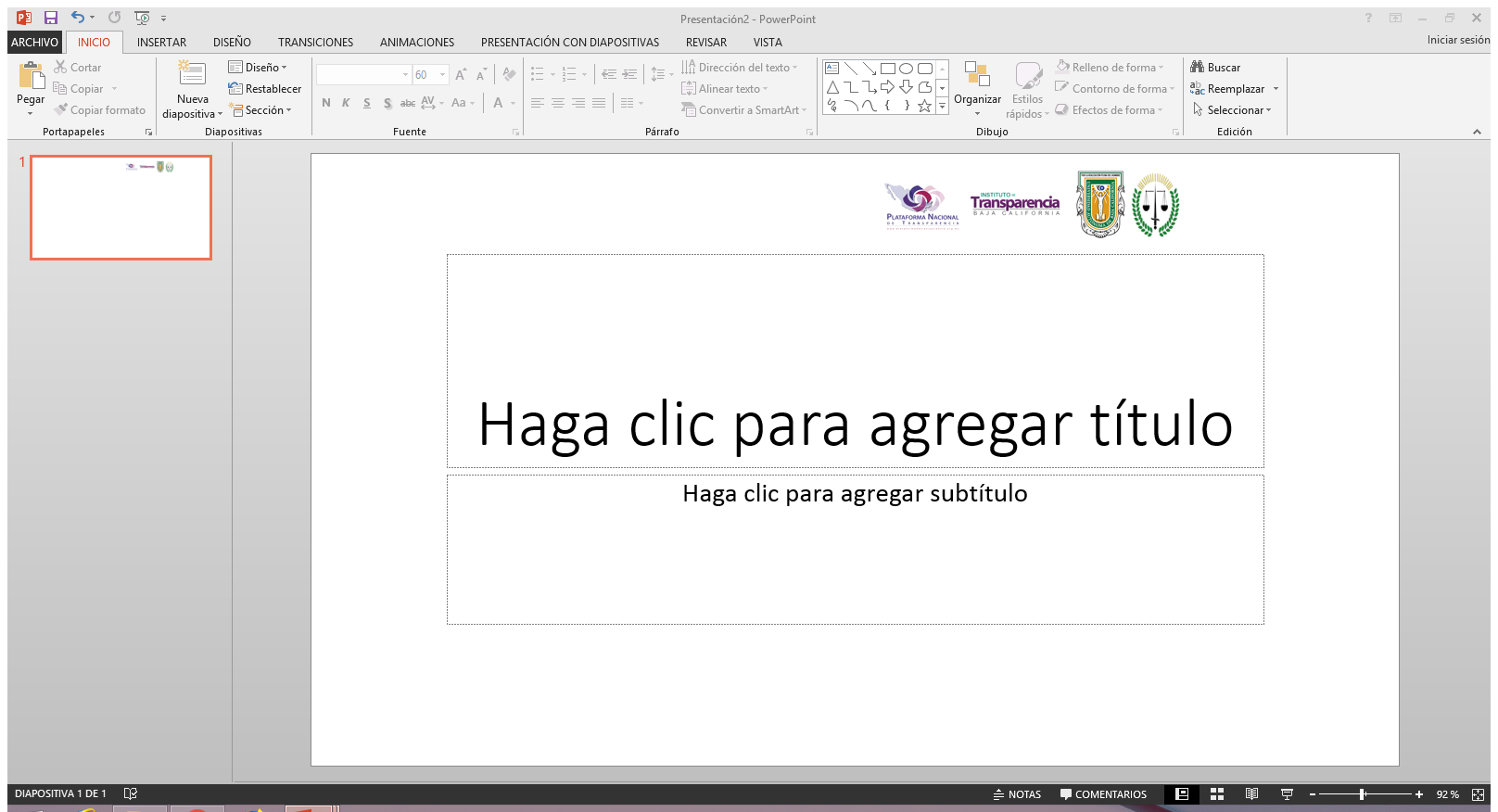 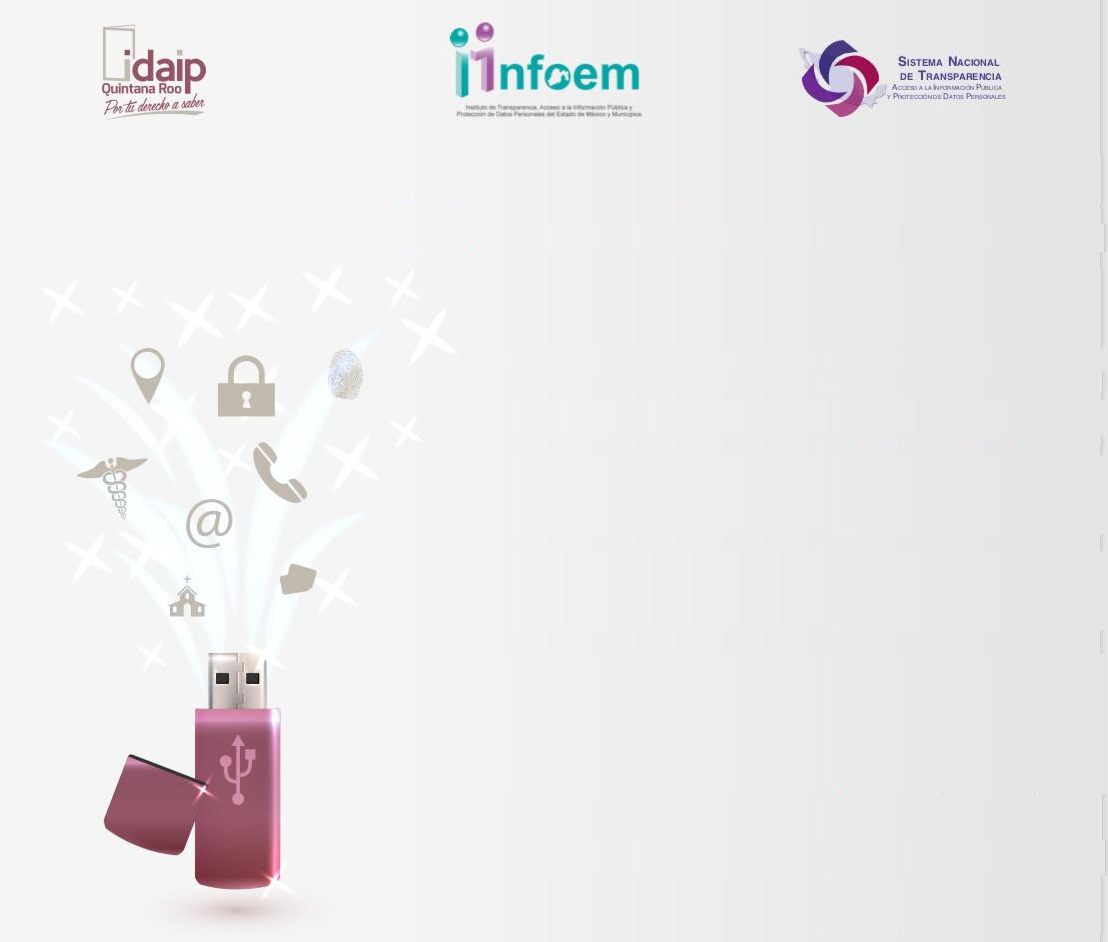 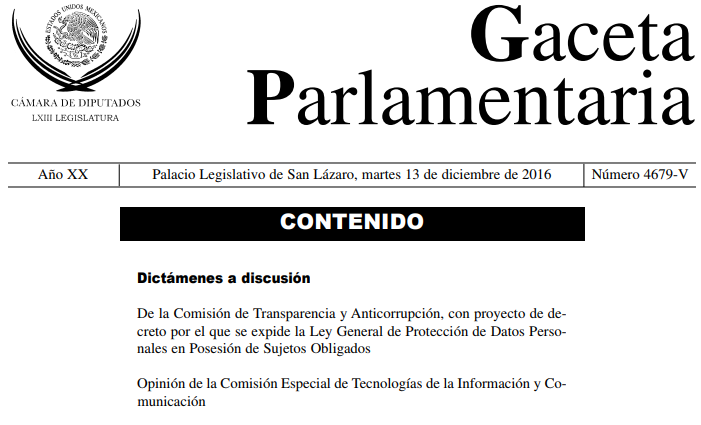 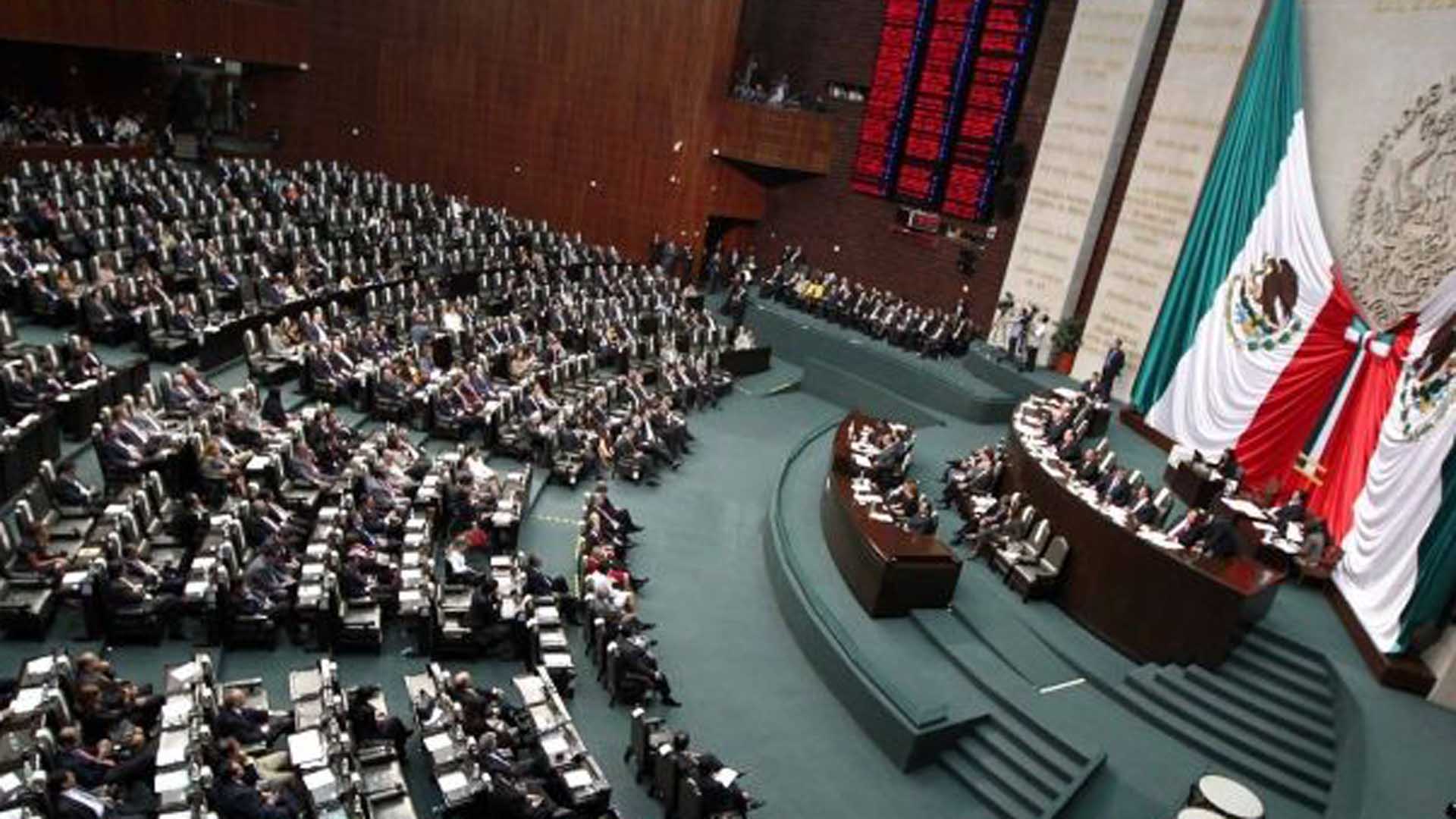 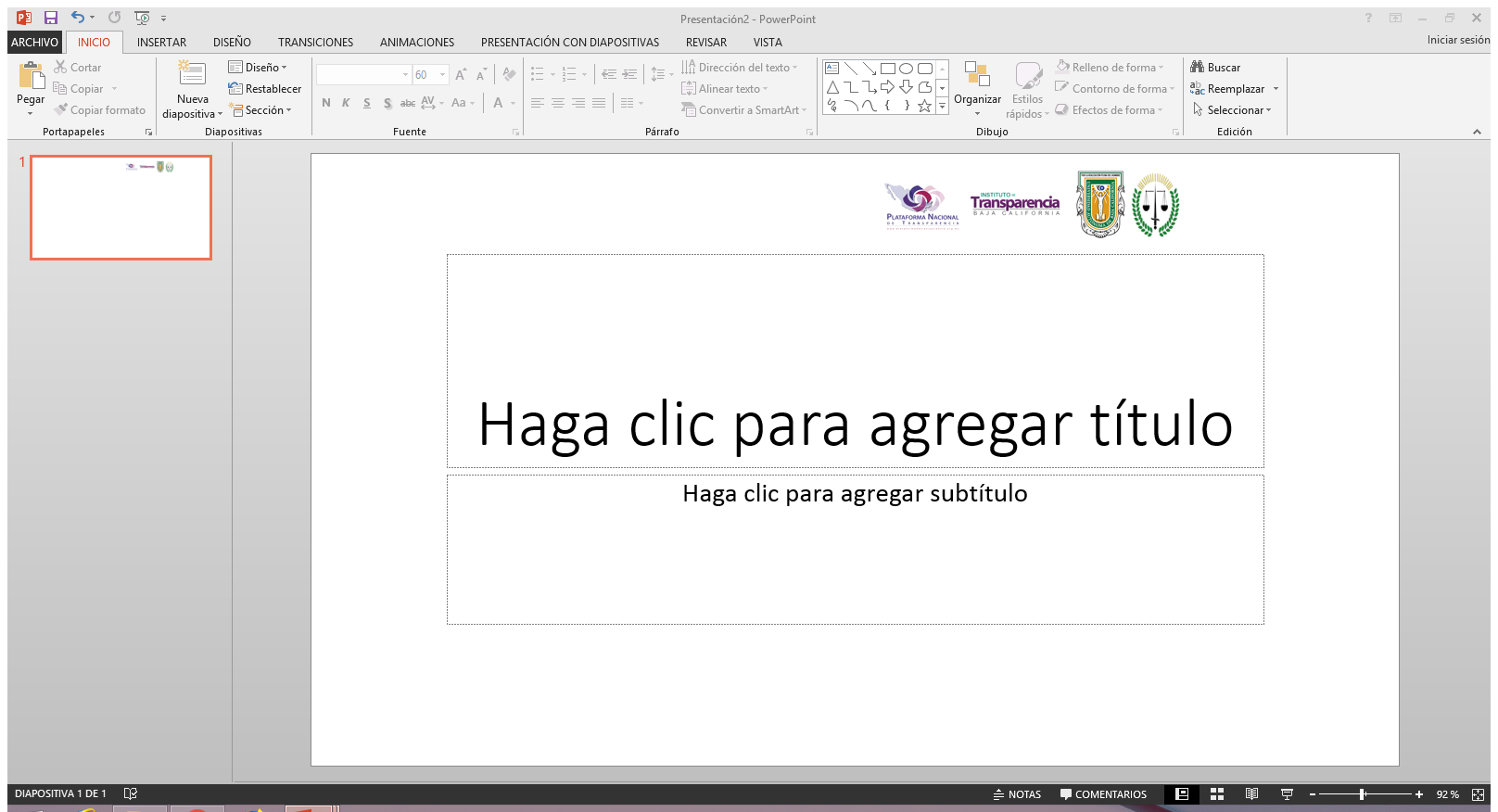 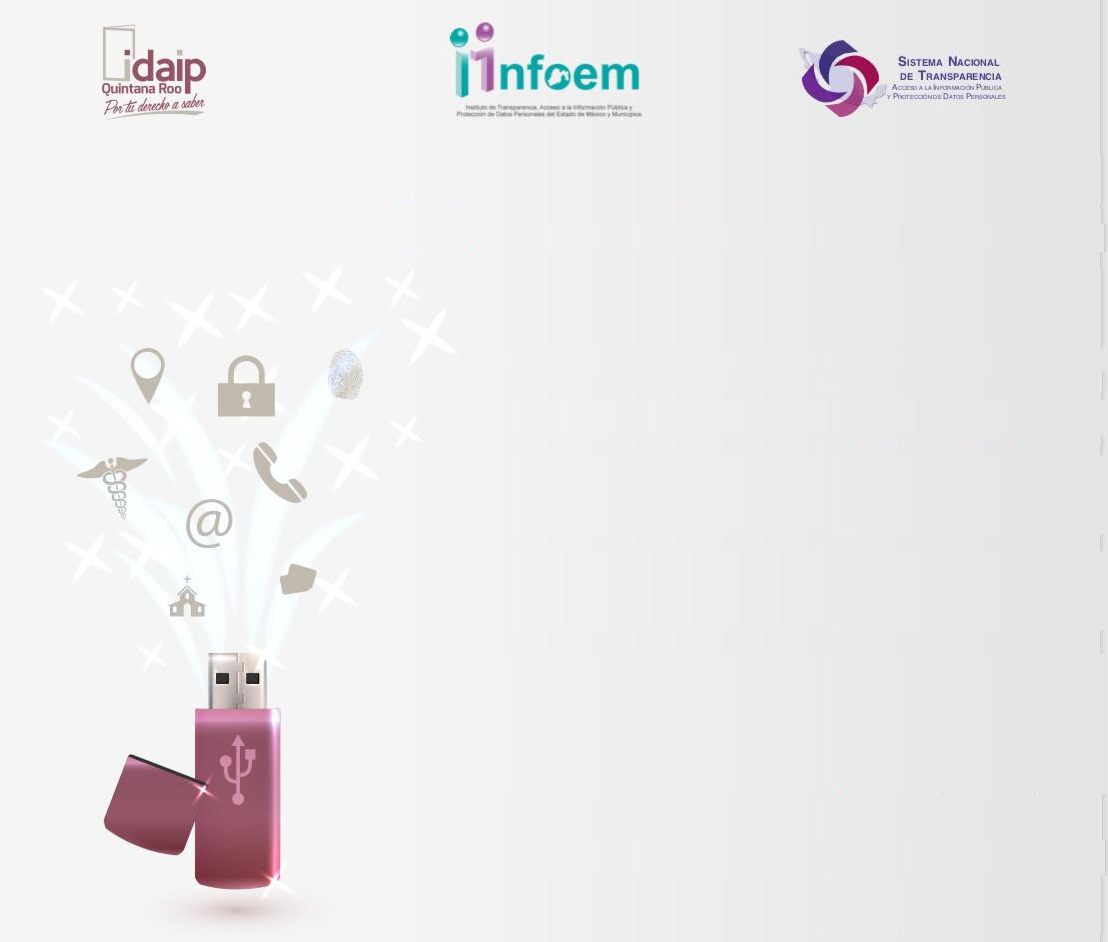 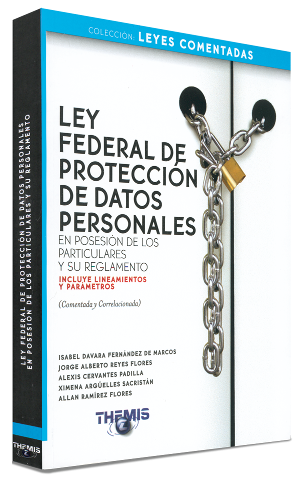 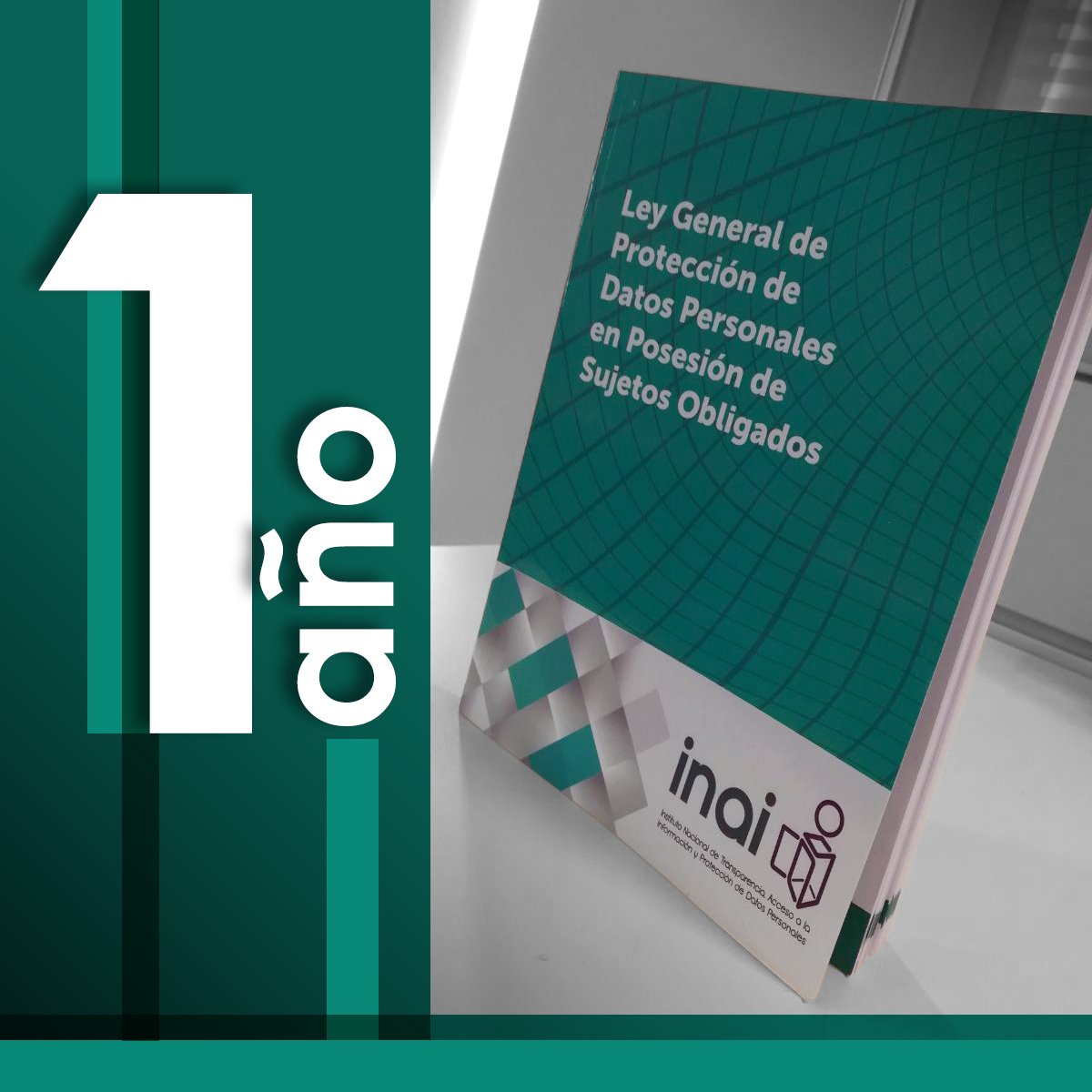 Ley General de Protección de Datos Personales en Posesión de Sujetos Obligados
Ley Federal de Protección de Datos Personales en Posesión de los Particulares
26 Enero de 2017
05 Julio de 2010
ONCE TITULOS
XI CAPITULOS

69 Artículos
168 Artículos
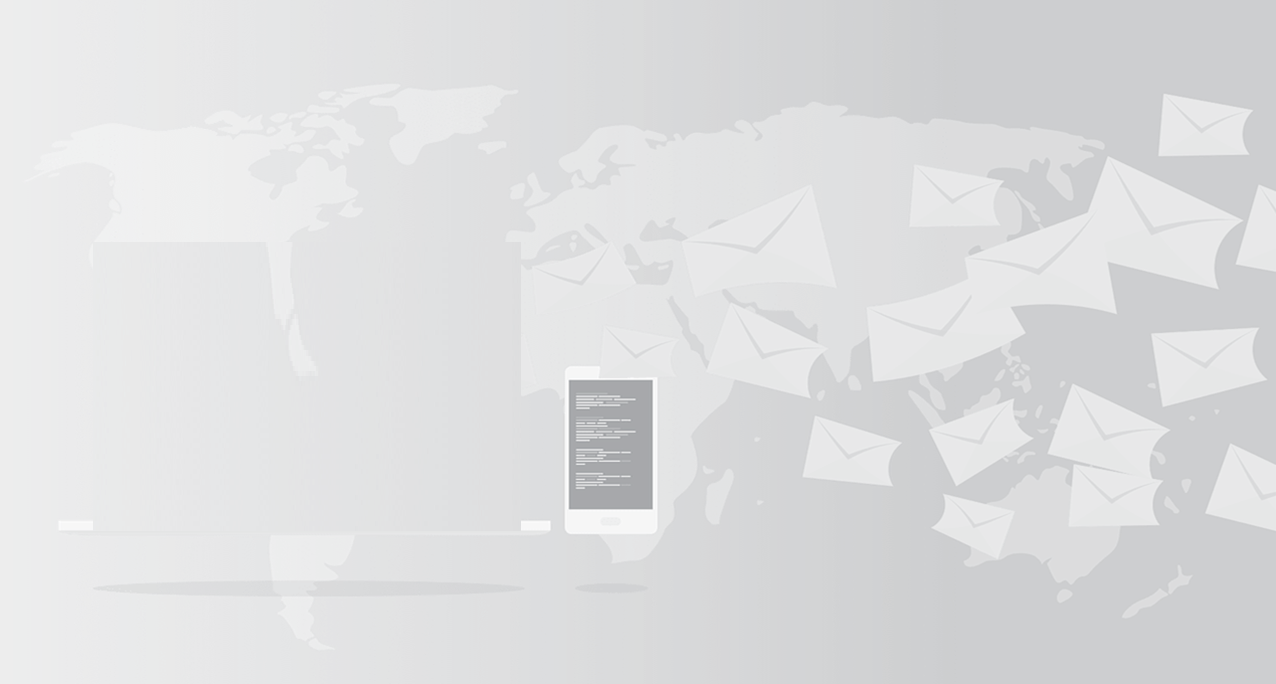 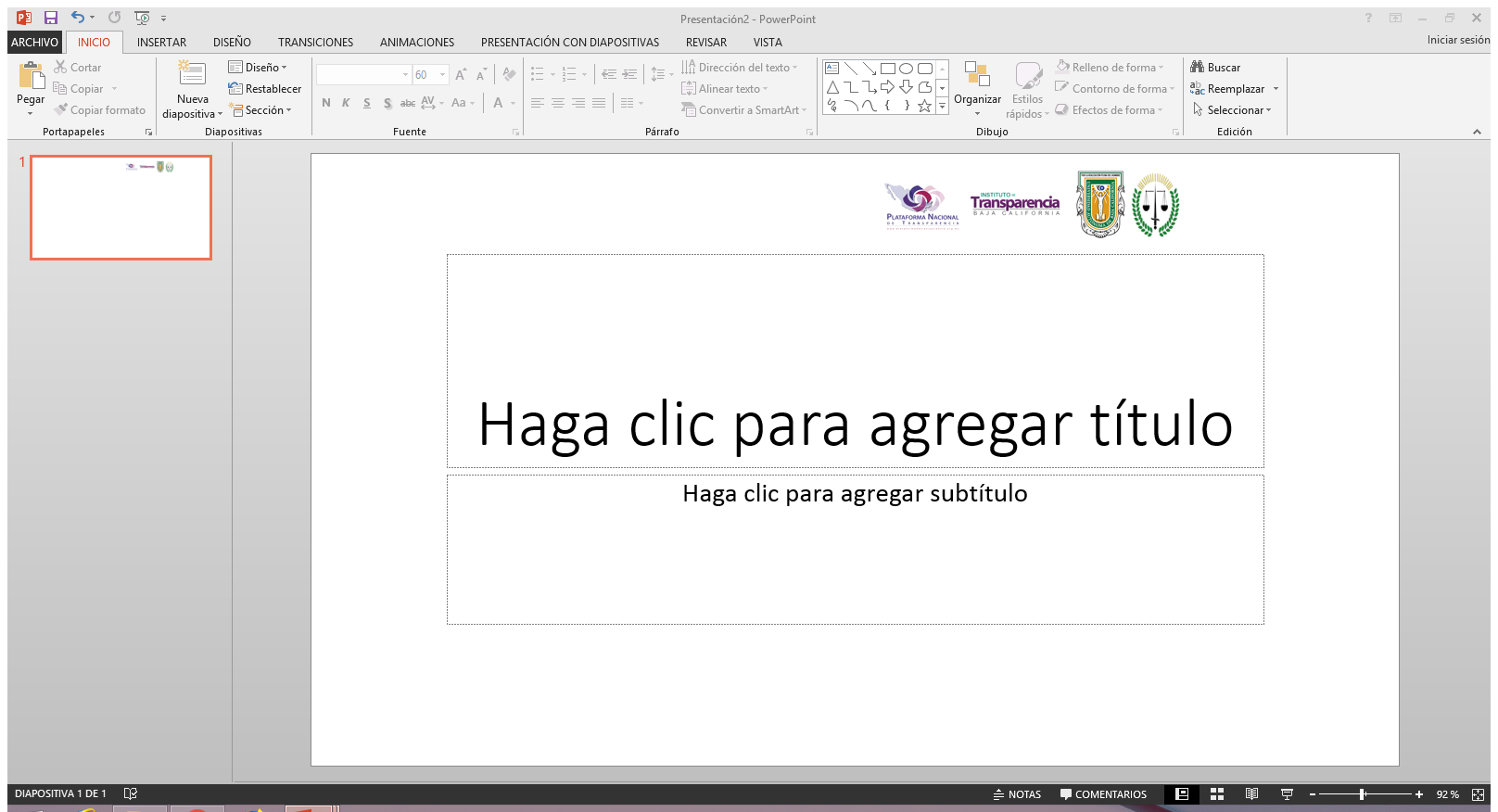 Instrumentos Internacionales relevantes en Protección de Datos  Personales
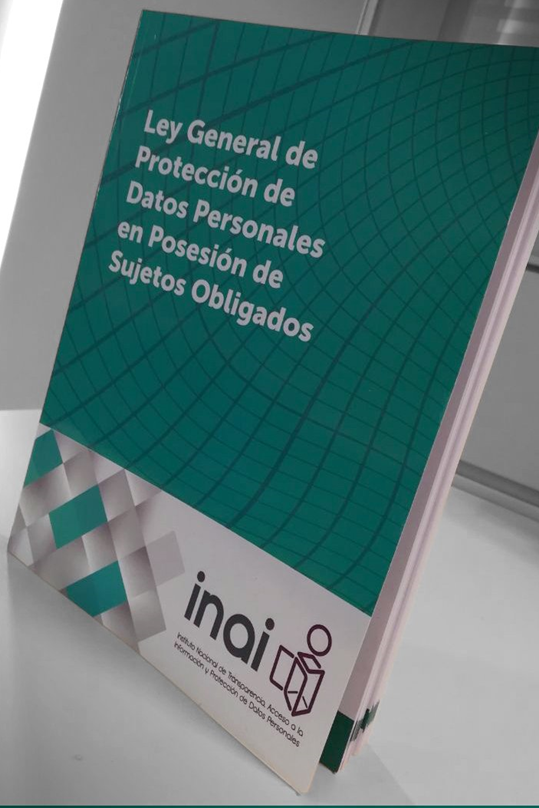 Declaración Universal de Derechos Humanos
Convenio Europeo para la Protección de los Derechos Humanos y Libertades Fundamentales
Pacto Internacional de Derechos Civiles y Políticos

Recomendación de la OCDE (1980)

Convenio Número 108 y su Protocolo Adicional 

Directiva 95/46/CE

Reglamento General de Protección de Datos Personales 

Resolución de Madrid
Marco de Privacidad de APEC
Directrices para la armonización de la Protección de Datos en la Comunidad Iberoamericana
Ley General de Protección de Datos Personales en Posesión de Sujetos Obligados
Establece bases, principios y procedimientos del derecho de protección de datos personales para la Federación, las Entidades Federativas y Municipios.
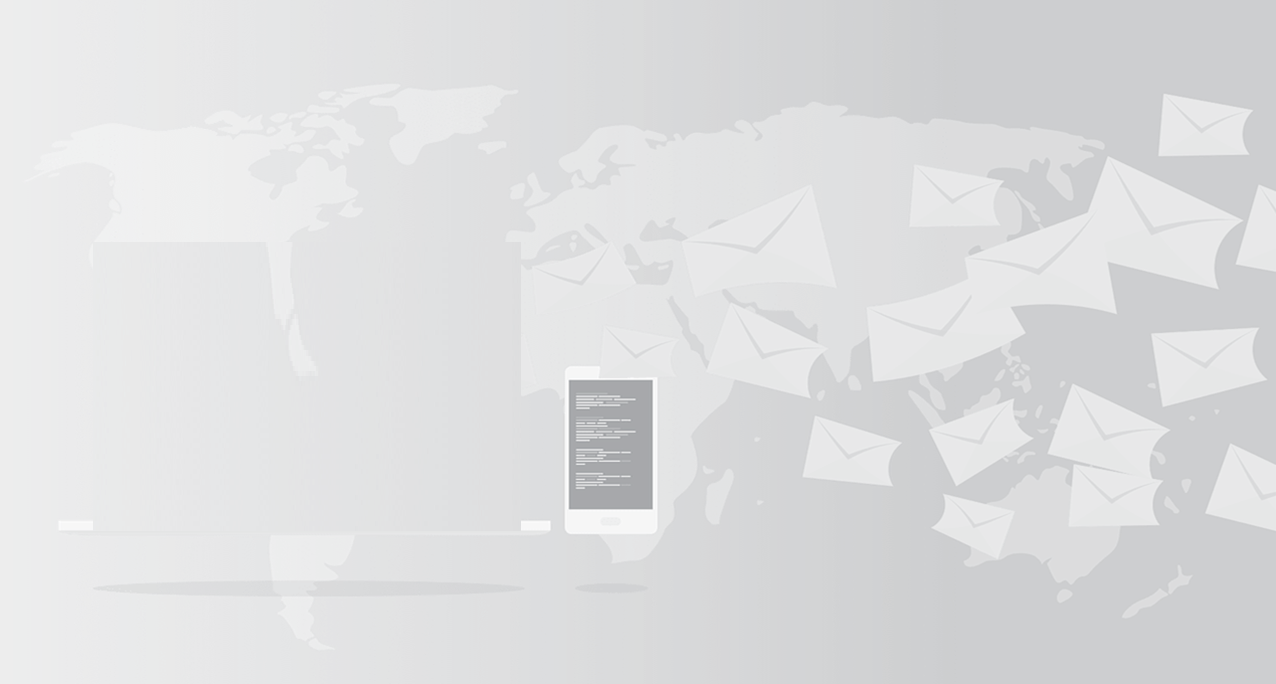 Ley General de Protección de Datos Personales en Posesión de Sujetos Obligados.
Capítulo I Del Objeto de la Ley 
Capitulo II Del Sistema Nacional de Transparencia
Artículos 1 - 9
Artículos 10 – 15
Disposiciones Generales
Capitulo I  De los Principios 
Capitulo II De los Deberes
Artículos 16 – 30
Artículos 31 – 42
Principios y Deberes
Artículos 43 – 47
Artículos 48 – 56
Articulo 57
Capitulo I Derechos ARCO 
Capitulo II Del ejercicio de los derechos ARCO 
Capitulo III De la Portabilidad de los Datos
Derechos de los Titulares
 y su Ejercicio
Relación del Responsable 
y el Encargado
Artículos 58 - 64
Capitulo Único  Responsable y Encargado
Artículos 65 - 71
Comunicaciones de Datos Personales
Capítulo Único De las Transferencias y Remisiones de Datos Personales
Artículos 72 – 79
Artículos 80 – 82
Capitulo I De las Mejores Prácticas 
Capitulo II De las Bases de Datos en Posesión de Instancias de Seguridad, Procuración y Administración de Justicia
Acciones Preventivas
Artículos 83 – 84
Artículos 85 - 87
Capitulo I Comité de Transparencia 
Capitulo II Unidad de Transparencia
Estructura
Responsables
Capitulo I INAI 
Capitulo II Organismos Garantes 
Capitulo III De la Coordinación y Promoción del Derecho a la Protección de Datos Personales
Artículos 88 -89
Artículos 90 – 91
Artículos 92 - 93
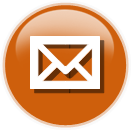 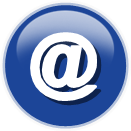 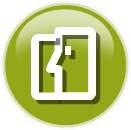 Organismos Garantes
Procedimientos 
Administrativos
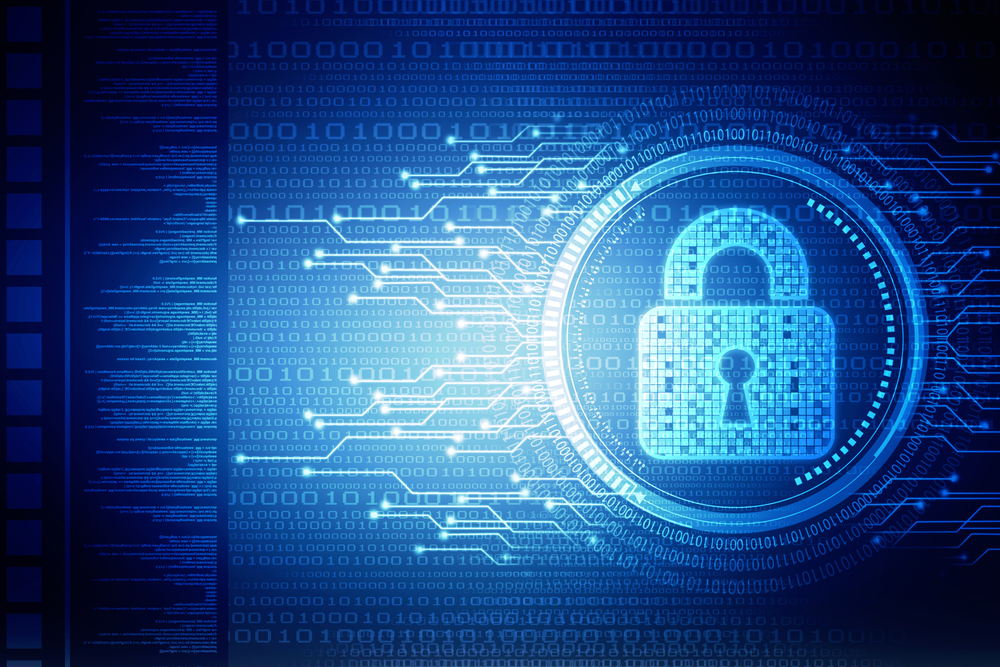 Derechos Digitales
PDP
TICs
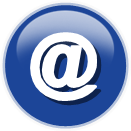 Artículos 94 – 102

Artículos 103 – 116 
Artículos 117 – 129
Artículos 130 - 138
Artículos 139 -143
Artículos 144 – 145
Capitulo I Disposiciones comunes a los Recursos de Revisión y Recursos de Inconformidad 
Capitulo II Del Recurso de Revisión ante el Instituto y los Órganos Garantes 
Capitulo III Del Recurso de Inconformidad ante el Instituto 
Capitulo IV De la atracción de los Recursos de Revisión 
Capitulo V Del Recurso de Revisión en Materia de Seguridad Nacional 
Capitulo VI De los Criterios de Interpretación
Procedimientos de 
Impugnación
Verificación
Capitulo Único Del Procedimiento de Verificación
Artículos 146 - 151
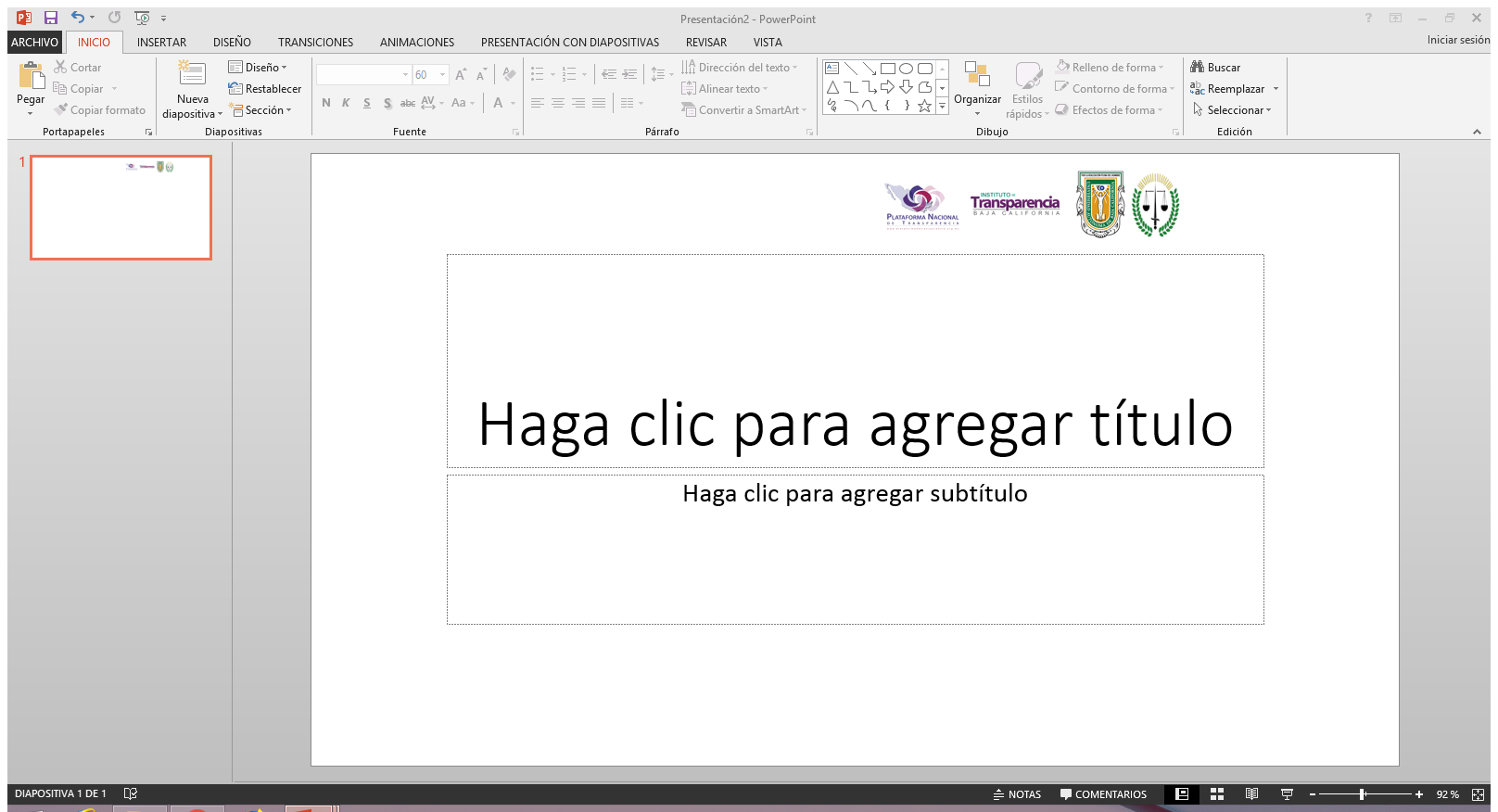 Capitulo I De las Medidas de Apremio 
Capitulo II De las sanciones
Medidas de Apremio 
y Responsabilidades
Artículos 152 -162
Artículos 163 – 168
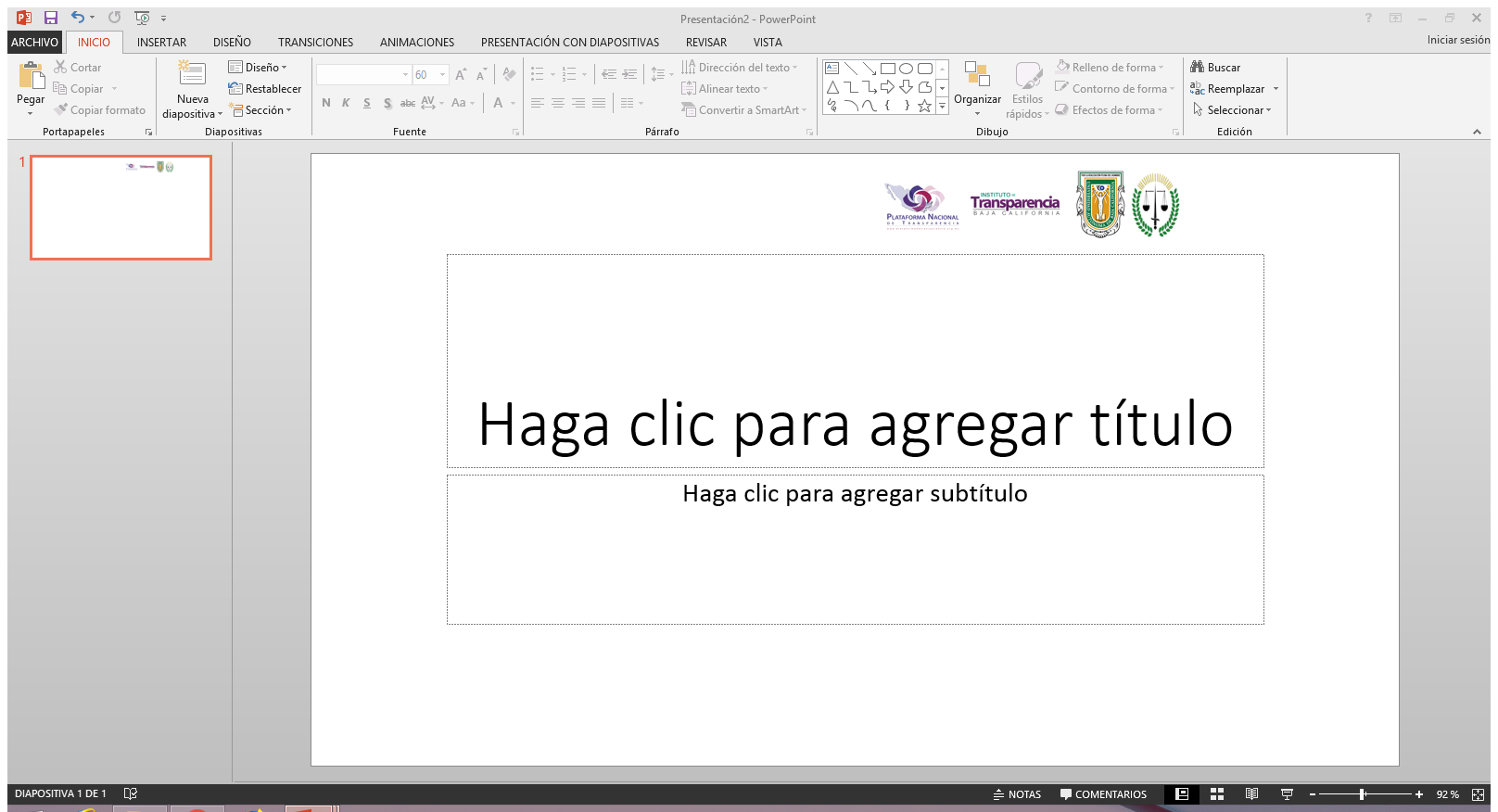 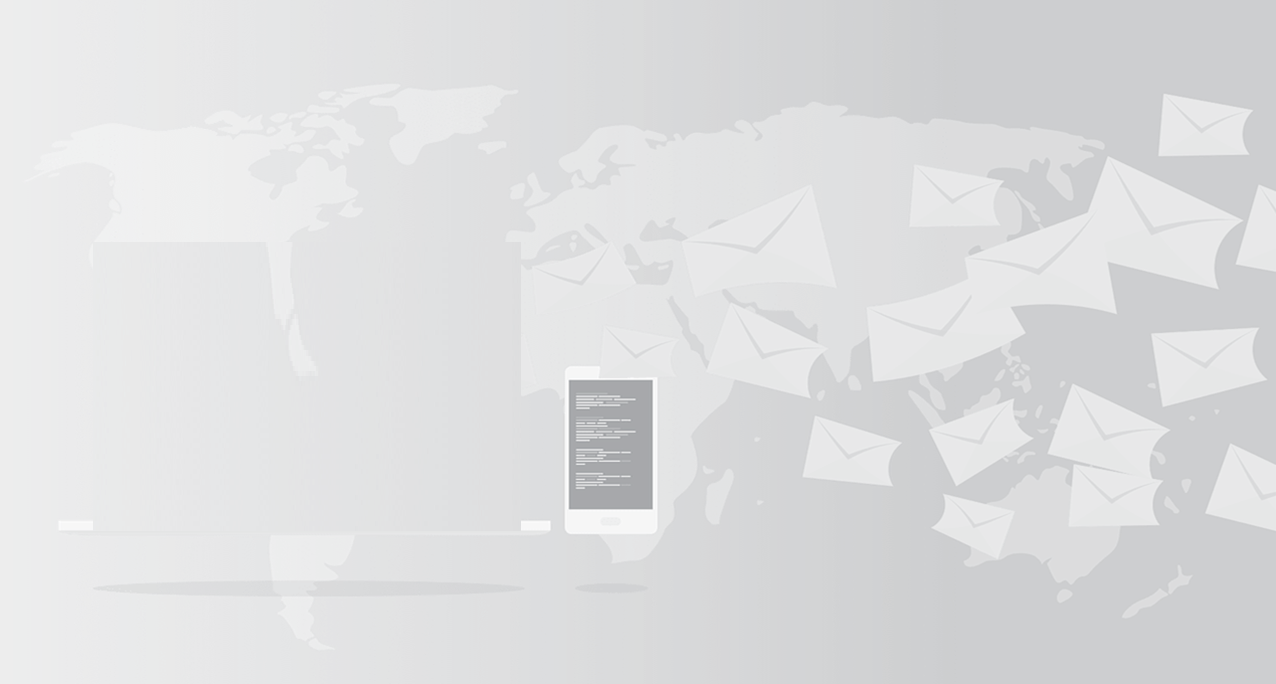 18 Juristas 
analizan y comentan la ley
María Solange Manqueo
Coordinadora Editorial
Especialistas
Nacionales e Internacionales
Mónica Estrada Tanck 
Consultora jurídica en materia de protección de datos personales.
	Comentarios: Base de Datos en Posesión de ISPAJ
María Solange Manqueo
Presidenta del Consejo Consultivo del INAI
	Comentarios: Objeto de la Ley 
	                          Atracción de los Recursos de Revisión
Jimena Moreno González 
Especialista en protección de datos, sus líneas de investigación se especializan en las reformas constitucionales y datos personales
	Comentarios: Comité de Transparencia, Unidad de Transparencia  e INAI
José Antonio Caballero Juárez 
Autor de temas relacionados con la protección de derechos. 
	Comentario: Sistema Nacional de Transparencia
Nelson Remolina Angarita 
Fundador y Director del Observatorio Ciro Angarita Barón sobre Protección de datos Personales en Colombia
	Comentarios: De los Principios
Gisela María Pérez Fuentes 
Doctora en Derecho, Investigadora y Asesora en el ámbito editorial Nacional e Internacional. 
	Comentarios: Organismos Garantes 
Coordinación y Promoción del Derecho de la Protección de Datos Personales
Andrés Velázquez 
Presidente y Fundador de MaTTica, Laboratorio en Investigaciones Digitales de América Latina. 
	Comentarios: De los Deberes
Ana Elena Fierro 
Líneas de investigación en temas de transparencia, rendición de cuentas y responsabilidad de los servidores públicos.
	Comentarios: Recursos de Revisión y Recursos de Inconformidad  Recurso de Revisión ante el Instituto y Órganos Garantes
Ley General de Protección de Datos Personales en Posesión de Sujetos Obligados. Comentada
Paulina del Pilar Gutiérrez 
Asesora en proyectos de telecomunicaciones, libertad de expresión y protección de datos latinoamericana 
	Comentarios: Derechos ARCO
Alessandra Barziza Vignau 
Consultora Jurídica en Ciber seguridad y Gobernanza de Internet 
	Comentarios: Recurso de Inconformidad ante el Instituto
 		            Procedimiento de Verificación
Miguel Recio Gayo 
Maestro internacional universitario en protección de datos y autor de obras sobre derecho digital y protección de datos en México y España. 
	Comentarios: Del ejercicio de los Derechos ARCO 
	                         Responsable y Encargado
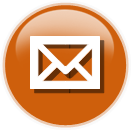 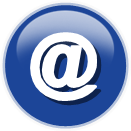 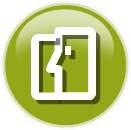 Michael G. Núñez Torres
Doctor en Derecho Constitucional por la Universidad de Salamanca, España. 
	Comentarios: Recurso de Revisión en materia de seguridad nacional
Procedimientos 
Administrativos
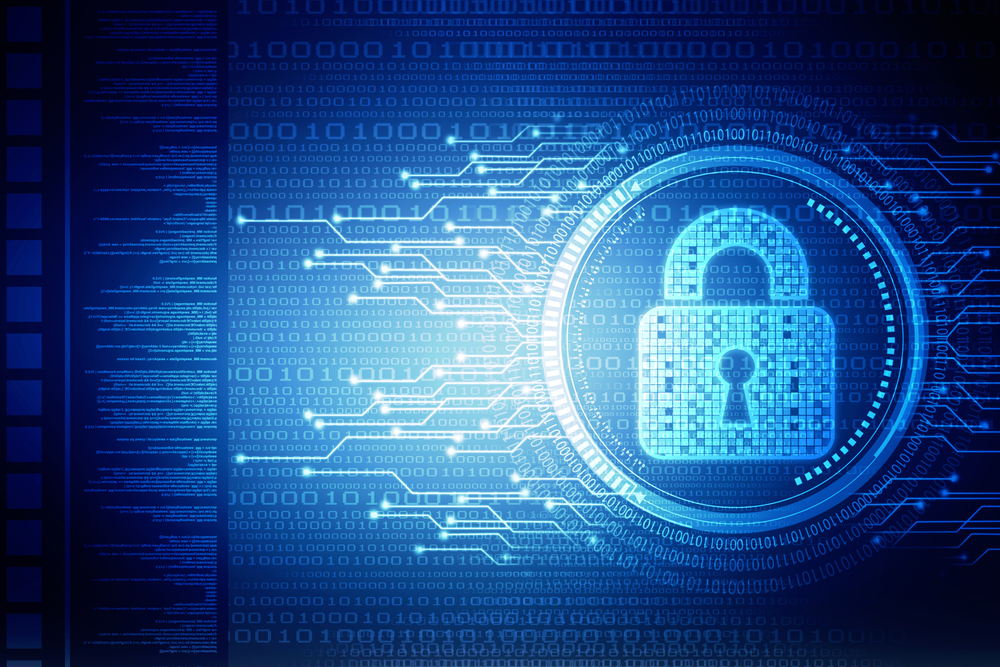 Derechos Digitales
PDP
TICs
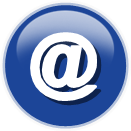 Oscar R. Puccinelli
Especialista en Derecho de la Información, de manera particular en protección de datos personales, acceso a la información pública y libertad de expresión. 
	Comentarios: De la Portabilidad de los Datos
Olivia Andrea Mendoza
Líneas de investigación en regulación y tecnología, relacionada con la protección de datos personales
	Comentarios: Criterios de Interpretación y Medidas de Apremio
		            Sanciones
Mauricio Castillo Torres 
Diplomado en Privacidad, Regulación y Gobernanza de Datos por el CIDE 
	Comentarios: Recurso de Inconformidad ante el Instituto
Procedimiento de Verificación
María Mercedes Albornoz 
Investigaciones en Flujo Transfronterizo de Datos Personales
	Comentarios: De las Transferencias y Remisiones de Datos Personales.
Alfonso Cavazos Guajardo 
Doctor en Derecho y Autor de temas relacionados con Derecho Constitucional 
Comentarios: Recurso de Revisión en materia de seguridad nacional
José Luis Piñar Mañas 
Presidente Fundador de la Red Iberoamericana de Protección de Datos
	Comentarios: De las Mejores Prácticas
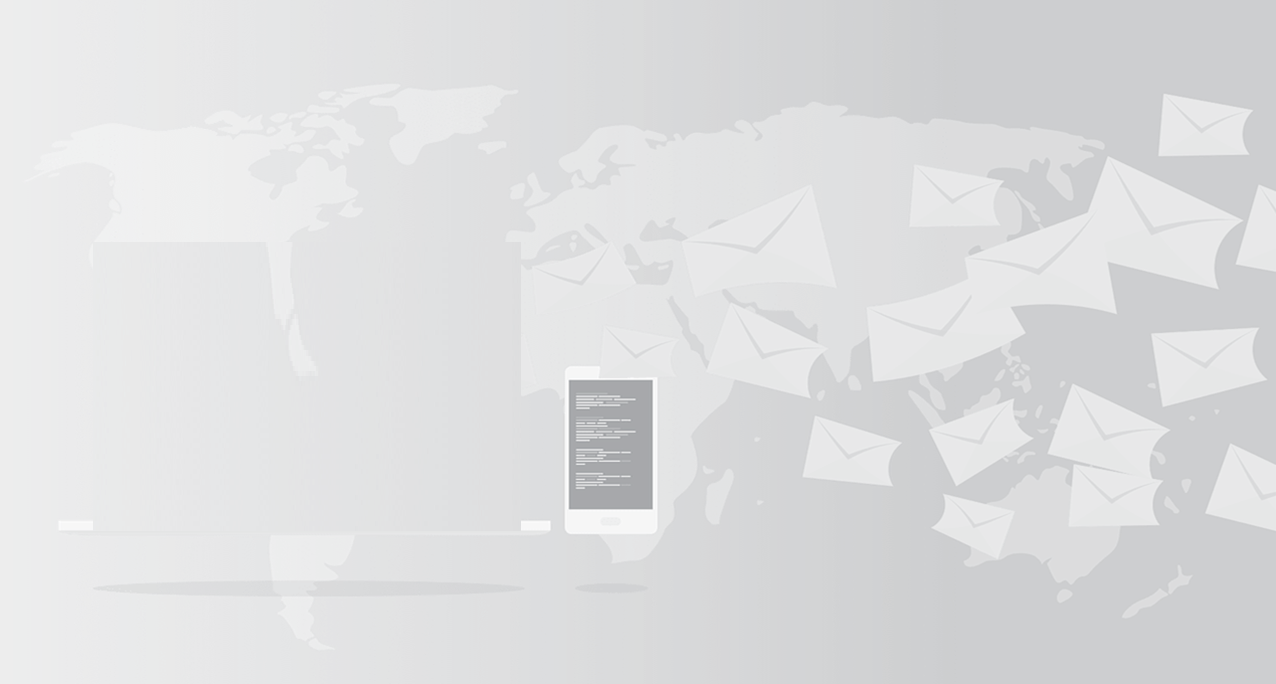 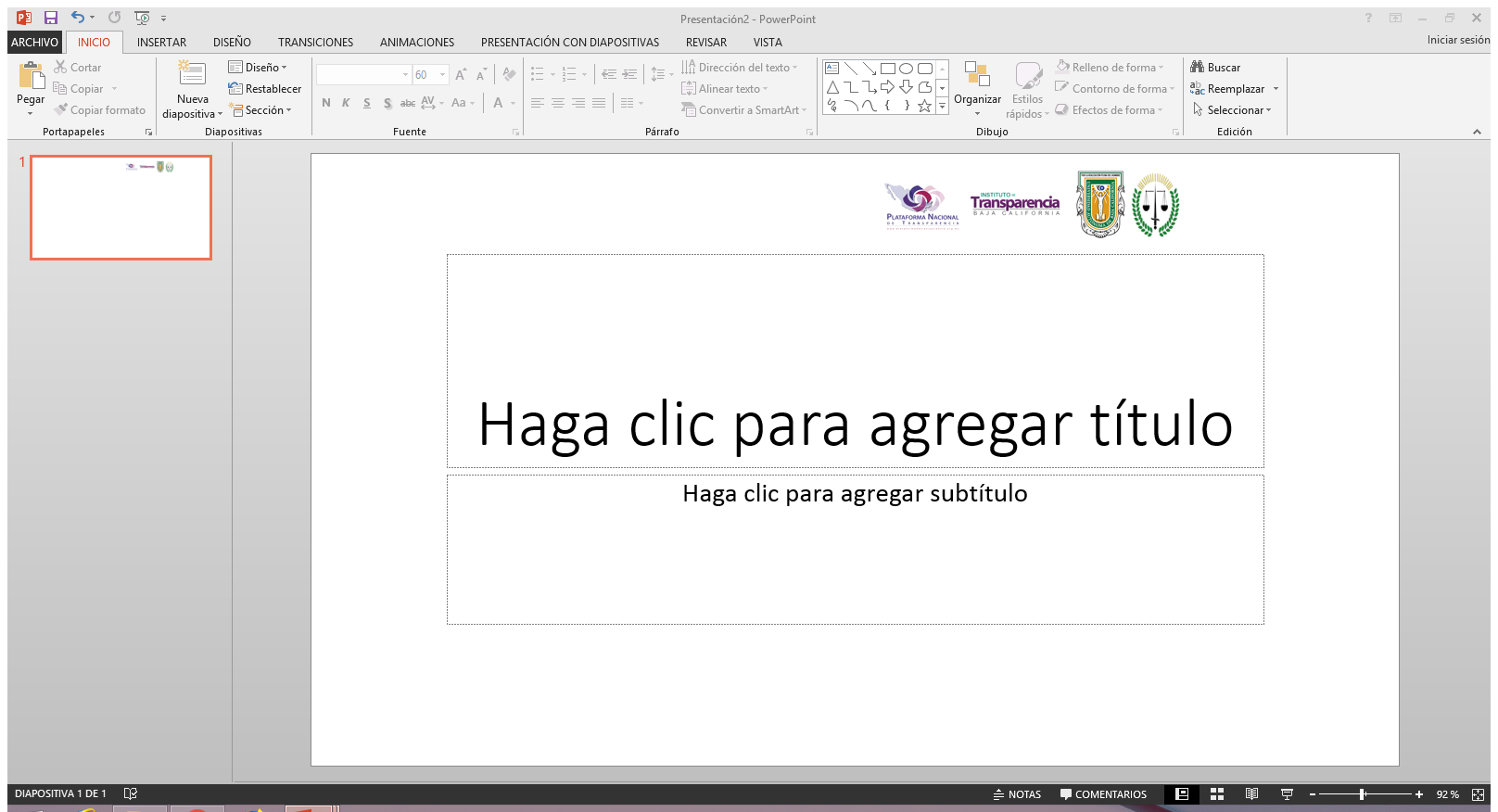 Omisiones en la implementación de la Ley General de Protección de Datos Personales en Posesión de Sujetos Obligados
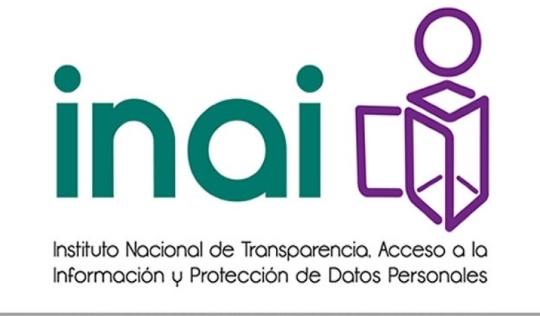 Armonización de la normatividad en materia de protección de datos personales de las Entidades Federativas.

Coordinación para la implementación de políticas públicas con el objeto de garantizar el efectivo ejercicio del derecho de protección de datos personales, a fin de promover y fomentar una educación y cultura en todo el territorio nacional.
Presidencia del Consejo Nacional
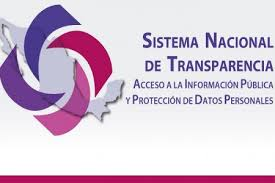 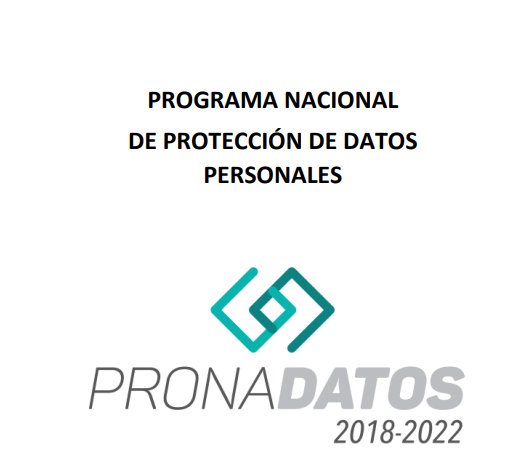 14
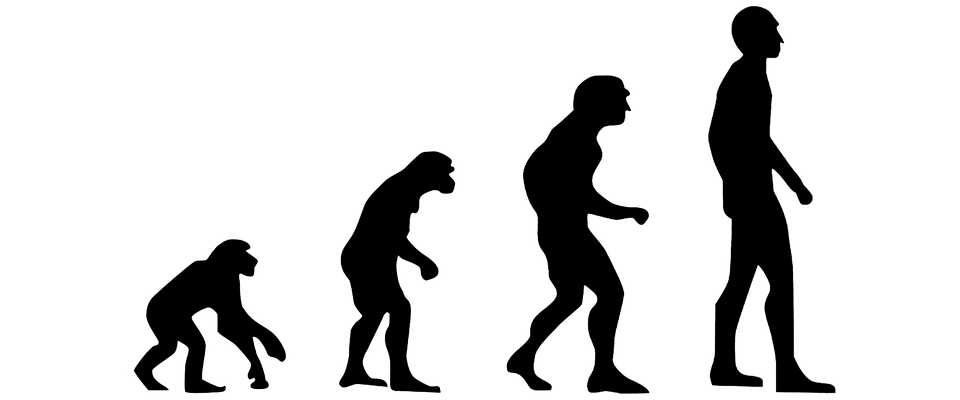 ¿Cuál es el Origen de la Política Pública?
Según
Conjunto de disciplinas que se ocupan de explicar los procesos de elaboración y ejecución de las políticas, y se encargan de localizar datos y elaborar interpretaciones relevantes para los problemas de políticas en un período.
HAROLD LASSWELL
El objeto de la Ciencia de políticas (políticas públicas) es contribuir a la mejora de las decisiones públicas a corto y largo plazo. Su primer objetivo, que es aportar su contribución  a los procesos reales de decisión, marcará todas sus actividades, pero no impedirá que la investigación y la teoría pura sean un componente de éstas.
Según
YEHEZKEL DROR
Las características fundamentales de la política pública son: su orientación hacia objetivos de interés o beneficio público y su idoneidad para realizarlos; la participación ciudadana con el gobierno en la definición de los objetivos, instrumentos y acciones de la política; la decisión de la política por el gobierno legitimo y con respeto a la legalidad; la implementación y evaluación de la política. Pero lo distintivo de la política pública es el hecho de integrar un conjunto de acciones estructuradas, estables y sistemáticas,
Según
LUIS F. AGUILAR V.
Según
Una política pública en México es una correlación entre elementos técnicos, intervención de analistas expertos que condicionan la orientación y la instrumentación al proyecto político del gobierno en turno.
J. MEJIA LIRA
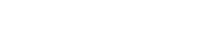 15
Entonces
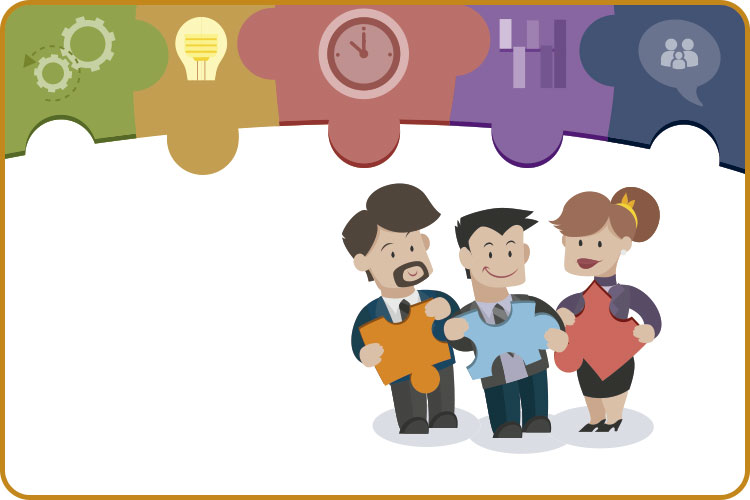 Qué es una Política Pública ?
Participación Ciudadana
Atención de problemas públicos
Acciones de gobierno con objetivos de interés público.
“Las políticas públicas son acciones de gobierno con objetivos de interés público que surgen de decisiones sustentadas en un proceso de diagnóstico y análisis de factibilidad, para la atención efectiva de problemas públicos específicos, en donde participa la ciudadanía en la definición de problemas y soluciones”
Julio Franco Corzo
“Diseño de Políticas Públicas”
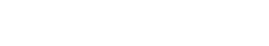 16
¿Qué distingue a las políticas públicas de otras acciones de gobierno?
Políticas públicas
Acciones de Gobierno planteadas en la estrategia de un gobernante en turno (Escuelas de Calidad, RENAUT)
Política de Estado
Política de Gobierno
.
Acciones de gobierno para alcanzar objetivos de interés nacional que trascienden períodos de gestión de gobierno (política exterior, seguridad nacional, política monetaria)
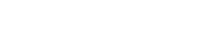 3
2
17
1
4
¿Cuál es el ciclo de vida de las políticas publicas ?
Gestación
Surgimiento e identificación de problemas públicos
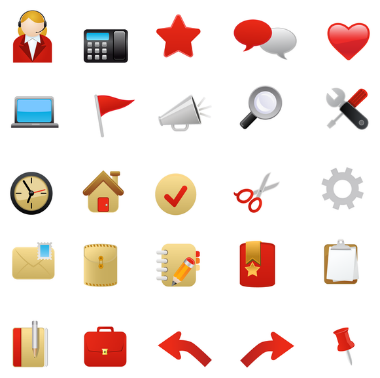 Inclusión en la agenda de gobierno
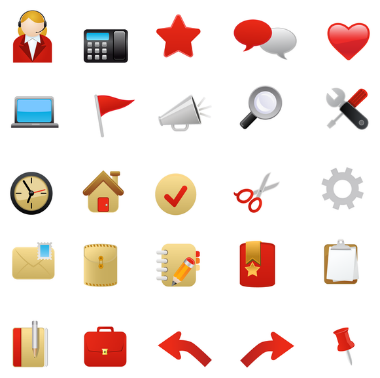 Diseño
Análisis del problema.
Análisis de soluciones.
Análisis de Factibilidad
Recomendación de política pública
Plan de acción de política pública
Implementación
Decisión.
Presupuestación.
Legislación.
Ejecución en agencias gubernamentales
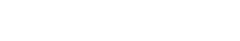 Evaluación de Impacto
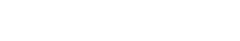 Evaluación de los efectos de la política pública
1
18
3
4
2
¿Cuál es el elemento más importante en una política pública ?
ORGANIZACIÓN
POLÍTICA
NAME OF
SERVICE
LIDERAZGO
ANÁLISIS
Un grupo de teóricos de política publica como Quigley y Scothmer, considera que el análisis es lo primordial – entendido como una serie de exámenes detallados de un hecho para conocer sus elementos constitutivos, sus características, así como sus interrelaciones y la relación de cada elemento en él.
Aun que es difícil separar al liderazgo de la política, y esto se debe a que la línea que los divide es muy delgada, de alguna manera podría decirse que la política, como un elemento, es de suma de la experiencia y la habilidad para entender y conducirse entre la marea de interéses, procedimientos y limitaciones que existen dentro de la función pública.
Un segundo grupo de teóricos de política pública considera que el liderazgo es el elemento clave para el éxito de una política pública. Entendido como el arte por el cual se puede lograr que las personas hagan lo que tú deseas de manera voluntaria sin ejecutar el poder y la autoridad.
Los pensadores que defienden a la organización como factor decisivo en el éxito de una política pública, entre los que se encuentra John Brandl, consideran que el análisis tendrá poco efecto en el éxito de un política pública sin la existencia de una organización conformada de manera tal que los resultados del análisis sean canalizados en acciones.
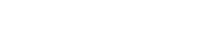 18%
19
Análisis del problema.
1
Etapas para el Diseño de políticas públicas
Entender el problema público.
Cuantificar el problema.
Realizar el análisis causal
2
- Establecer los objetivos.                                                                - Realizar un lluvia de ideas.                                                           - Analizar acciones actuales y de mejores practicas.       - Seleccionar las mejores soluciones y calcular costos.  - Establecer la población objetivo.
Análisis de Soluciones
Política Pública
Análisis de factibilidad
Realizar 6 análisis de factibilidad:                              (1) Presupuestal.        (2) Socioeconómico                                                                                                                                                                                                         (3) Legal.                    (4) Político                                          (5) Ambiental.             (6) Administrativo
3
Escribir un memorándum de política pública para dar  una recomendación.
Toma de decisión.
Recomendaciones de Política Pública
4
(1) Planeación Legal                                (2) Planeación administrativa                                                                                                                                                                                                          (3) Reglas de Operación                          (4) Cabildeo                                          (5) Recomendaciones de evaluación       (6) Estrategia de Comunicación.
5
Plan de acción de política pública
Sexto. El Sistema Nacional de Transparencia, Acceso a la Información y Protección de Datos Personales deberá emitir el Programa Nacional de Protección de Datos Personales a que se refiere esta Ley y publicarlo en el Diario Oficial de la Federación, a más tardar en un año a partir de la entrada en vigor del presente Decreto, independientemente del ejercicio de otras atribuciones que se desprenden de la Ley General de Transparencia y Acceso a la Información Pública.
20
f
80%
LEY GENERAL DE PROTECCIÓN DE DATOS PERSONALES EN POSESIÓN DE SUJETOS OBLIGADOS
Publicada el 26/01/17 y vigente a partir del 27/01/17
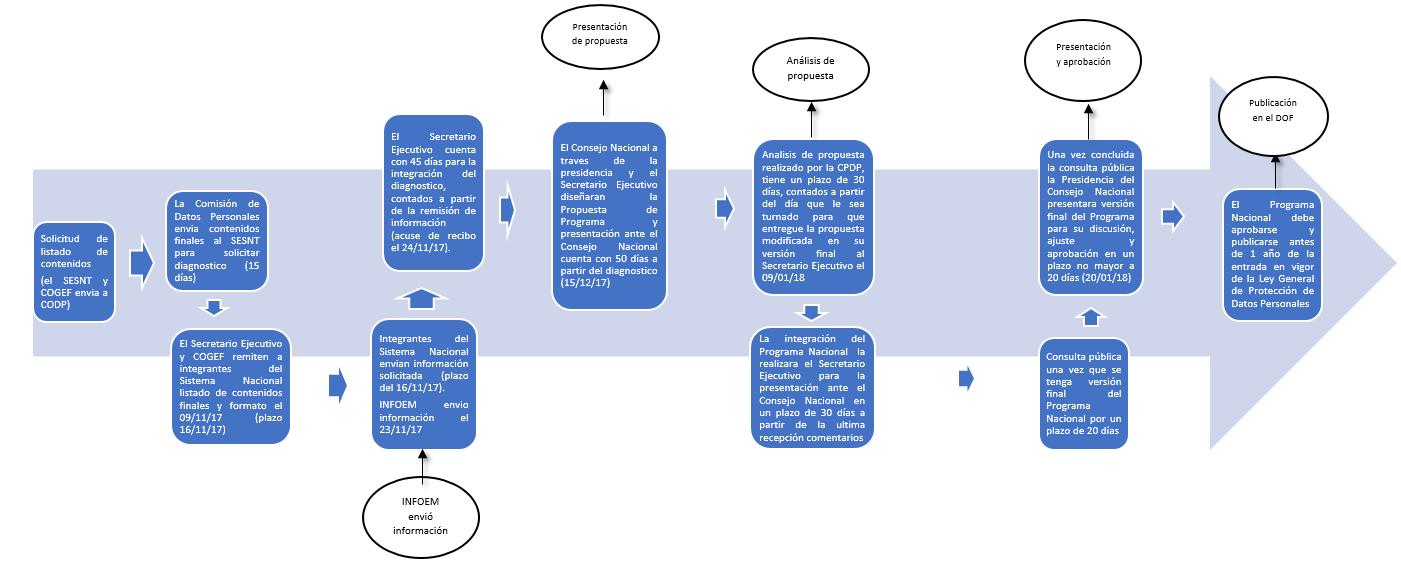 a
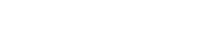 Lorem ipsum
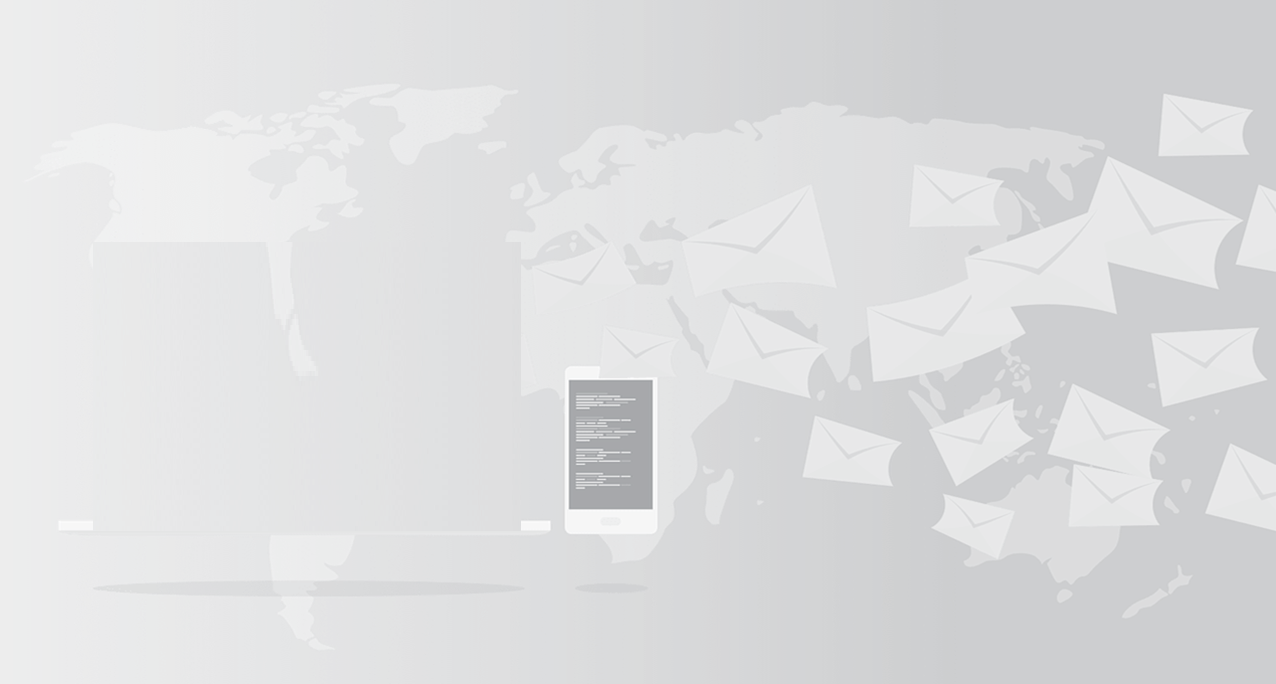 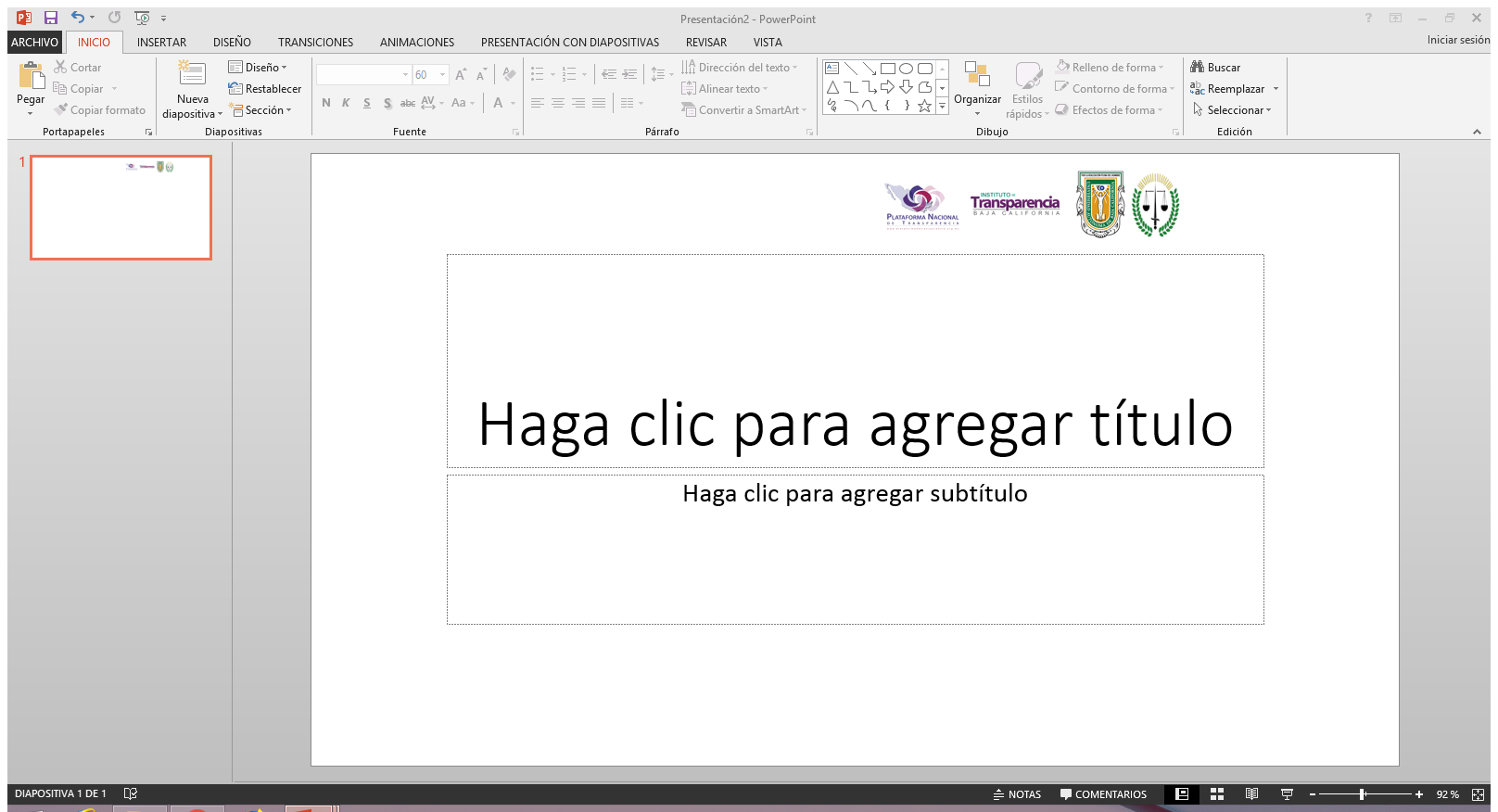 Instrumentos Internacionales vinculados con la implementación de la Ley General de Protección de Datos Personal es en Posesión de Sujetos Obligados
Convenio Número 108 y su Protocolo Adicional
Programa Nacional de Protección de Datos Personales
Convenio 108+
Reglamento General de Protección de Datos Personales
Educación y Cultura 
Ejercicio de Derechos ARCO Y Portabilidad
Capacitación a los Responsables
Implementación de Sistema de Gestión de Seguridad
Estándares nacionales, Internacionales y Buenas Prácticas
Monitoreo, Seguimiento y Verificación de Metas
Acciones preventivas
Perspectiva normativa con enfoque de política pública
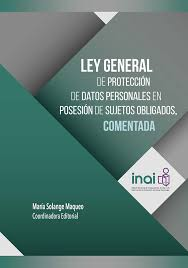 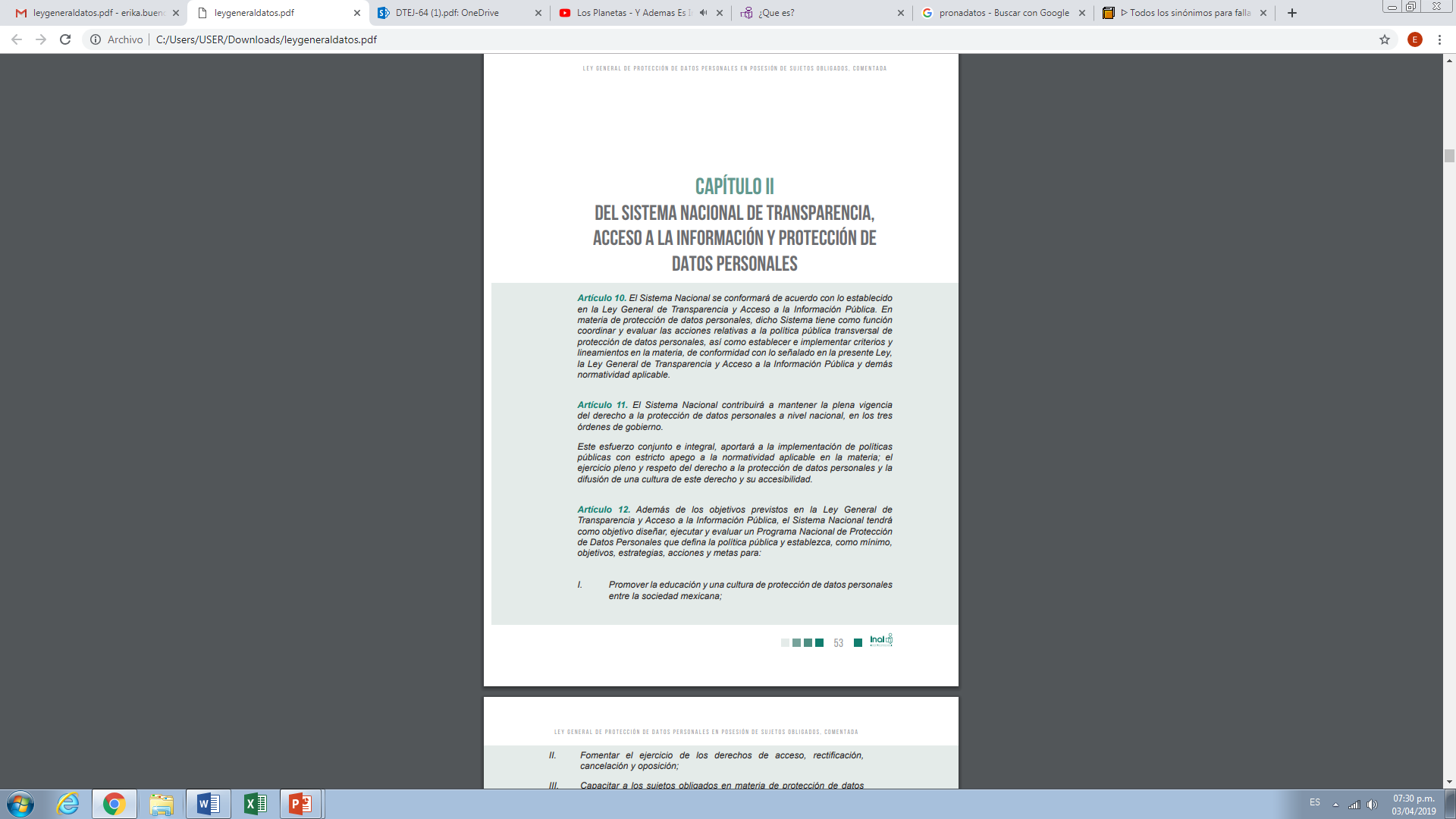 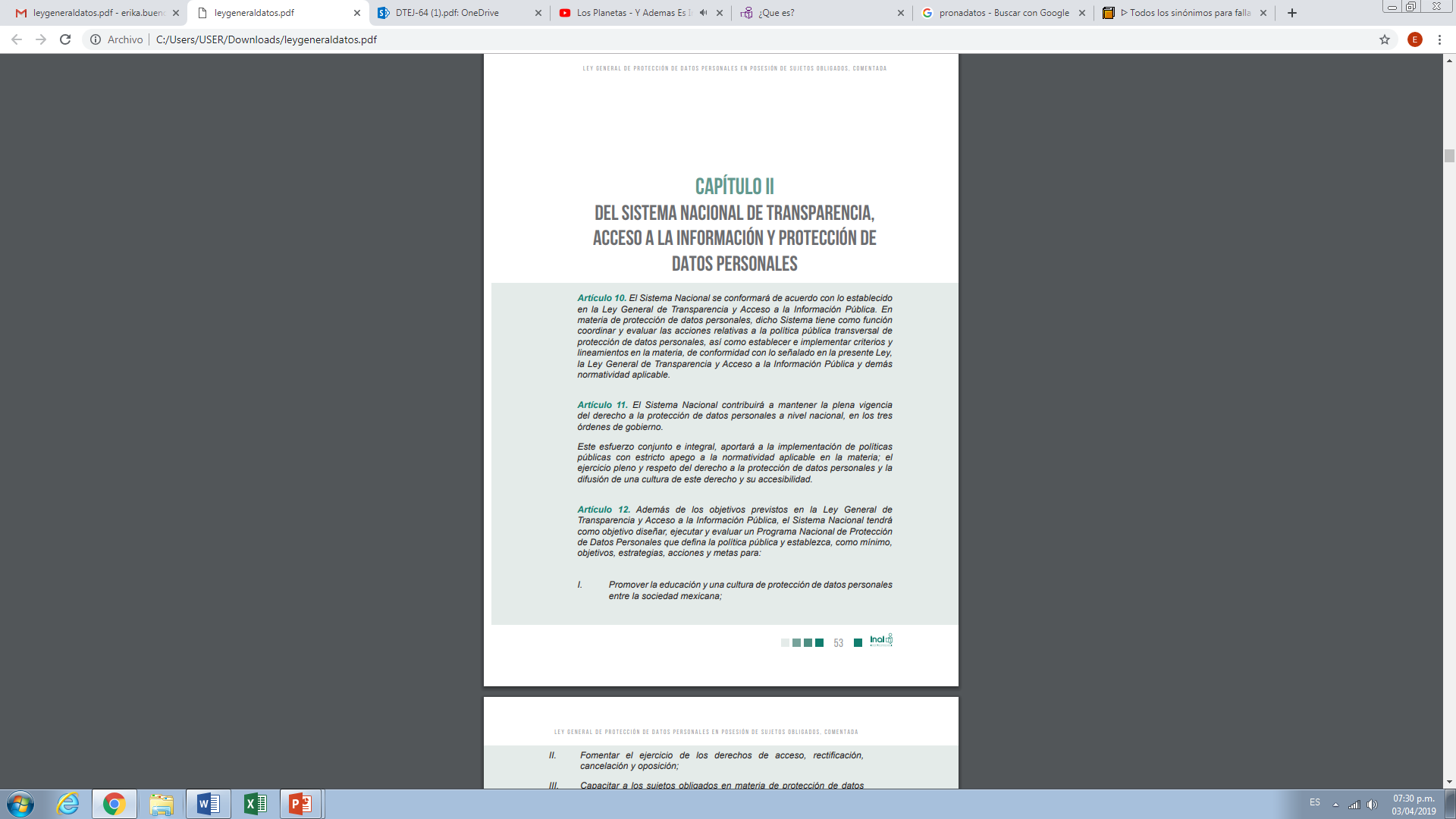 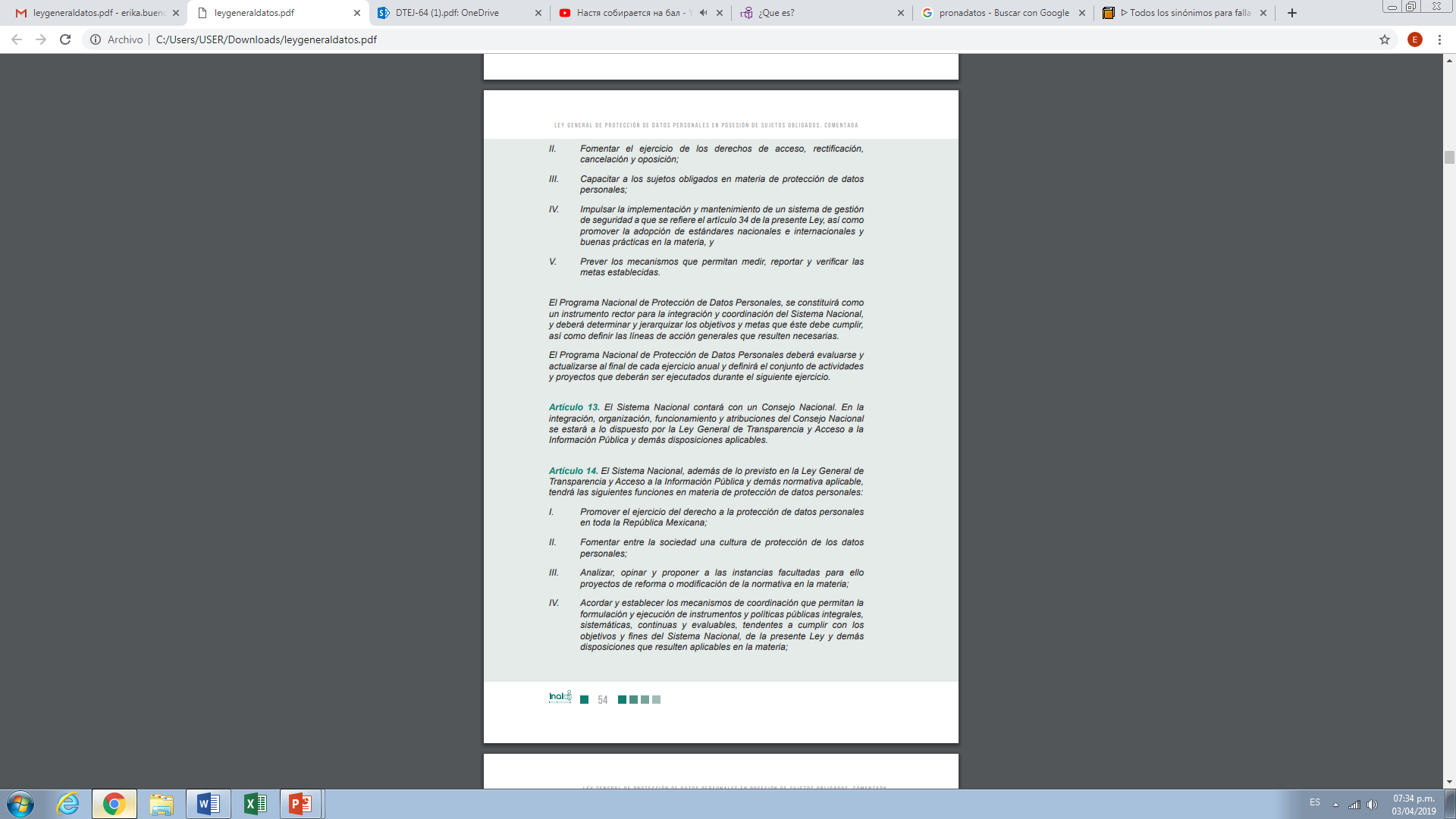 José Antonio Caballero Juárez
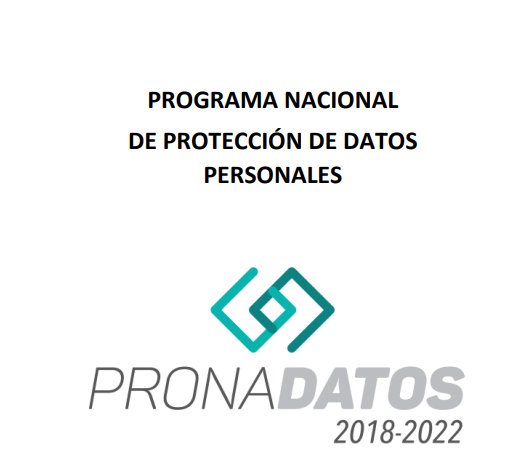 No emite comentario relacionado con el PRONADATOS
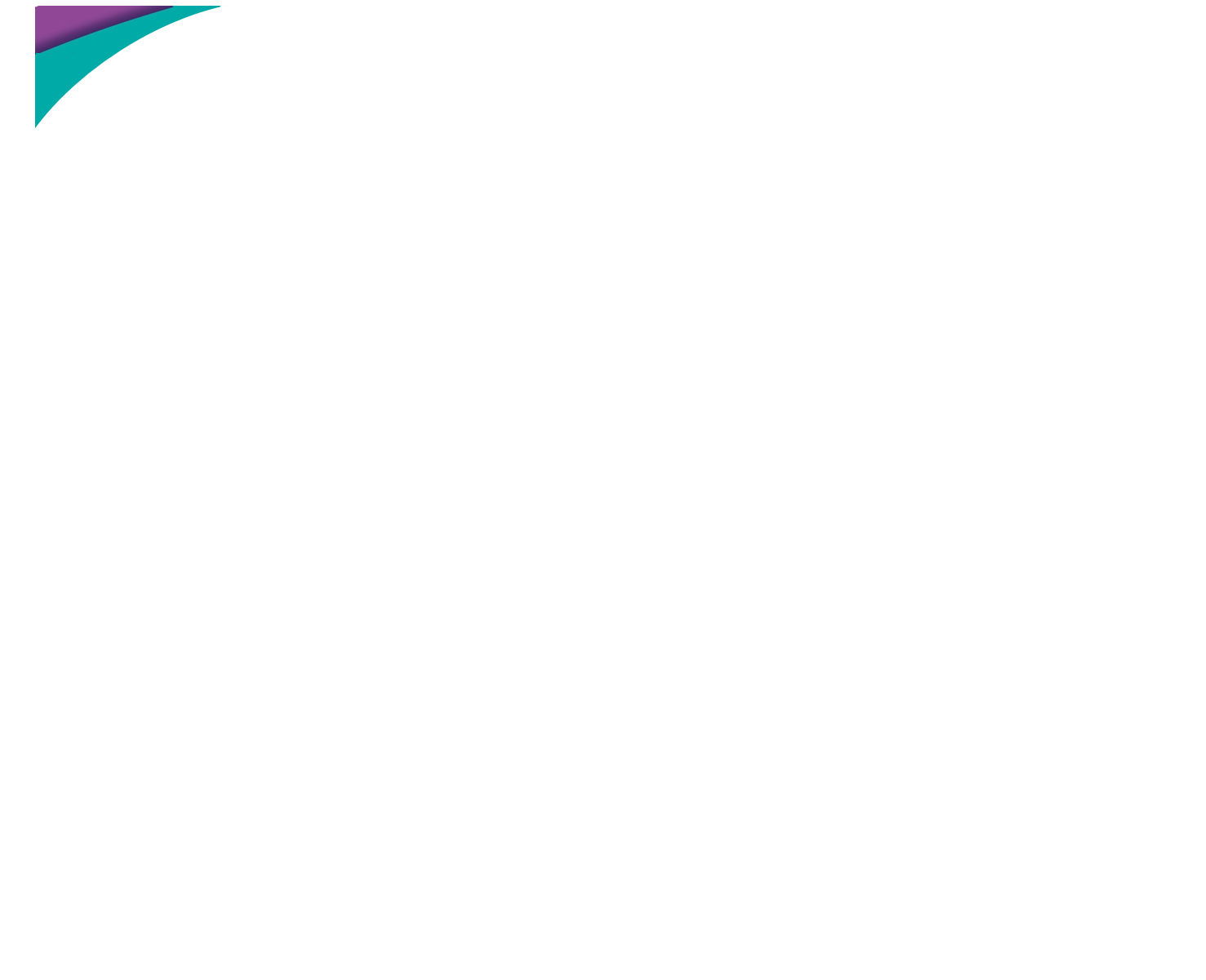 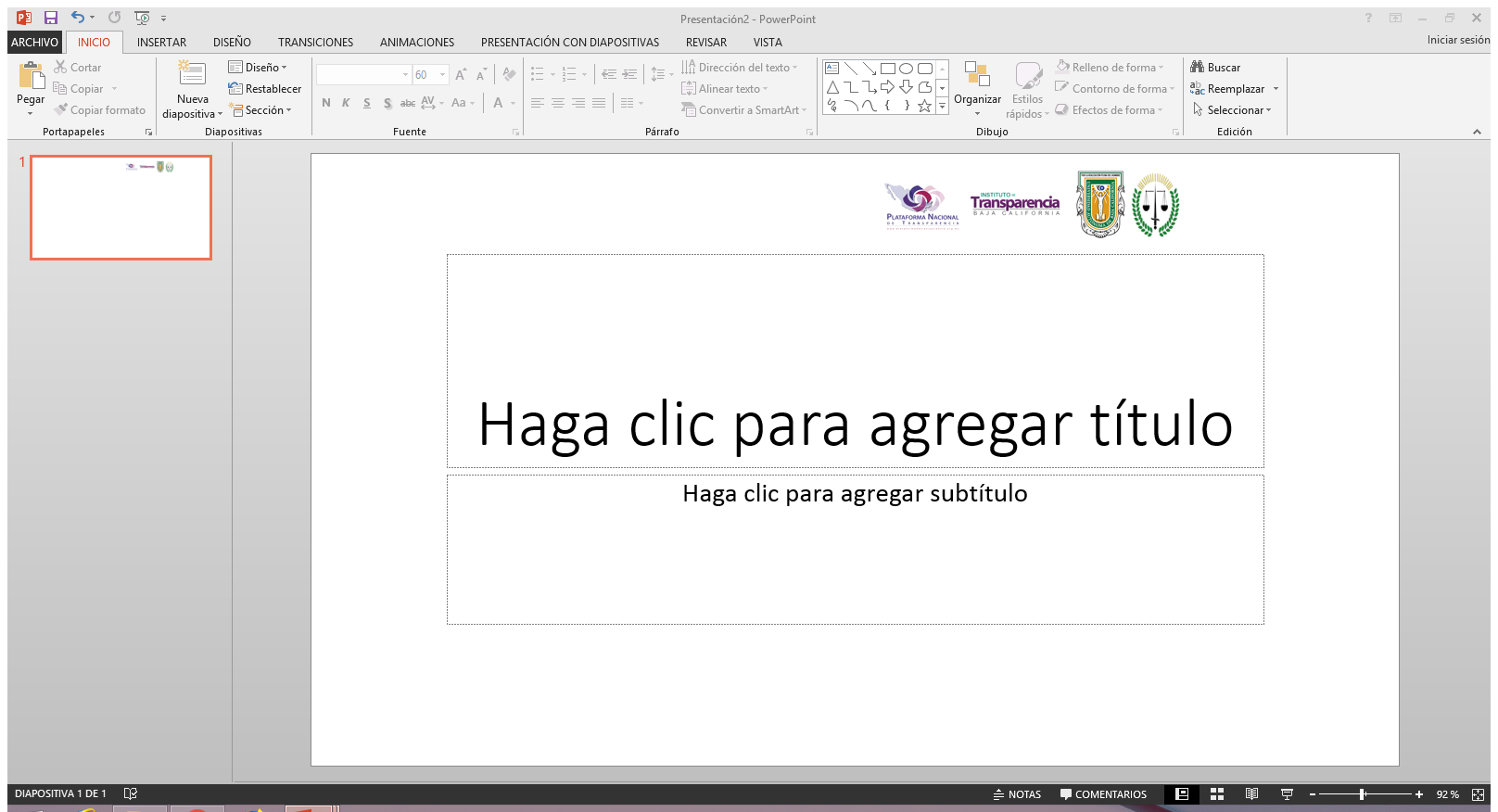 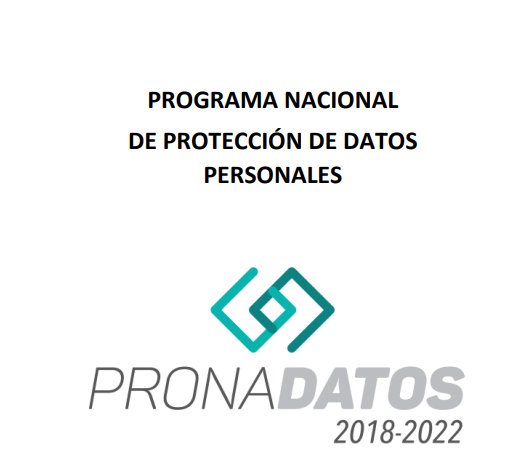 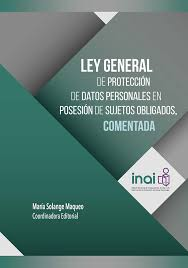 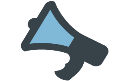 Fortalecimiento institucional
Sensibilización, promoción, difusión y socialización
Ejes  del  PRONADATOS
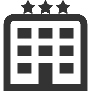 1.- Educación y cultura de protección de datos personales entre la sociedad mexicana                                                                                                                               2.- Ejercicio de los derechos ARCO y de portabilidad	                                                                                                                          3.- Capacitación a los responsables en materia de protección de datos personales	                                                                                                                       4.- Implementación y mantenimiento de un sistema de gestión de seguridad                                                                                     5.- Estándares nacionales, internacionales y buenas/mejores prácticas en la materia	                                                                                                                           6.- Monitoreo, seguimiento y verificación de metas                                                                                                                            7.- Acciones preventivas en materia de protección de datos personales	                                                                                     8.- Perspectiva normativa con enfoque de política pública
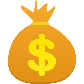 Fortalecimiento presupuestal
LÍNEAS 
ESTRATÉGICAS 
TRANSVERSALES
Las líneas estratégicas transversales son soluciones comunes que se proponen para el desarrollo de los ejes del PRONADATOS. Se han identificado tres de estas, que atienden a problemáticas generalizadas entre todos los ejes. Estas son:
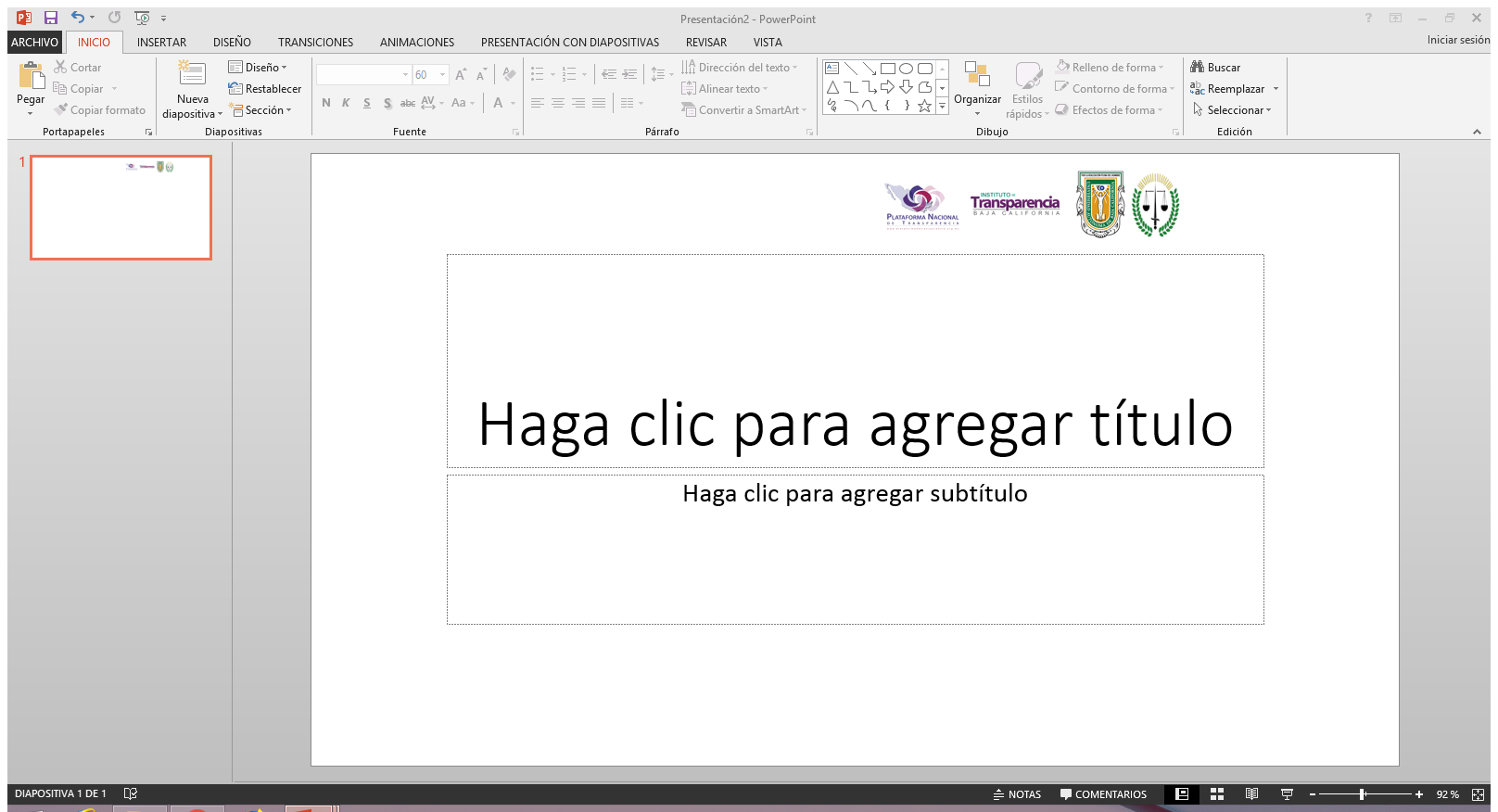 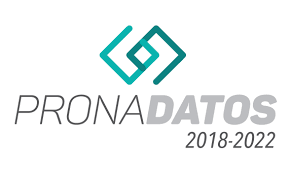 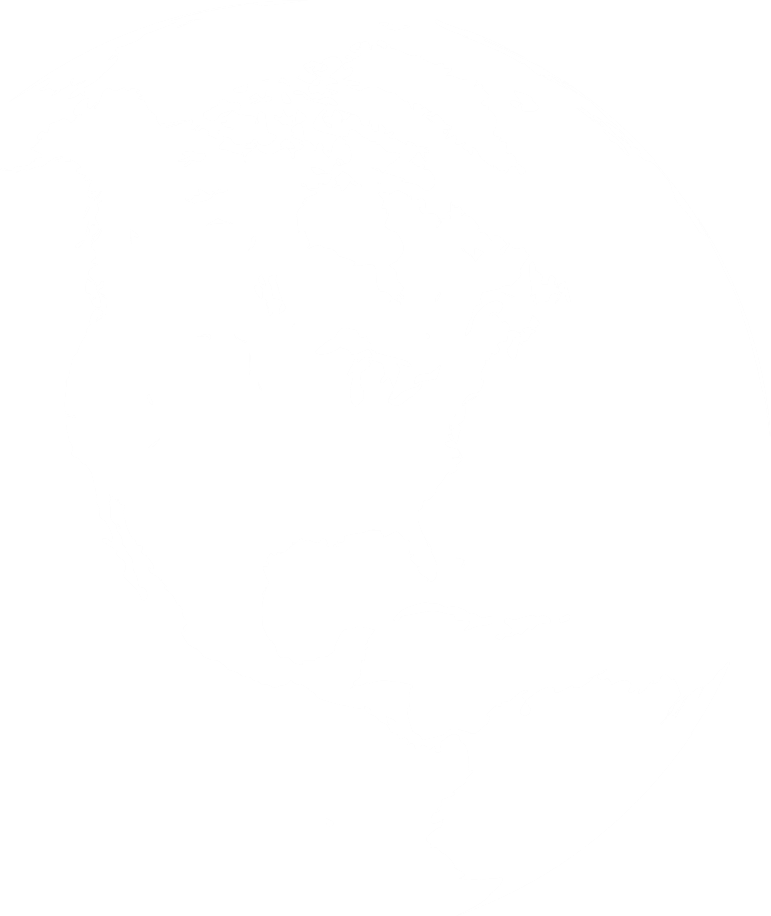 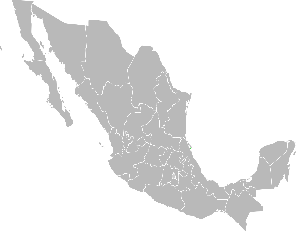 Estructura
24
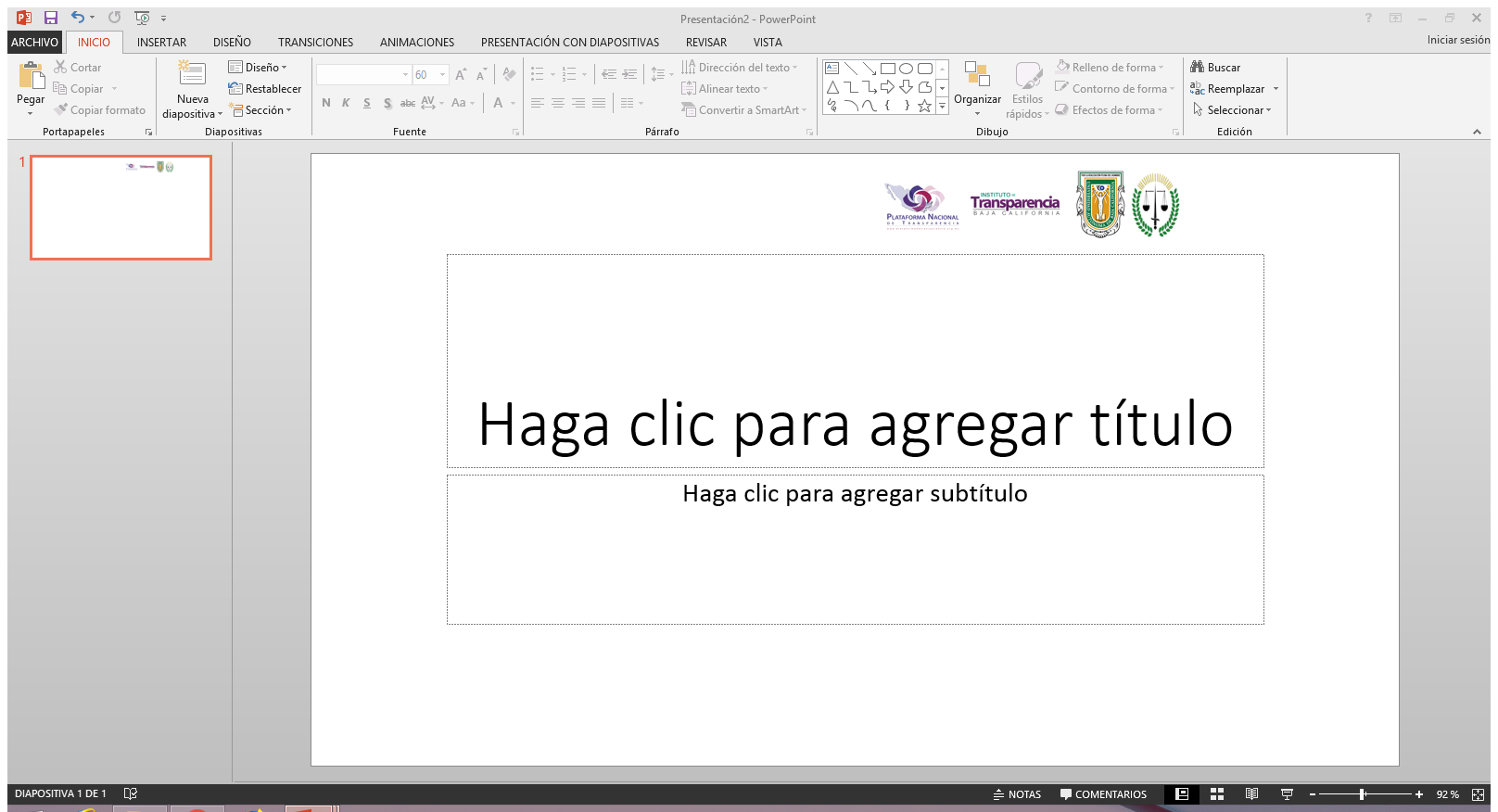 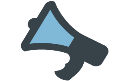 Fortalecimiento presupuestal
Fortalecimiento institucional
Sensibilización, promoción, difusión y socialización
Líneas estratégicas transversales
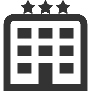 Las líneas estratégicas transversales son soluciones comunes que se proponen para el desarrollo de los ejes del PRONADATOS. Se han identificado tres de estas, que atienden a problemáticas generalizadas entre todos los ejes. Estas son:
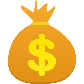 1) Sensibilización, promoción, difusión y socialización
2) Fortalecimiento institucional
3) Fortalecimiento presupuestal
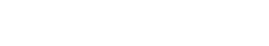 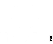 164
25
Mas de 430 Líneas de Acción
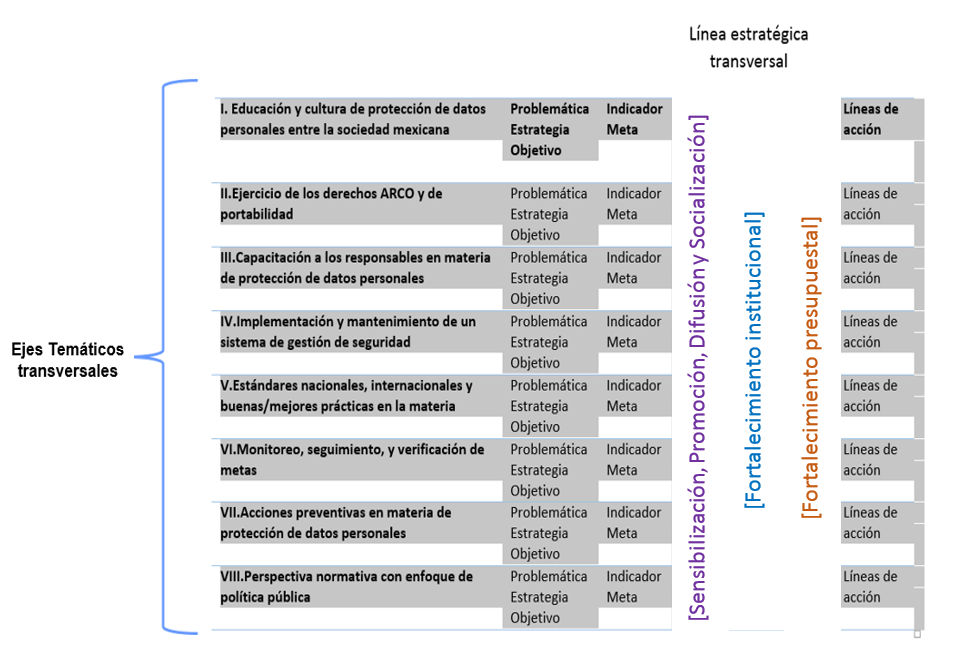 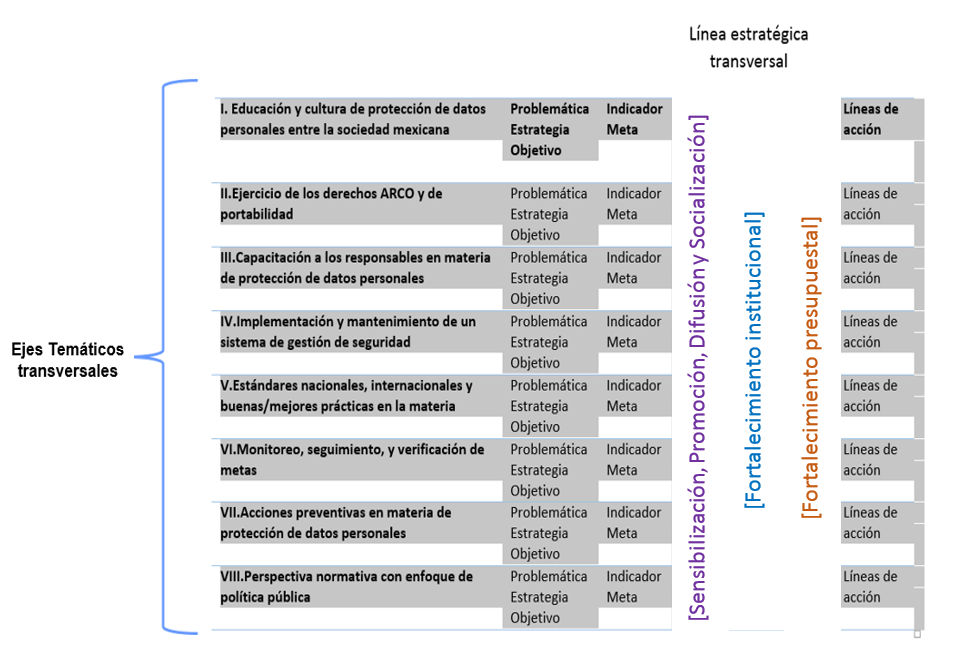 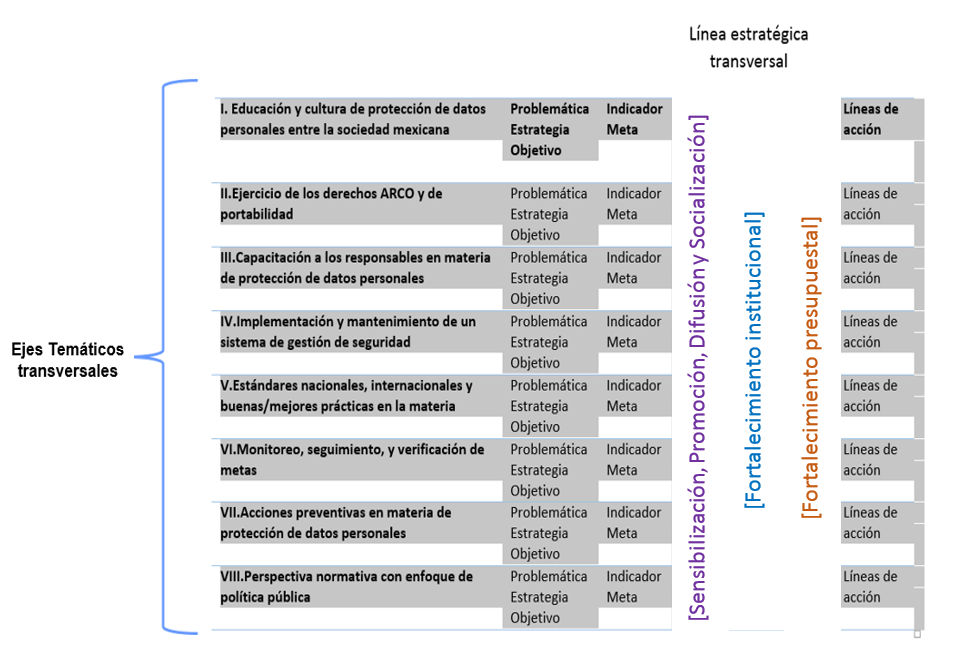 Fortalecimiento Institucional
Fortalecimiento Económico
Sensibilización, Promoción, Difusión y Socialización
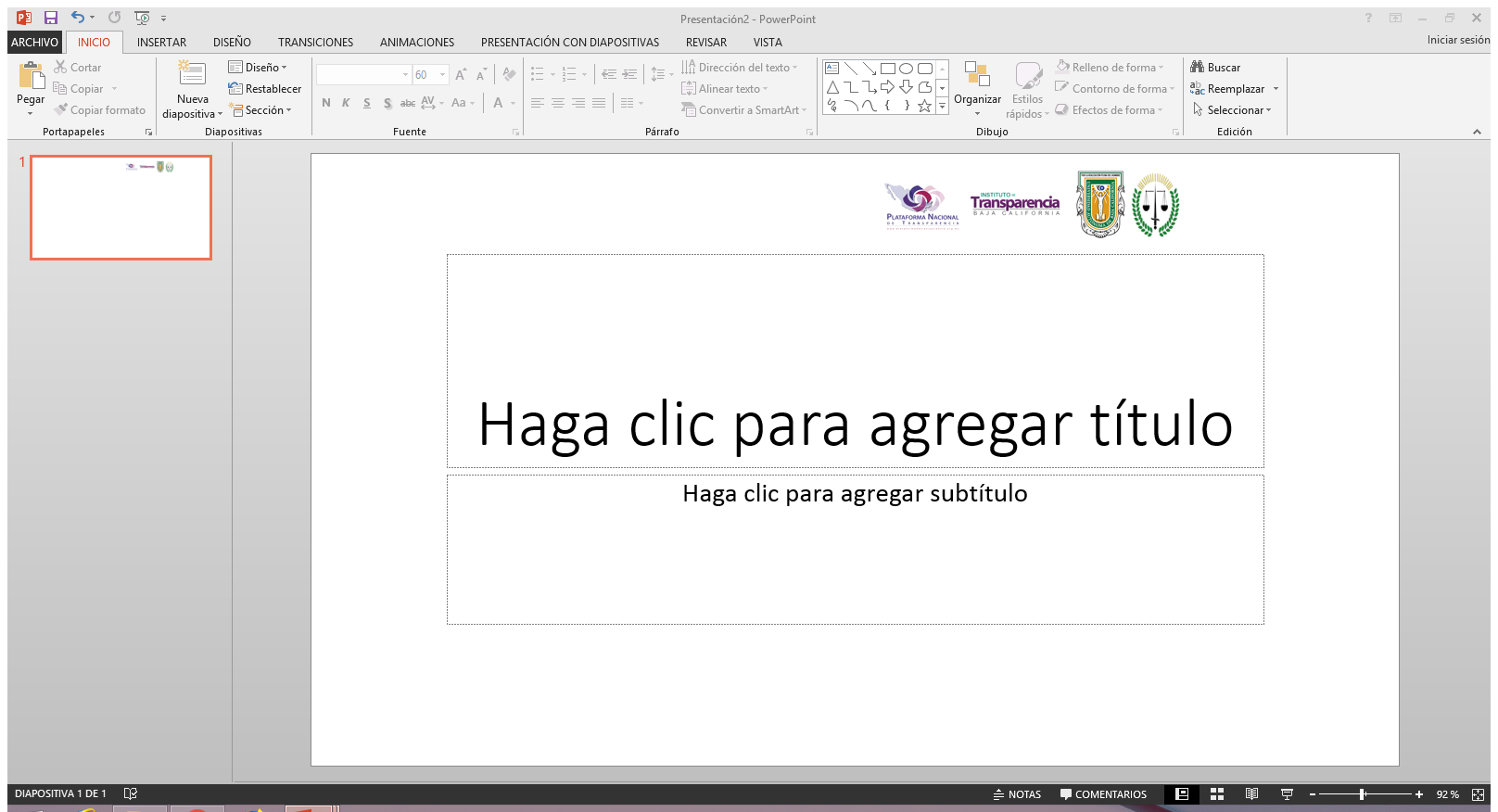 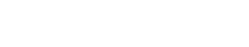 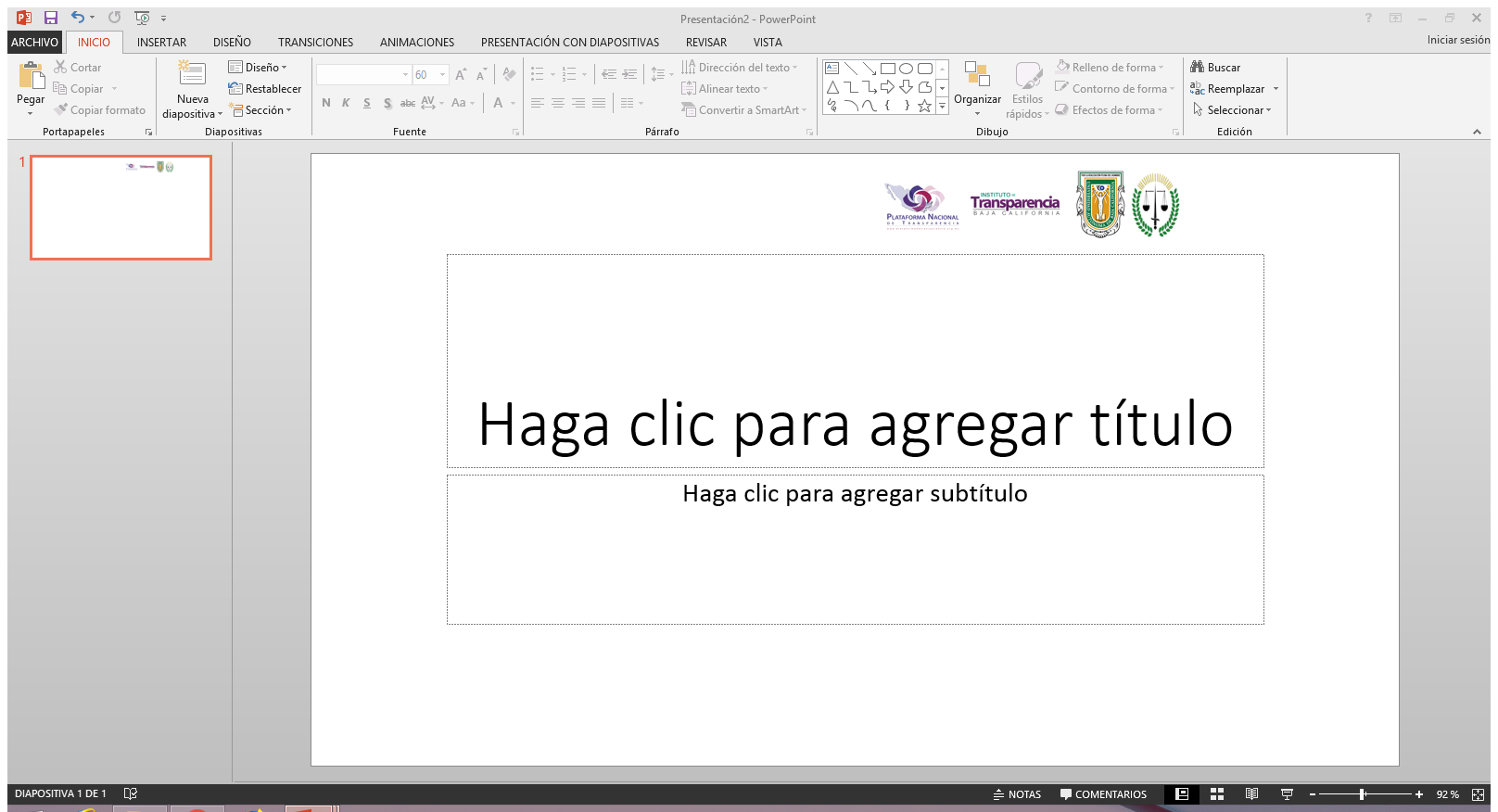 Planeación para la elaboración del Programa Estatal y Municipal de Protección de  Datos Personales del Estado de  Baja California
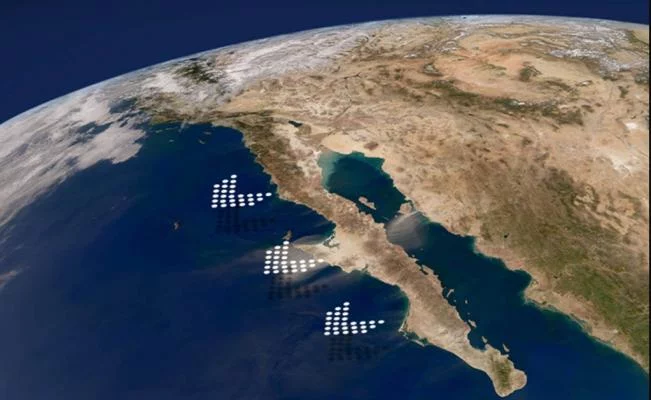 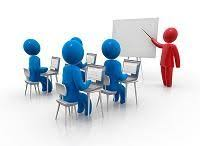 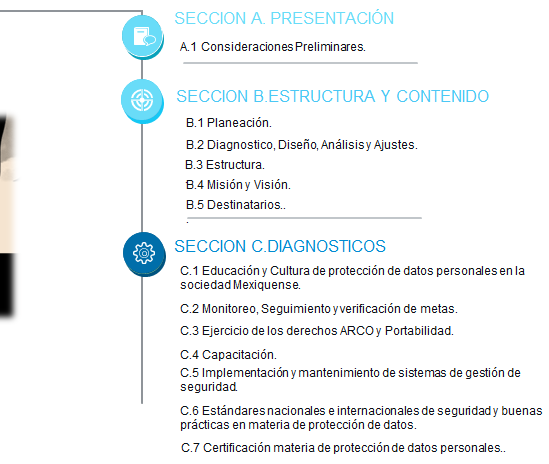 CONTENIDO

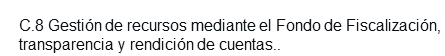 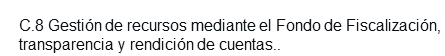 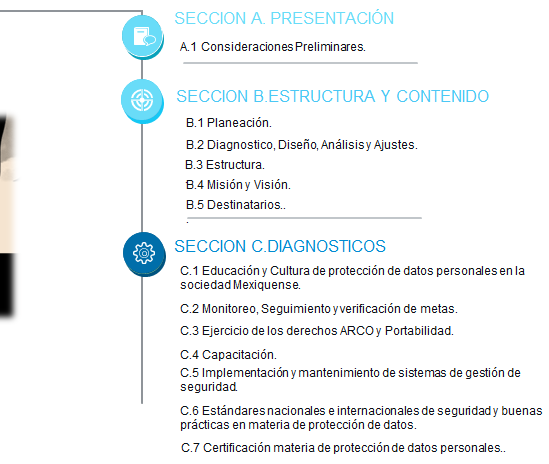 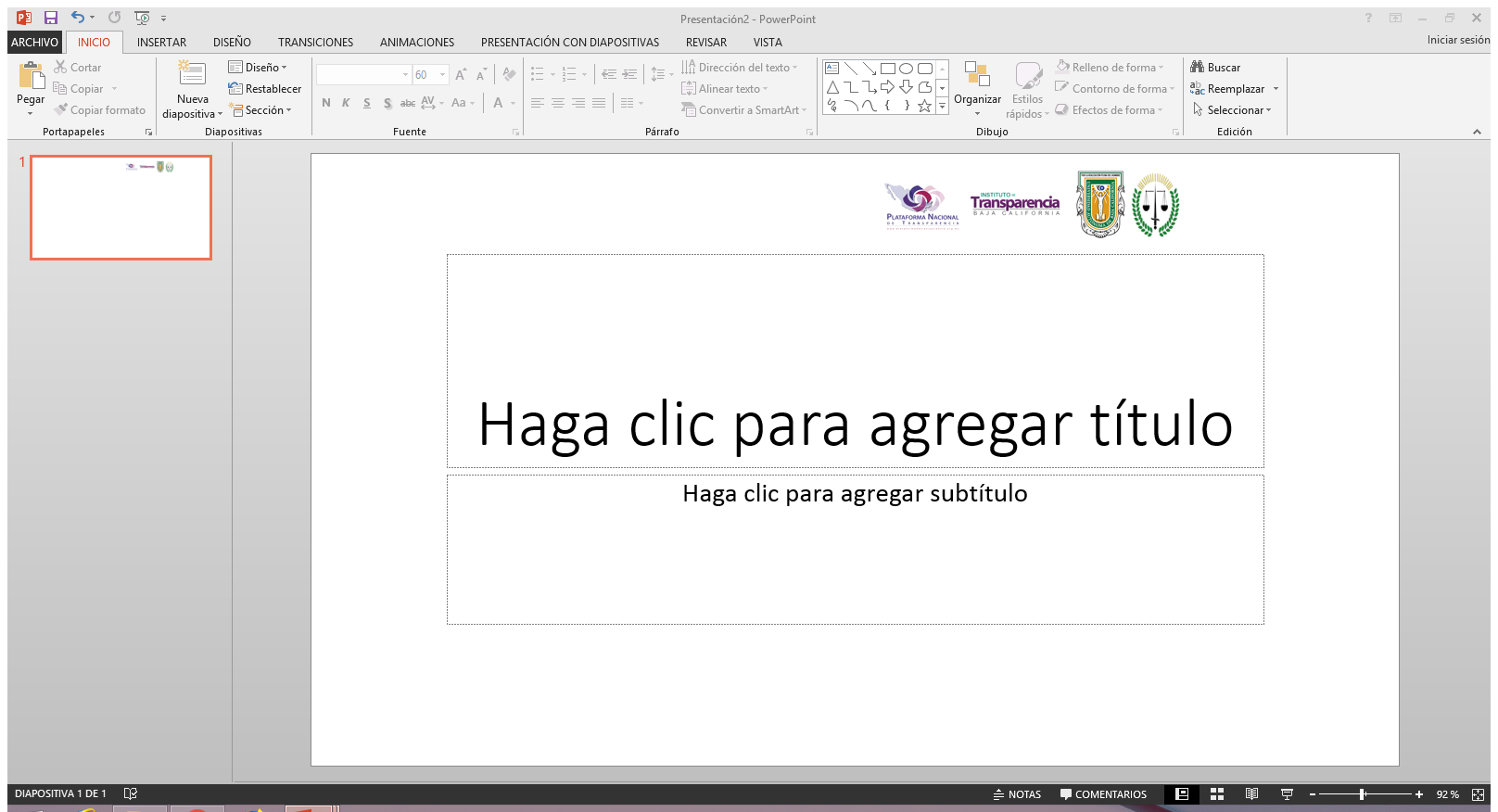 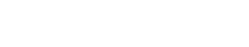 28
Consideraciones Preliminares
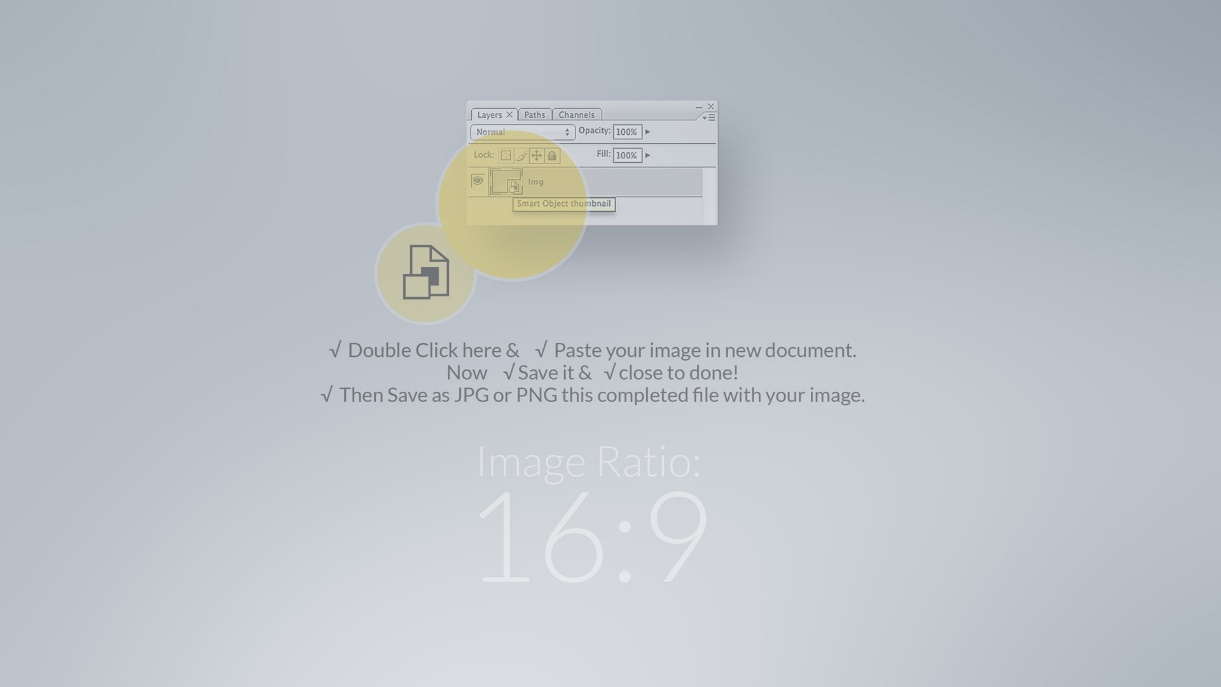 La Ley General de Protección de Datos Personales establece en su artículo 12 como uno de los objetivos diseñar, ejecutar y evaluar un Programa Nacional de Protección de Datos Personales, el cual deberá consolidarse como el instrumento rector de la política pública que logre la integración y coordinación del Sistema Nacional, en la materia de protección de datos personales, y posteriormente con la realización de programas estatales y municipales de Protección de Datos Personales, se logrará que la función sea cumplida de manera concurrente, en todo el país.
La reforma de 7 de febrero de 2014, como una reforma en materia de protección de datos personales y no únicamente como una reforma en materia de transparencia y Acceso a la Información Pública; debido a que todo lo establecido en ella, favoreció en gran medida al derecho a la protección de datos personales en nuestro país, pues al establecerse la creación de un organismo autónomo dota de una característica sumamente importante a los encargados de decidir sobre tan importante derecho.
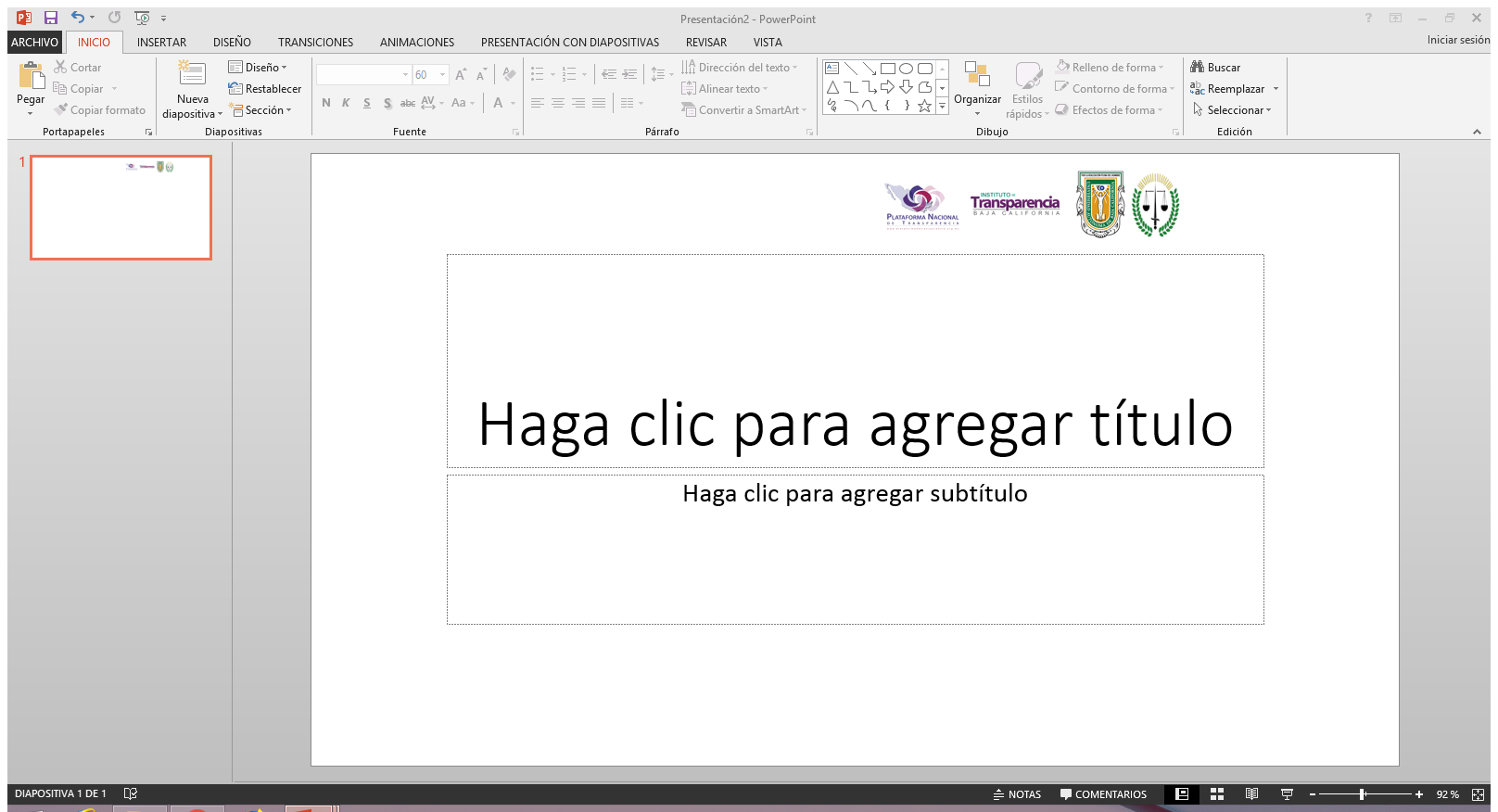 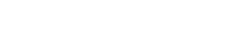 29
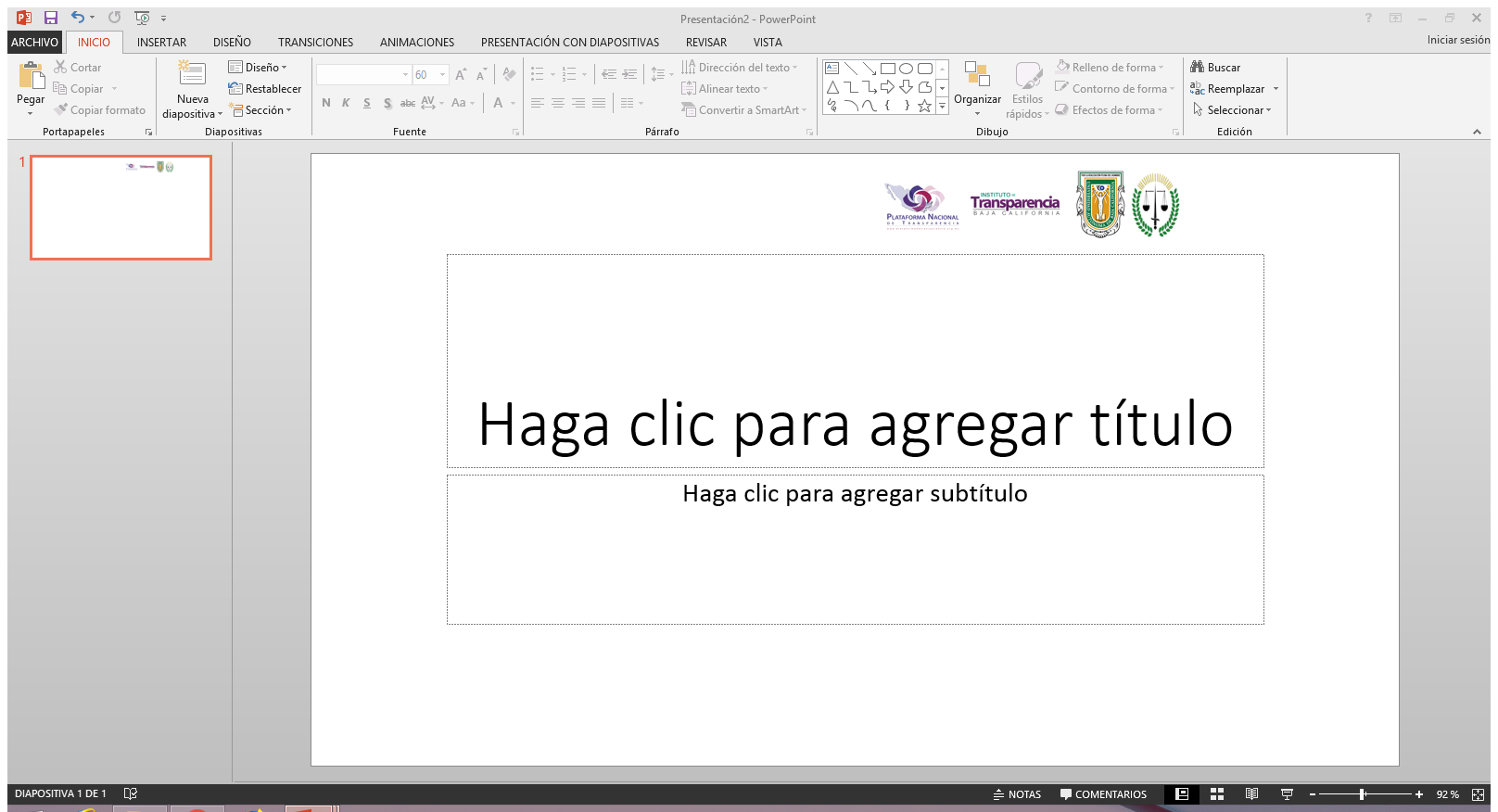 Planeación del  Programa
Planeación para la elaboración del Programa Estatal y Municipal de Protección de Datos Personales del Estado de Baja California
.
DISEÑO
2
3
ANÁLISIS
1
DIAGNOSTICO
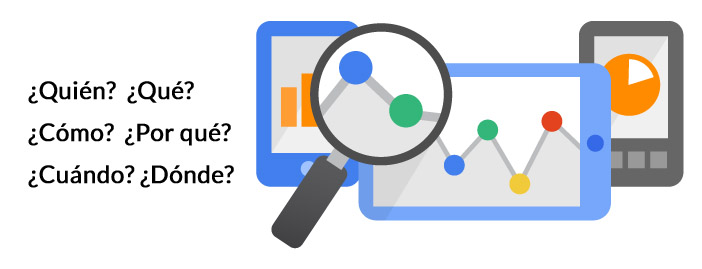 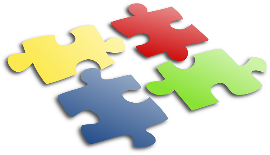 PRESENTACIÓN
5
4
INTEGRACION
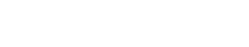 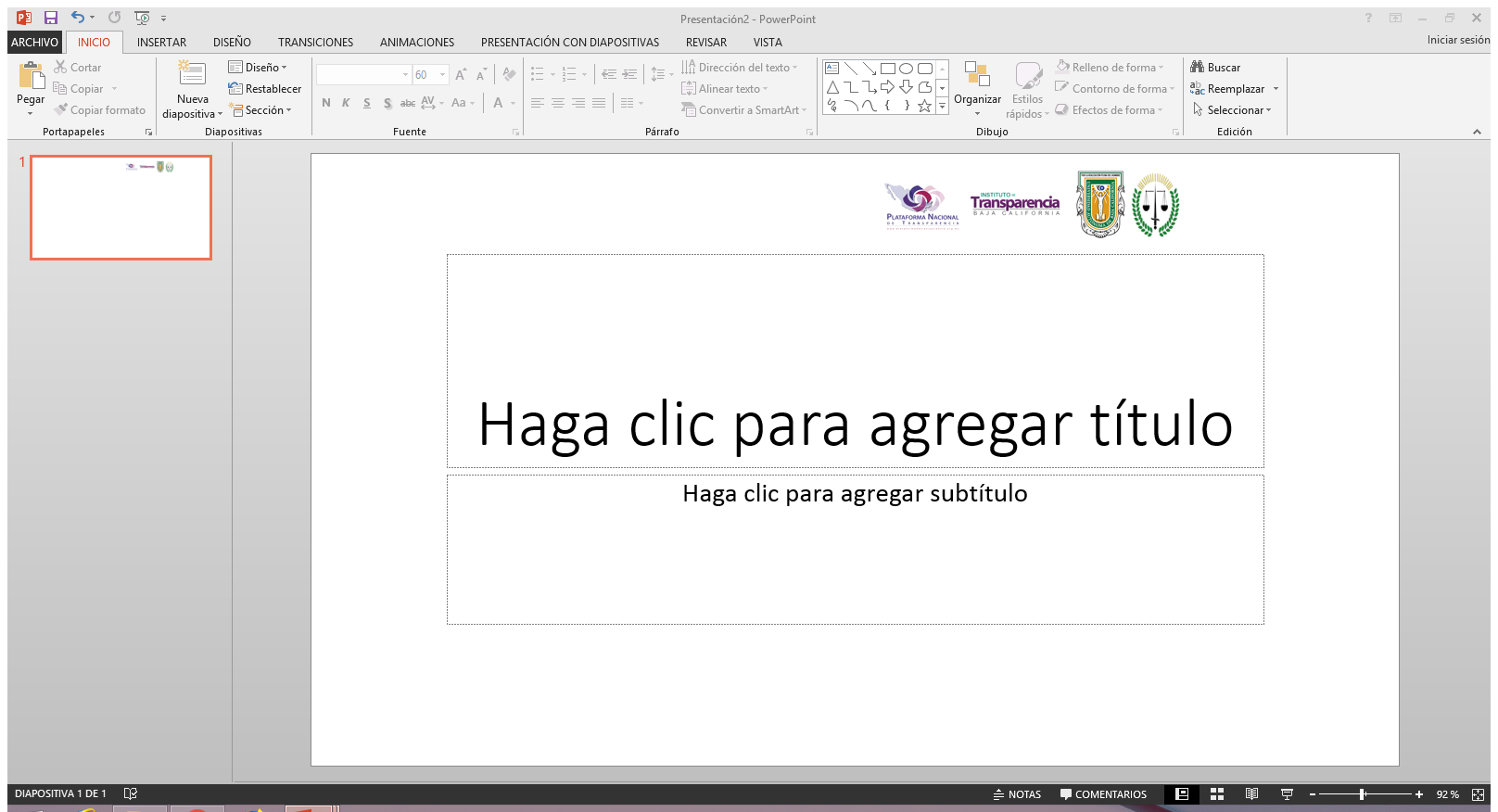 Diagnóstico y  Diseño
Planeación para la elaboración del Programa Estatal y Municipal de Protección de Datos Personales
.
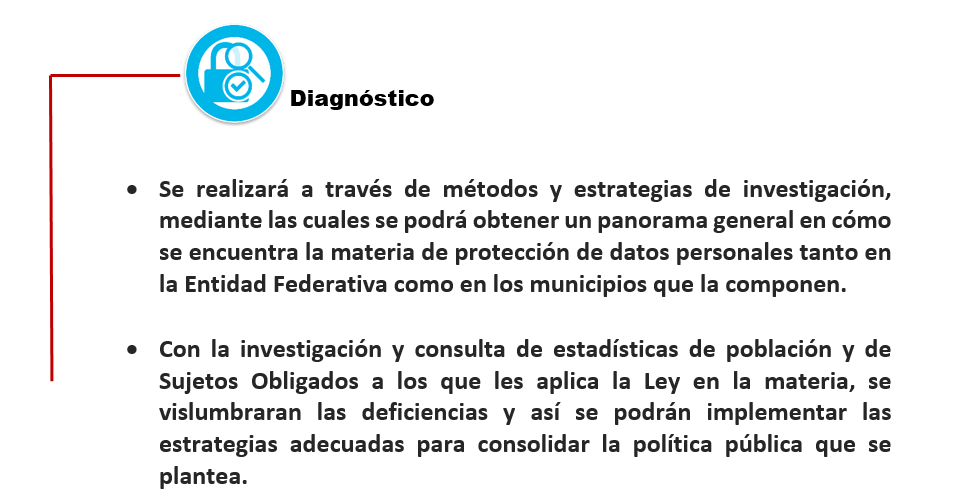 
DIAGNÓSTICO

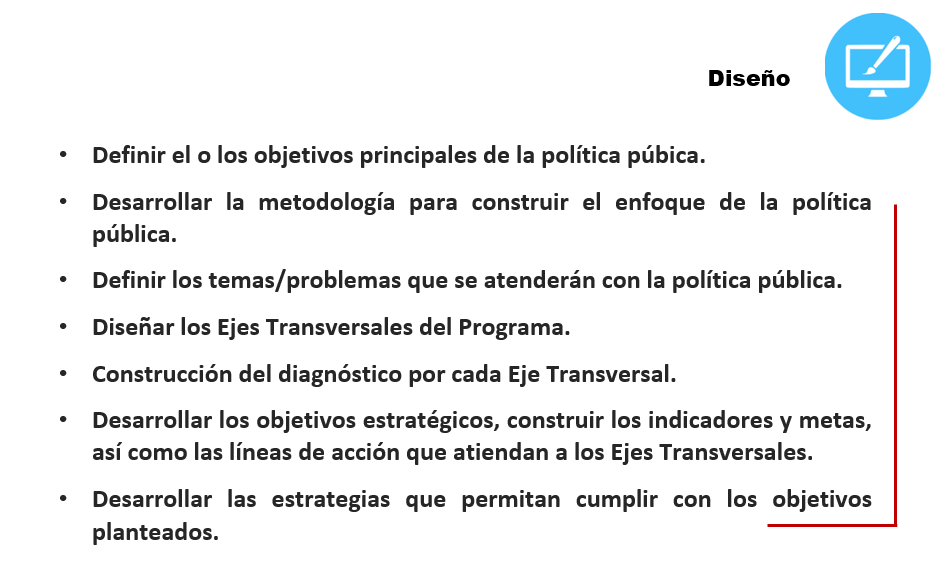 DISEÑO
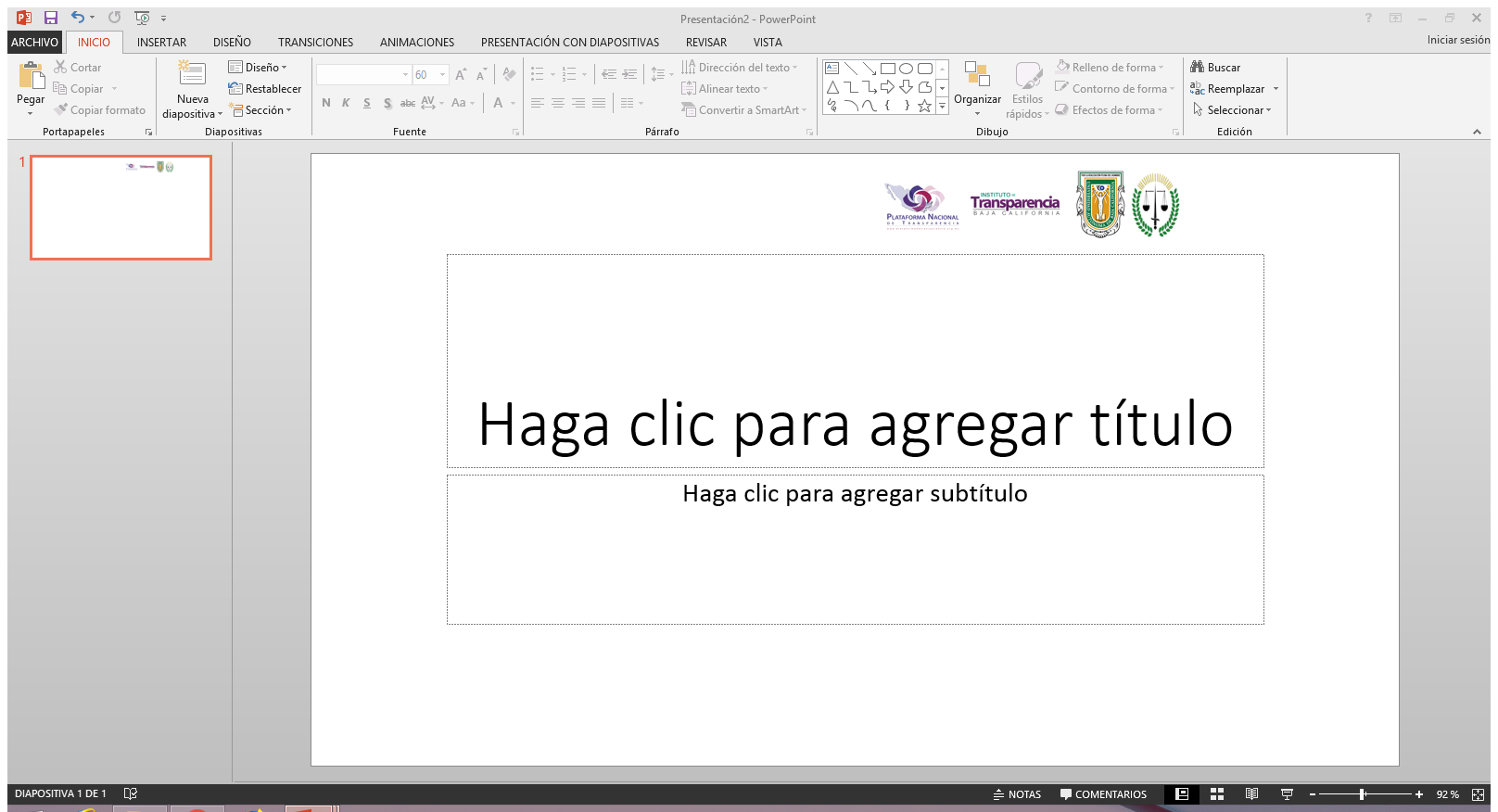 ANÁLISIS y AJUSTES
Planeación para la elaboración del Programa Estatal y Municipal de Protección de Datos Personales
.
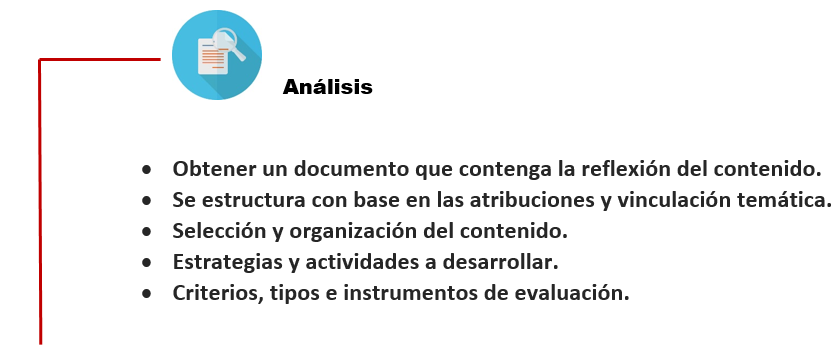 


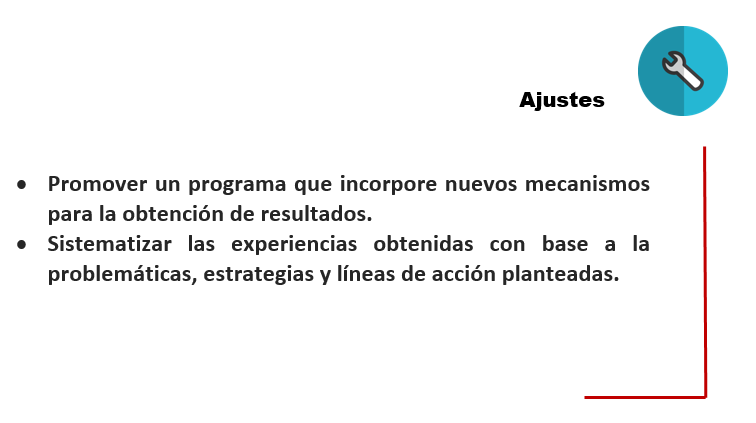 

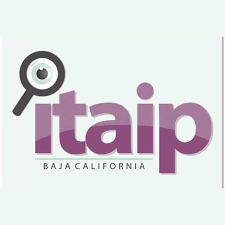 



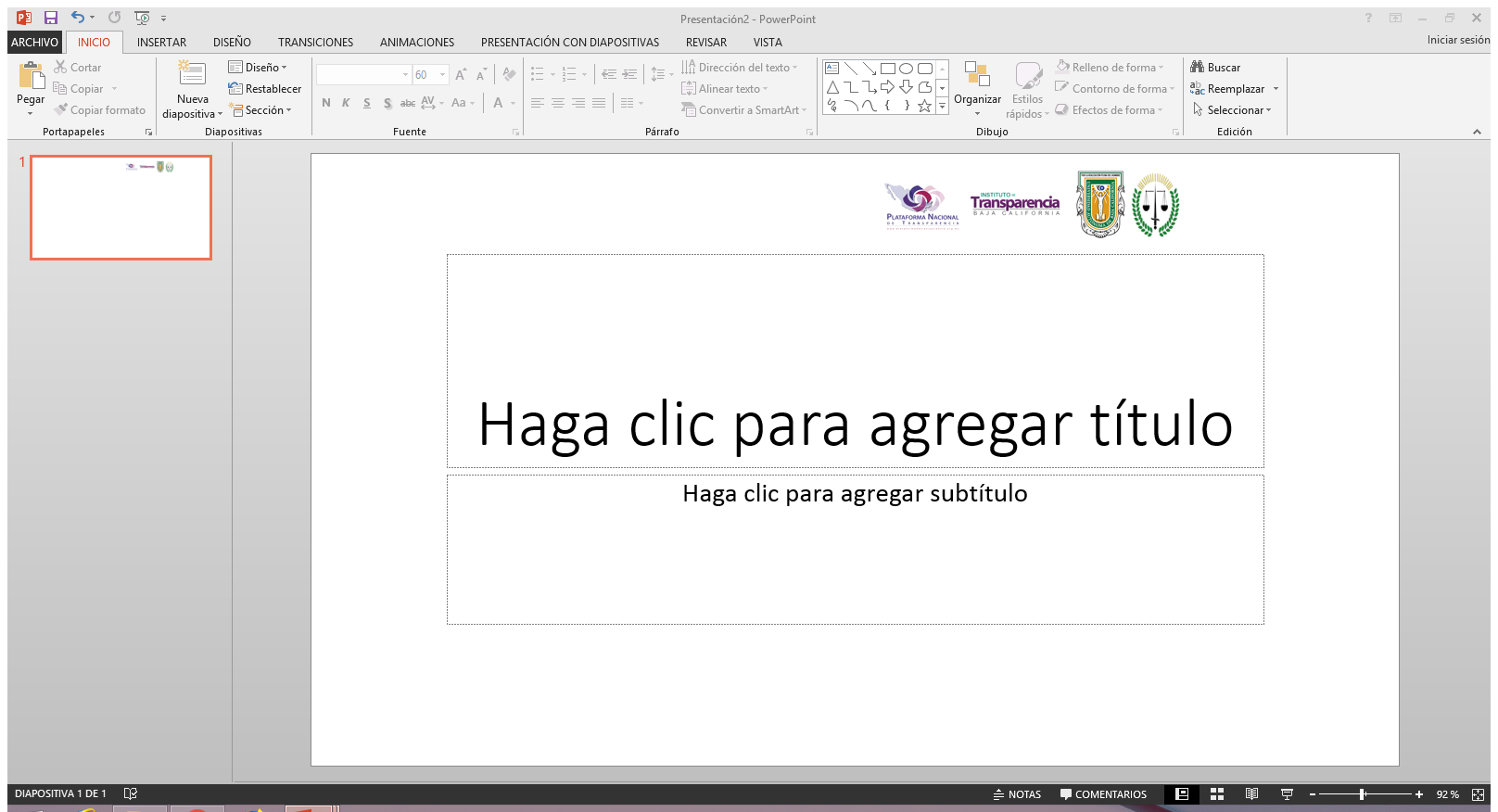 EJES TEMÁTICOS
Planeación para la elaboración del Programa Estatal y Municipal de Protección de Datos Personales
.
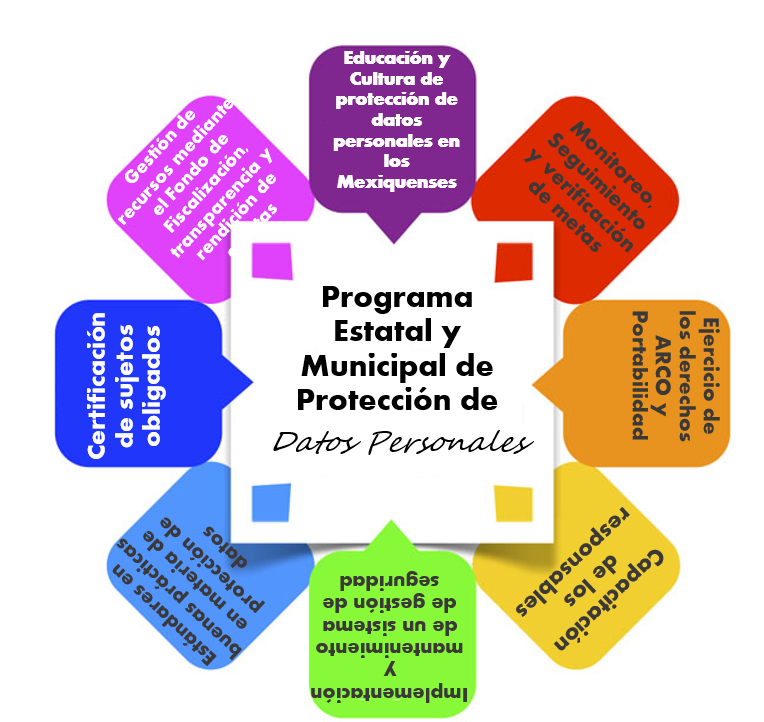 
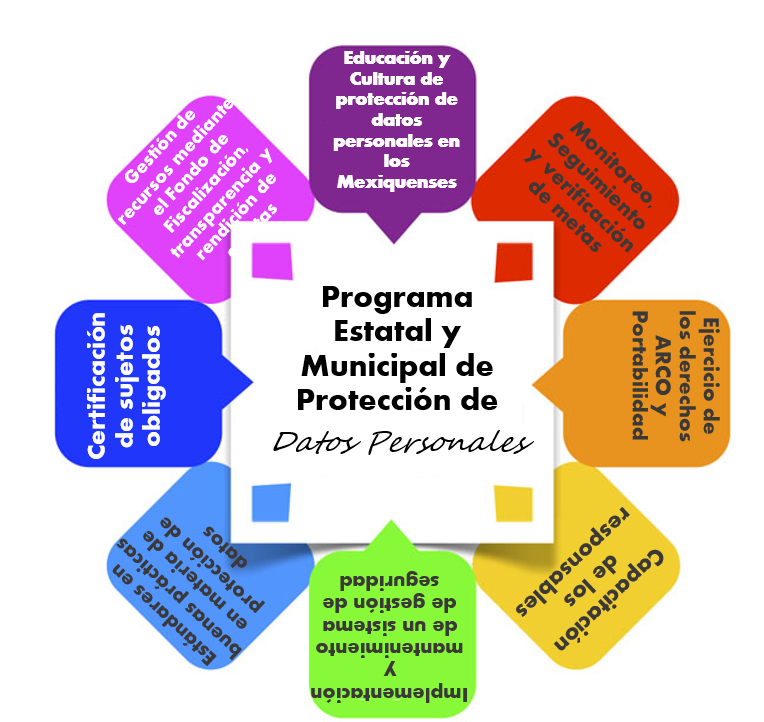 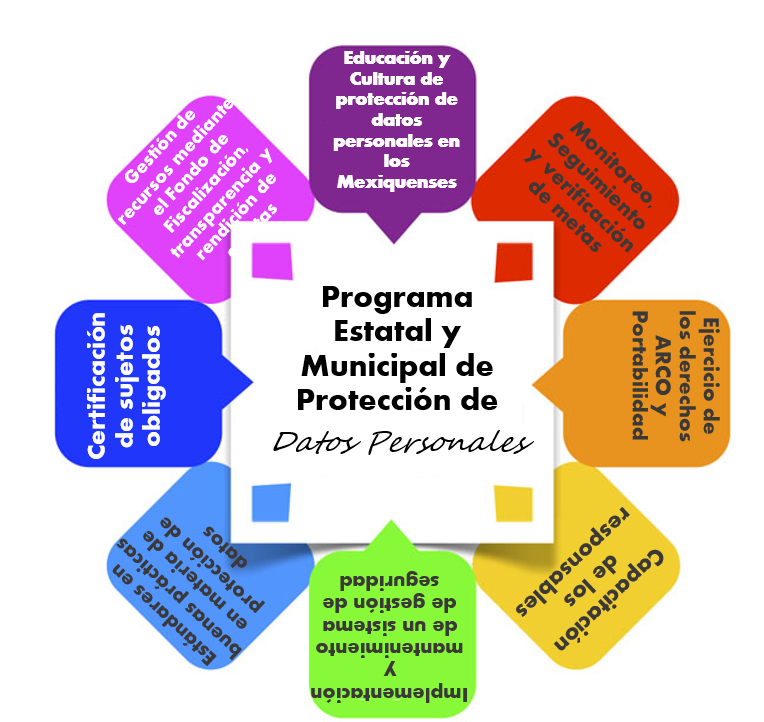 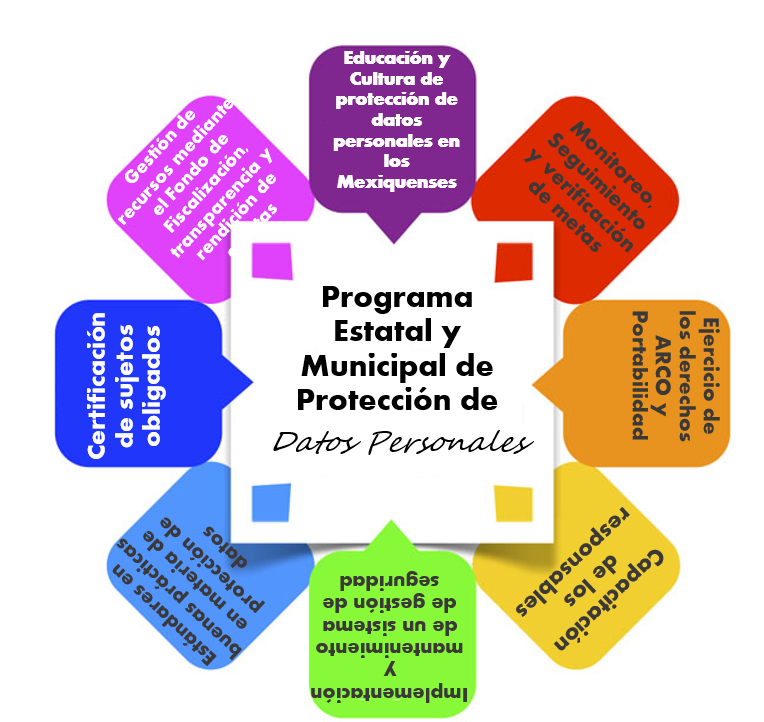 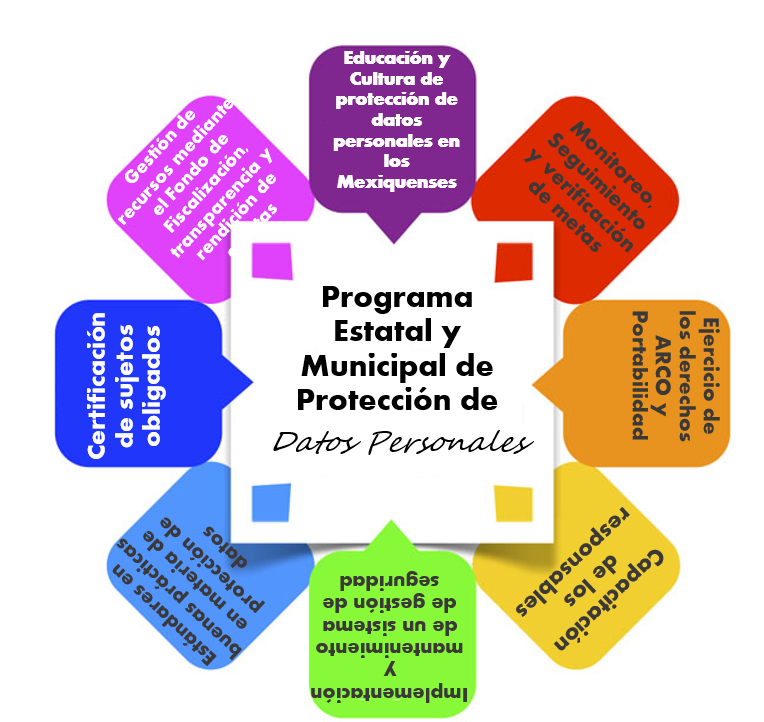 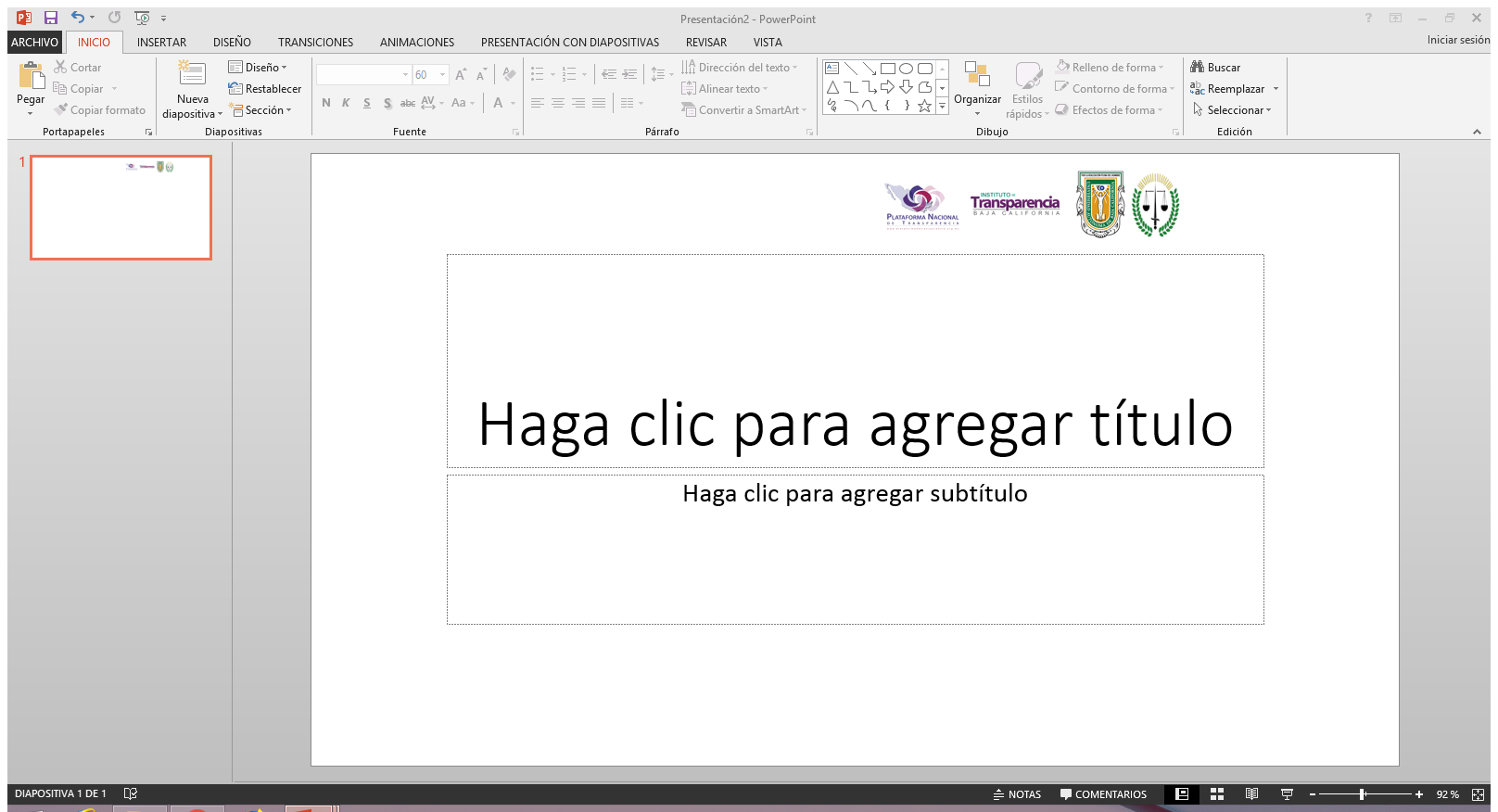 MISIÓN y VISIÓN
Planeación para la elaboración del Programa Estatal y Municipal de Protección de Datos Personales
.
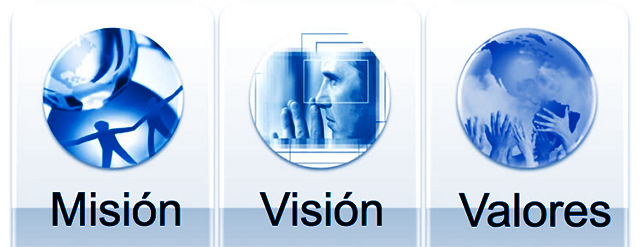 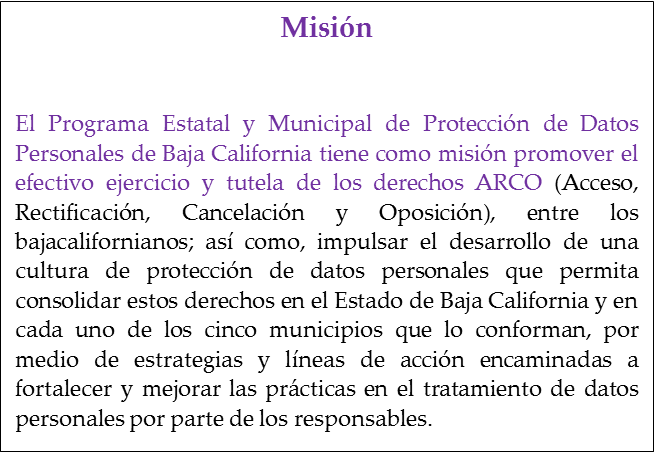 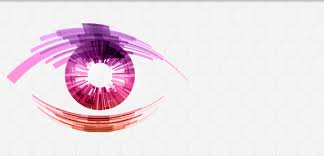 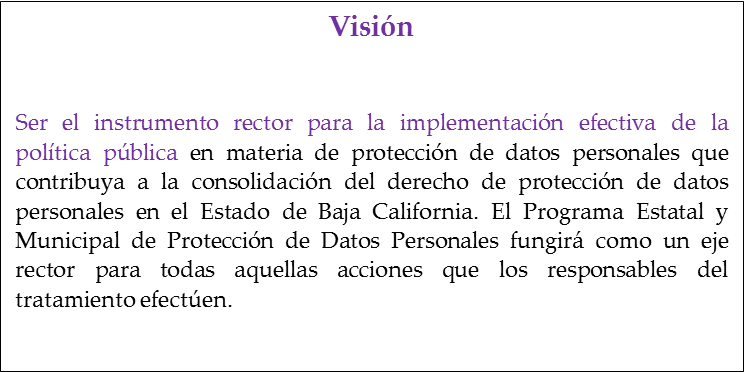 DESTINATARIOS
34
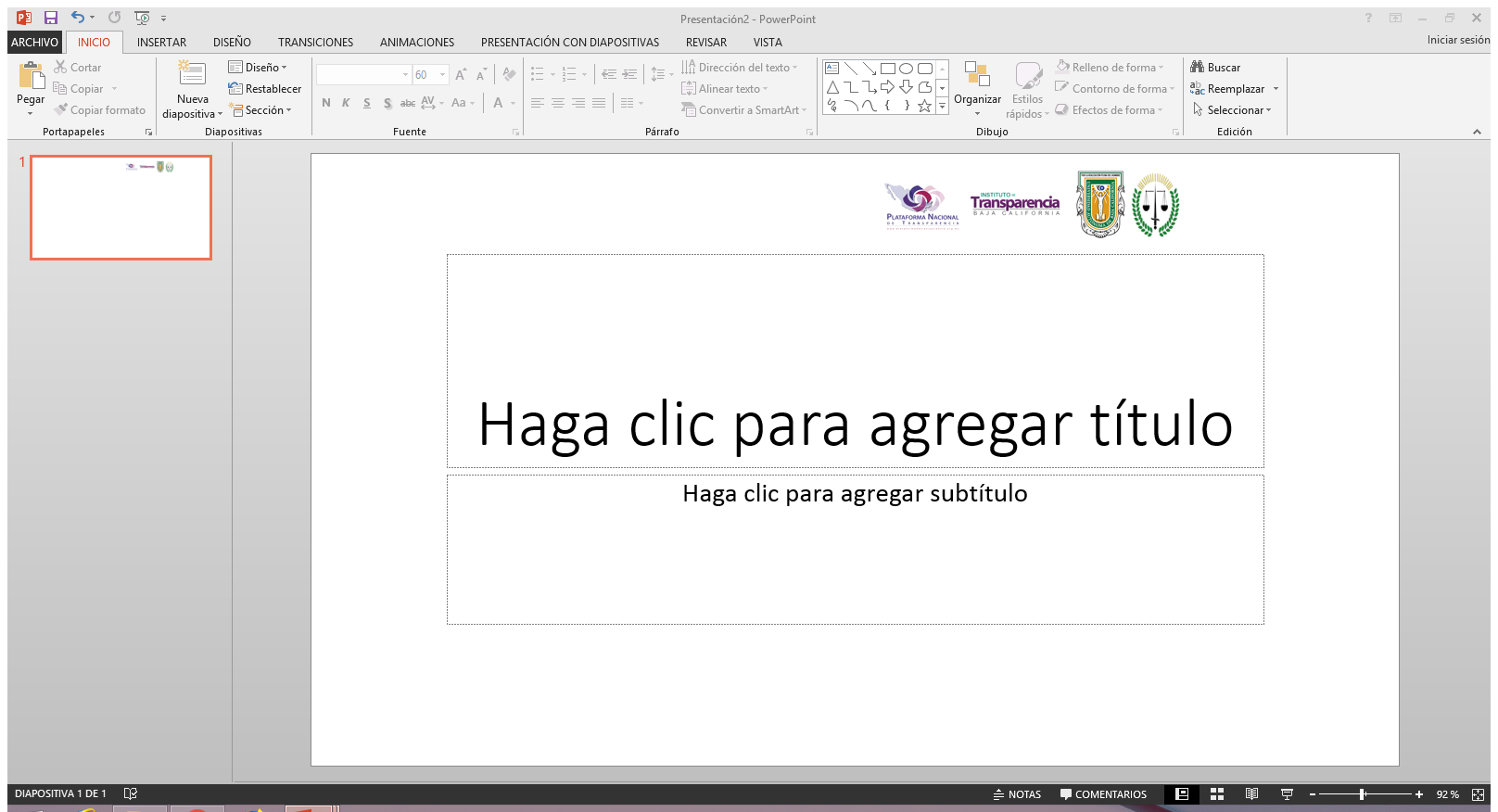 Planeación para la elaboración del Programa Estatal y Municipal de Protección de Datos Personales
.
Poder legislativo
El Poder Legislativo encargado de cumplir sus fines también tiene dependencias a su cargo que en su momento tratan datos personales.
Ciudadanos
Un destinatario importante y primordial que contribuye a darle vida a la materia de Protección de Datos Personales, es la ciudadanía bajacaliforniana, de los 3,315,766 habitantes que hay en la Entidad Federativa, según cifras del INEGI.
Poder judicial 
En el actuar diario del Poder Judicial y por la finalidad que tiene que es la resolución de conflictos entre particulares y entes públicos o solamente entre particulares, al generar por ejemplo un expediente judicial de un juicio de cualquier materia se están tratando varios datos personales.
Responsables
Son aquellos Sujetos Obligados, es decir, las autoridades, entidades, órganos de los poderes Ejecutivo, Legislativo y Judicial, órganos autónomos, partidos políticos, fideicomisos y fondos públicos estatales y municipales, así como del gobierno y la administración pública municipal y sus organismos descentralizados de la Ley de la materia que deciden sobre el tratamiento de los datos personales.
Órganos y organismos constitucionales autónomos
Dichos Organismos son entendidos como autónomos porque esa calidad le otorga la Constitución Política del Estado, con el objetivo de que realicen sus funciones con imparcialidad, dependencia y rectitud, ello no los excluye de los efectos de la legislación en la materia.
Poder ejecutivo
El Poder Ejecutivo en sus diversas dependencias por la calidad que tienen las instituciones tratan datos personales de diversas personas y entre las dependencias que integran a dicho poder se encuentran, las secretarias que auxilian al Gobernador a las realización de los objetivos, en dicho ambiente se realizan tramites por la población.
Ayuntamientos
Finalmente en este apartado se tienen a los 5 municipios que integran el Estado de Baja California y a toda la población que habita cada uno de dichos municipios, desde el registro civil, los servidores públicos que laboran en él, pago de impuestos predial y de servicios que otorga el municipio, se manejan datos personales.
Encargados
Los encargados son las personas físicas o jurídico colectivas, pública o privada, ajena a la organización del responsable, que sola o conjuntamente con otras trate datos personales a nombre o por cuenta del responsable..
Oficial de Protección de Datos Personales
Esta figura será designada por los responsables que en el ejercicio de sus funciones sustantivas lleven a cabo tratamientos de datos personales relevantes o intensivos, será así un Oficial de Protección de Datos Personales, especializado en la materia.
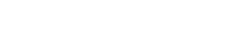 FORTALEZAS
DEBILIDADES
AMENAZAS
OPORTUNIDADES
I. Educación y Cultura de protección de datos personales en la sociedad Bajacaliforniana
35
La educación en los niveles básicos y superiores es una herramienta para el surgimiento de la difusión y promoción de la cultura de la protección de los datos personales.
.
1) El instituto tiene la infraestructura para la implementación de programas y estrategias de cultura.
1) Desconocimiento de la materia de protección de datos personales
2) Falta de comunicación entre el sector educativo y el Órgano Garante.
2) La respuesta de la sociedad bajacaliforniana a los programas de difusión que han implementado.
FODA
3) El Instituto cuenta con los recursos financieros suficientes, para la implementación de programas culturales y educativos.
1) La protección de datos personales puede ser opacada con el derecho de acceso a la información
1) Legislación reciente que se puede explotar de manera exponencial.
2) Inclusión de contenidos de protección de datos personales en los programas educativos.
2) Confusión interna en las instituciones entre la materia de protección de datos personales y acceso a la información pública.
3) Promoción e implementación de diplomados, posgrados y foros en las instituciones de educación superior.
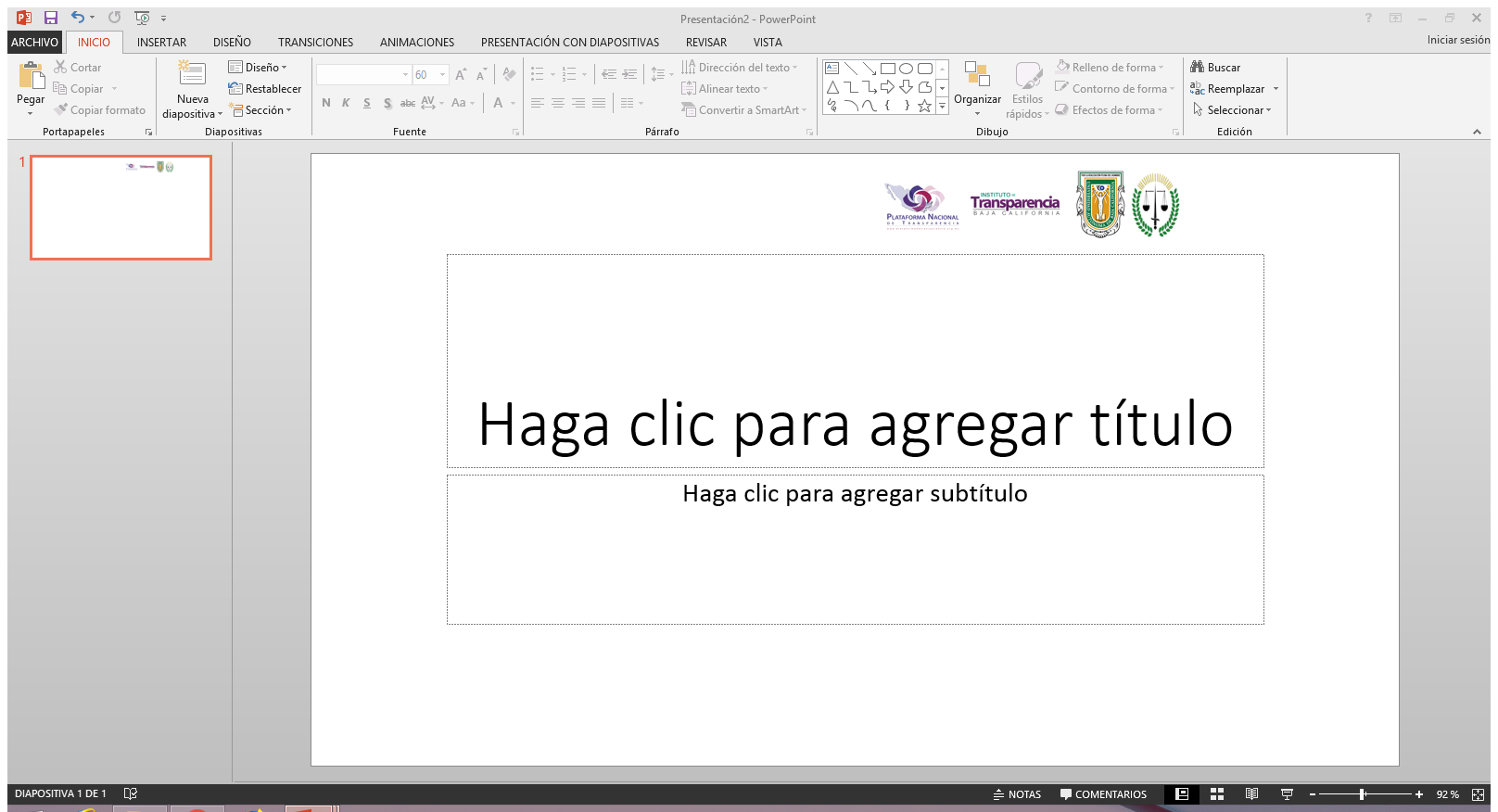 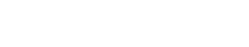 Línea estratégica 1.3
Línea estratégica 1.5
Línea estratégica 1.1
Línea estratégica 1.2
Línea estratégica 1.4
Línea estratégica 1.6
Eje temático I :
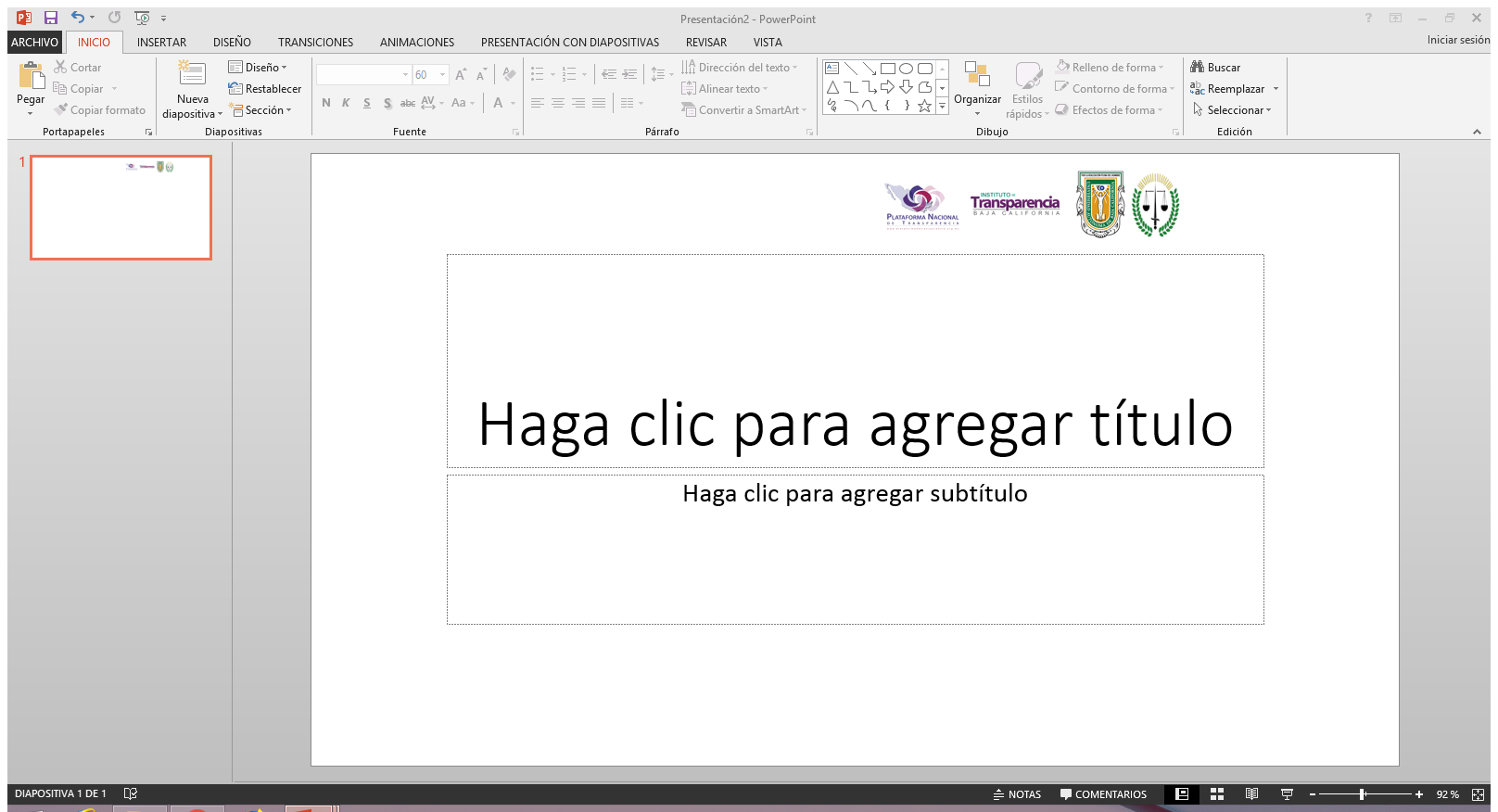 Acompañar a los usuarios digitales en el cierre de la brecha digital en materia de protección de datos personales
Educación y cultura de protección de datos personales entre la sociedad bajaliforniana
.
Sensibilización, promoción, difusión y socialización sobre el tema de protección de datos personales.
Incluir la generación de una cultura de protección de datos personales en los programas educativos.
Visibilizar el volumen y tipo de posibles vulneraciones
Publicitar los resultados de la protección de datos personales
Fortalecer la imagen institucional de los organismos como garantes de la protección de datos personales






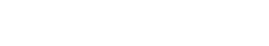 II. Ejercicio de los derechos ARCO y Portabilidad
DEBILIDADES
FORTALEZAS
AMENAZAS
OPORTUNIDADES
37
Notorias deficiencias en temas tan elementales en la materia, como la observación y aplicación de los principios que rigen todo tratamiento de datos personales.
.
Se cuenta con la Ley de Protección de Datos Personales en Posesión de Sujetos Obligados para el Estado de Baja California homologada a la Ley General en la materia.
No obstante del crecimiento que se tiene en relación al reconocimiento por parte de la población de los derechos ARCO, los recursos resueltos por el pleno correspondes a los derechos ARCO son mínimos, lo que demuestra un bajo interés por parte de la población.
La Legislación en la materia cuenta con mecanismos solidos y formalmente estructurados para garantizar de los derechos ARCO.
De las capacitaciones que se han efectuado por parte del personal del Itaip no se precisa alguna que se haya basado en PORTABILIDAD.
FODA
El crecimiento del conocimiento entre la población respecto de los derechos ARCO y Portabilidad.
El Itaip cuenta con personal especializado en materia de difusión y promoción del derecho de protección de datos personales en el estado.
Debido a la falta de recursos humanos, técnicos, materiales y económicos, se corre el riesgo de que el Instituto no garantice plenamente el ejercicio de estos derechos. 

La desatención en el fomento en el ejercicio de los derechos ARCO por parte de la población.
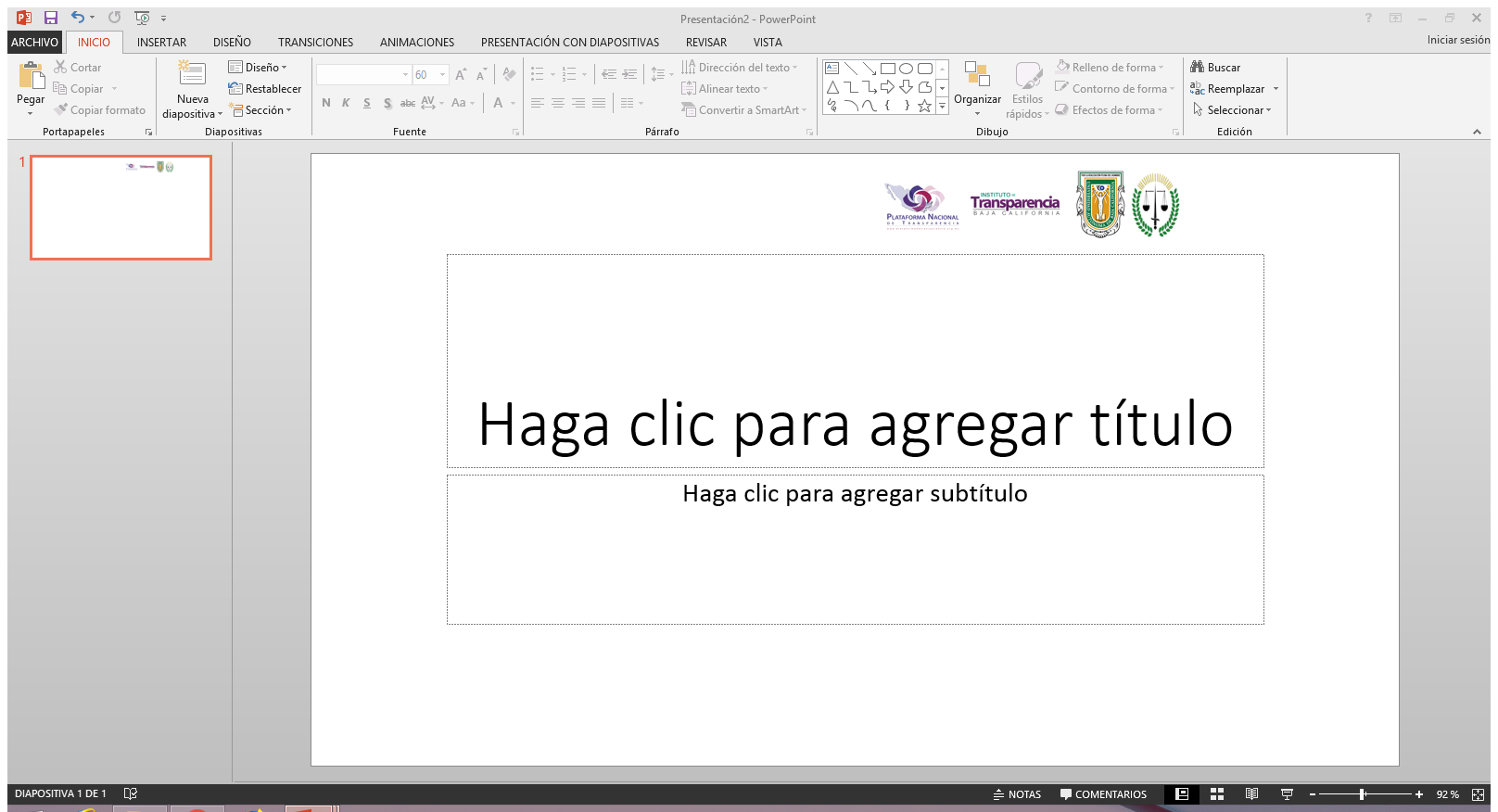 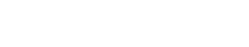 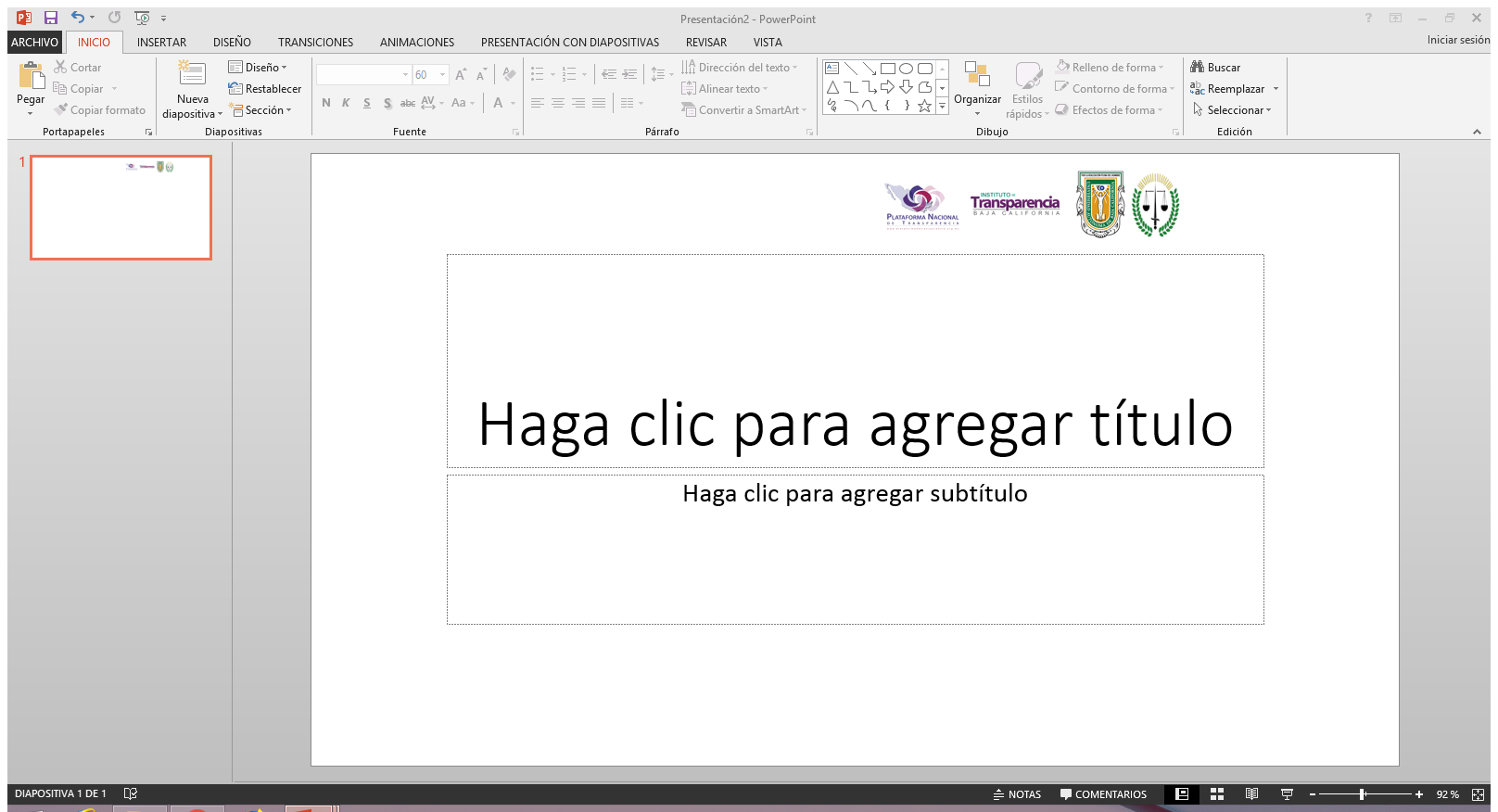 Eje temático II :
Ejercicio de los derechos  ARCO  y de portabilidad
1
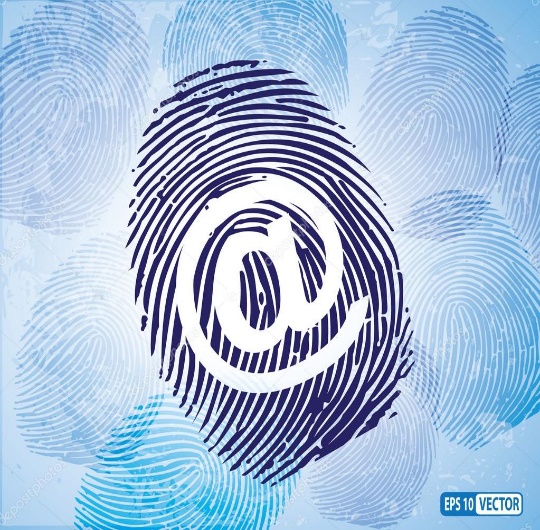 Línea estratégica 2.1 Sensibilización, promoción, difusión y socialización sobre los derechos ARCO y la portabilidad de datos personales.
2
Línea estratégica 2.2 Inclusión del tema de derechos ARCO en los programas educativos
3
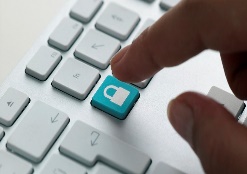 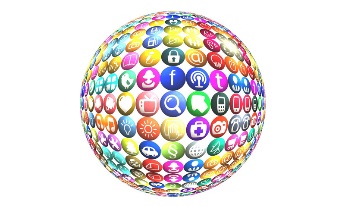 Línea estratégica 2.3 Vincular el ejercicio de los derechos ARCO con el acceso a otros derechos con enfoque de derechos humanos y perspectiva de género
4
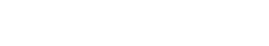 Línea estratégica 2.4 Mejorar continuamente los mecanismos de acceso a los derechos ARCO
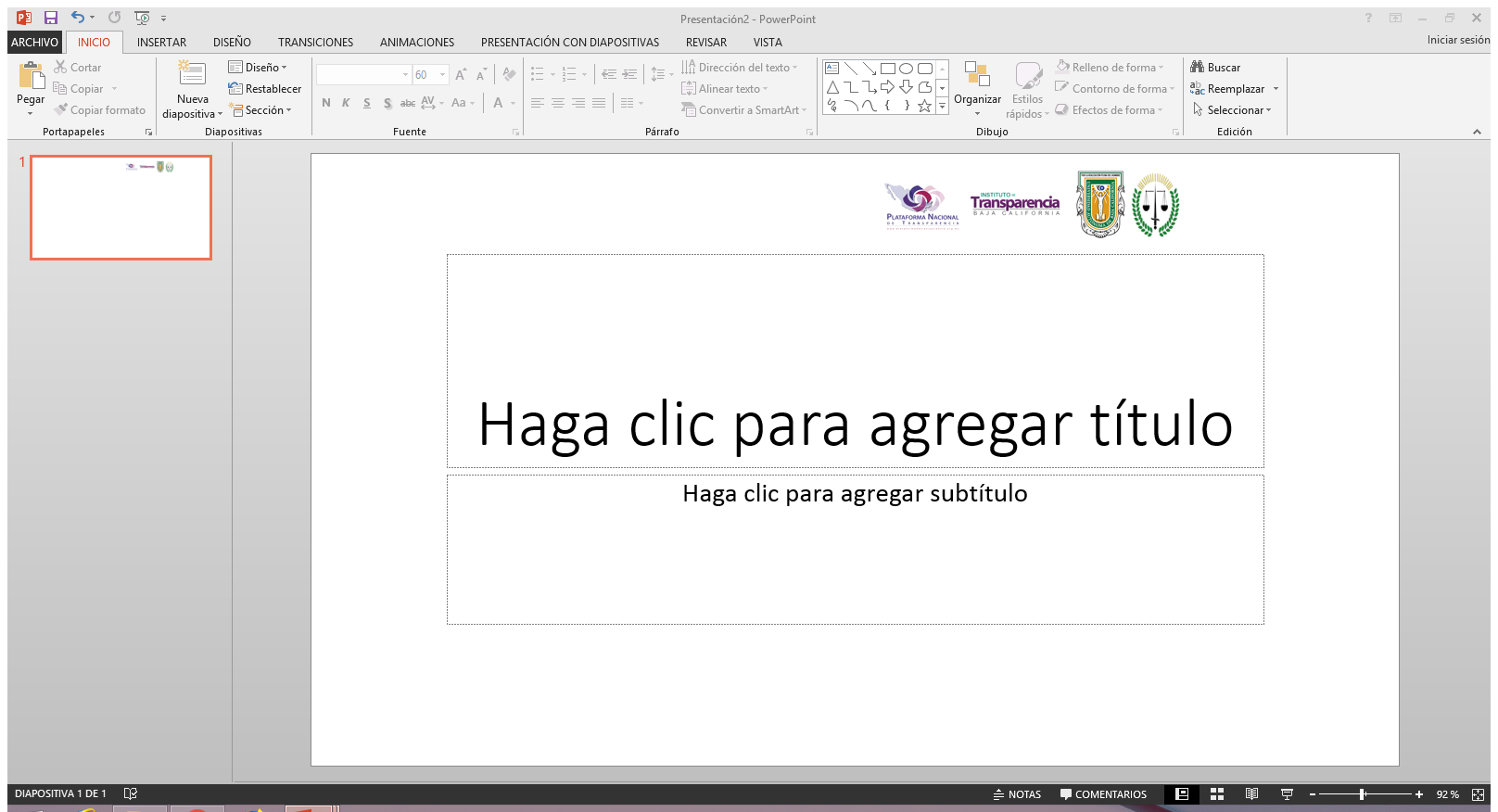 Eje temático II :
Ejercicio de los derechos  ARCO  y de portabilidad
5
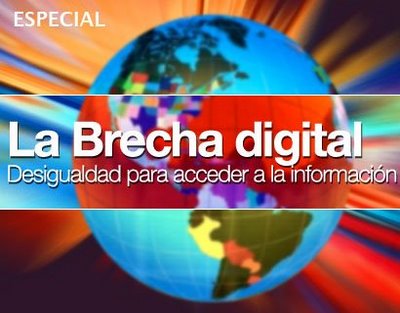 Línea estratégica 2.5 Reducir costos asociados en el ejercicio de los derechos ARCO
6
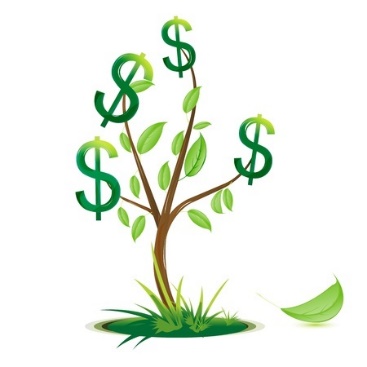 Línea estratégica 2.6 Fortalecimiento del Organismo Garante para el adecuado impulso al ejercicio de los derechos ARCO
7
Línea estratégica 2.7 Acompañar a los usuarios digitales en el cierre de la brecha digital para el ejercicio de los derechos ARCO y el desarrollo de sus herramientas de facilitación
8
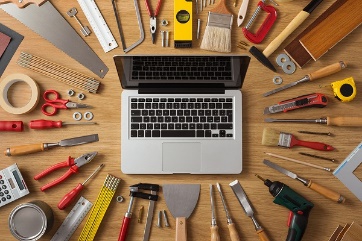 Línea estratégica 2.8 Desarrollar herramientas de facilitación para el ejercicio de los derechos de las y los titulares
9
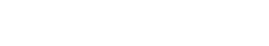 Línea estratégica 2.9 Desarrollar un marco homogéneo para la implementación de acciones en materia de portabilidad
DEBILIDADES
FORTALEZAS
AMENAZAS
OPORTUNIDADES
40
III. Capacitación en materia de protección de datos
El acceso a la información pública roba más 80% de los micrófonos y escenarios; entonces es indudable que la capacitación en materia de protección de datos personales debe caminar a pasos agigantados para alcanzar la difusión 
.
.
1) El Itaip tiene las facultades para actuar en materia de capacitación de datos personales..
1) No se tiene un estudio sobre los puntos frágiles de cada Sujeto Obligado, ni aun de manera general de todos ellos, en materia de protección de datos.
2) Del total de las personas capacitadas, solo aproximadamente el 13% son servidores públicos, el resto es la sociedad civil..
2) Cuenta con una Unidad Administrativa especializada en capacitación, así como en materia de datos personales.
FODA
3) Las asesorías atendidas por el Itaip  en materia de protección de datos personales son mínimas.
3) Los Comités de Transparencia de los sujetos obligados deben establecer programas de capacitación
1) Es esporádica la presencia de solicitudes en materia de protección de datos, lo que no permite que los sujetos obligados se familiaricen con la materia..
1) Los sujetos obligados se han visto preocupados por resolver sus dudas, solicitando asesorías en la materia.
2) Al ser menor el número de servidores públicos capacitados en comparación con el de sociedad civil, la atención del derecho será deficiente..
2) Se ha logrado multiplicar considerablemente el número de personas capacitadas, lo que se traduce en un mayor interés del publico.
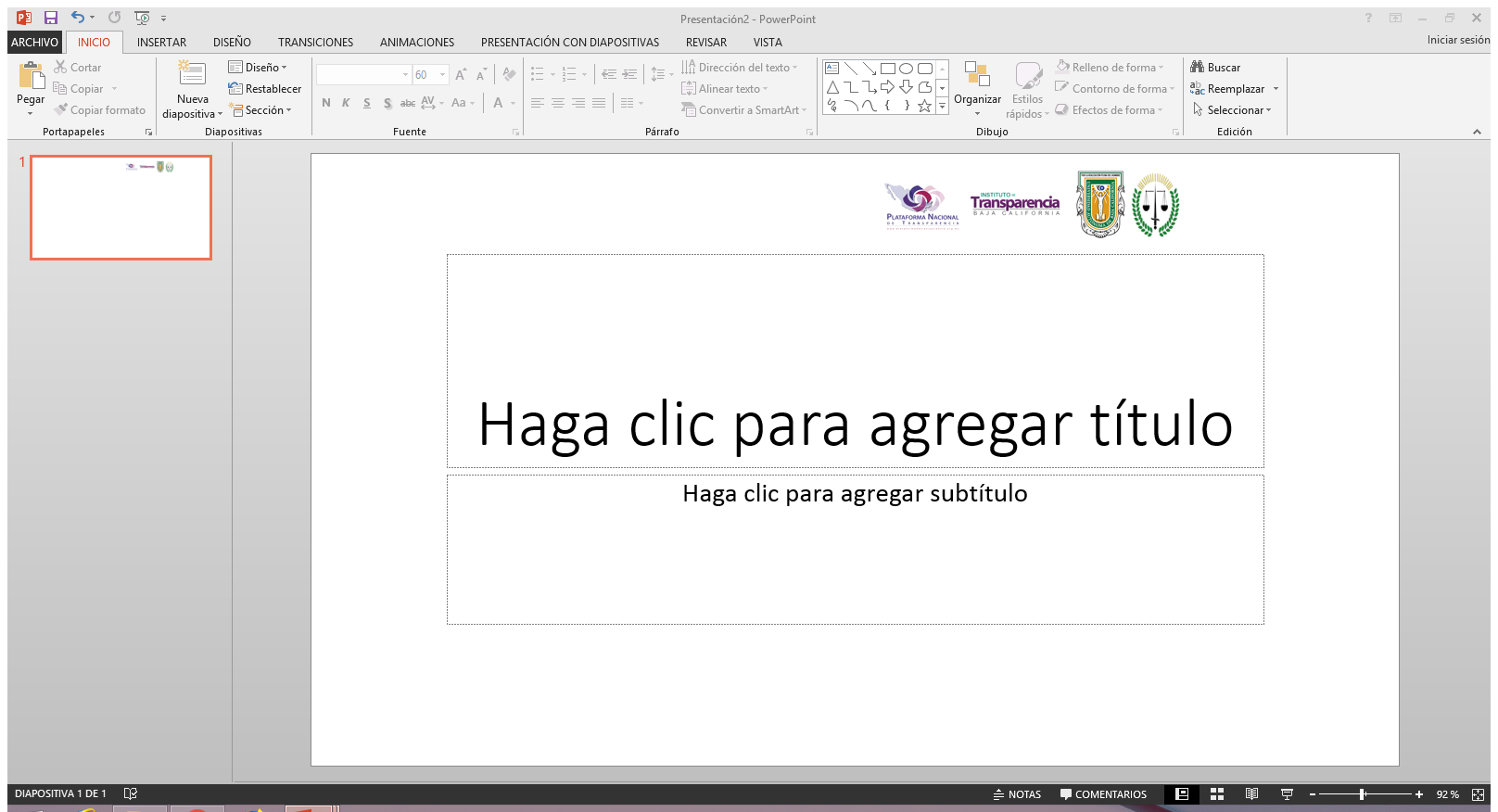 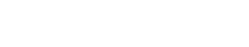 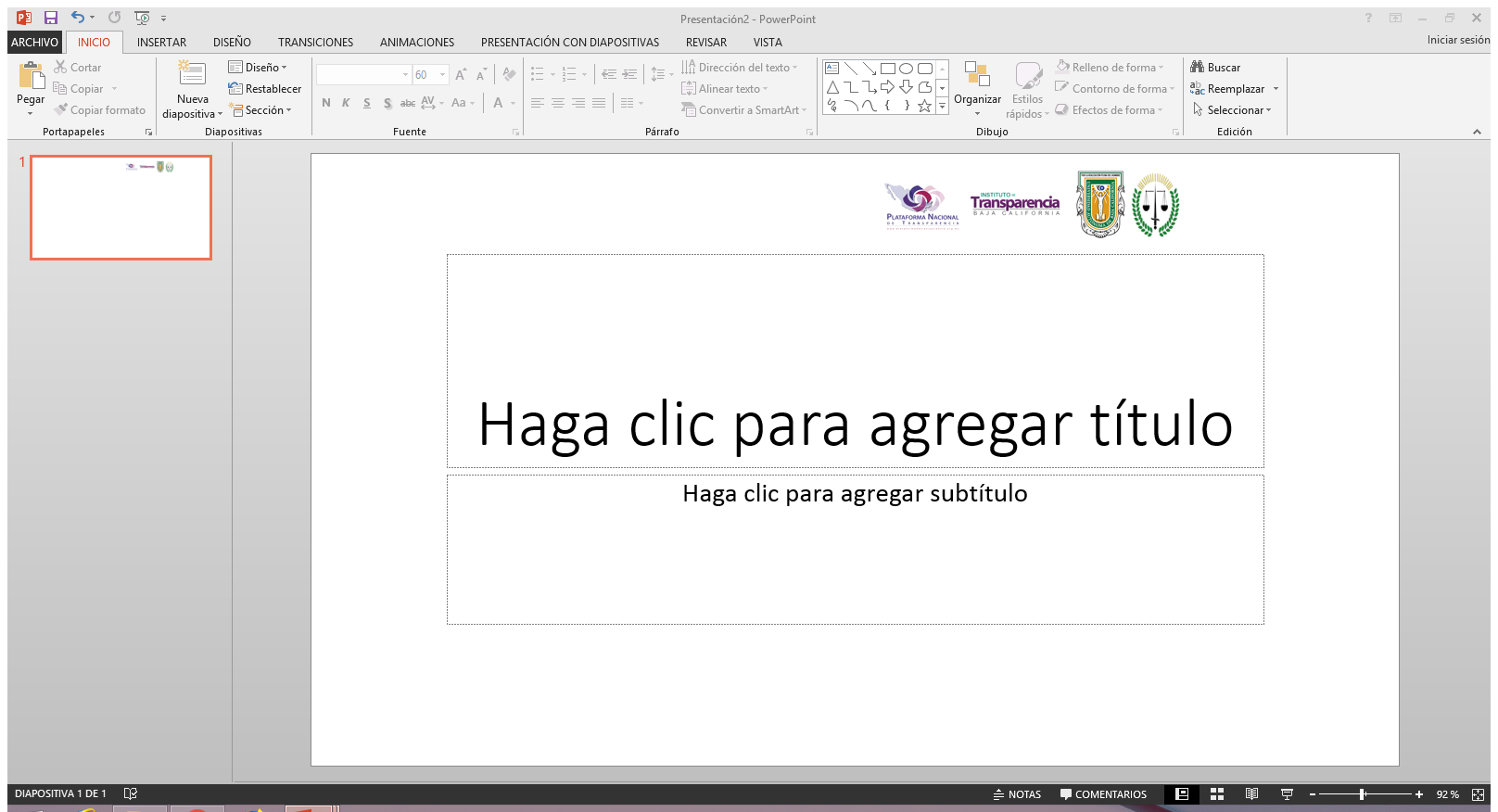 41
41
Eje temático III.
Línea estratégica 3.1
Sensibilización, promoción, difusión y socialización constantes, eficaces y evaluables. .
Capacitación a los responsables en materia de protección de datos personales.
Línea estratégica 3.2
Desarrollo institucionalizado de prioridades y criterios para la generación de capacidades y competencias.
Línea estratégica 3.3
Vincular las actividades de capacitación con los objetivos de los programas institucionales.
Línea estratégica 3.4
Fortalecimiento del Organismo Garante para la imposición de sanciones conforme a la normatividad aplicable. .
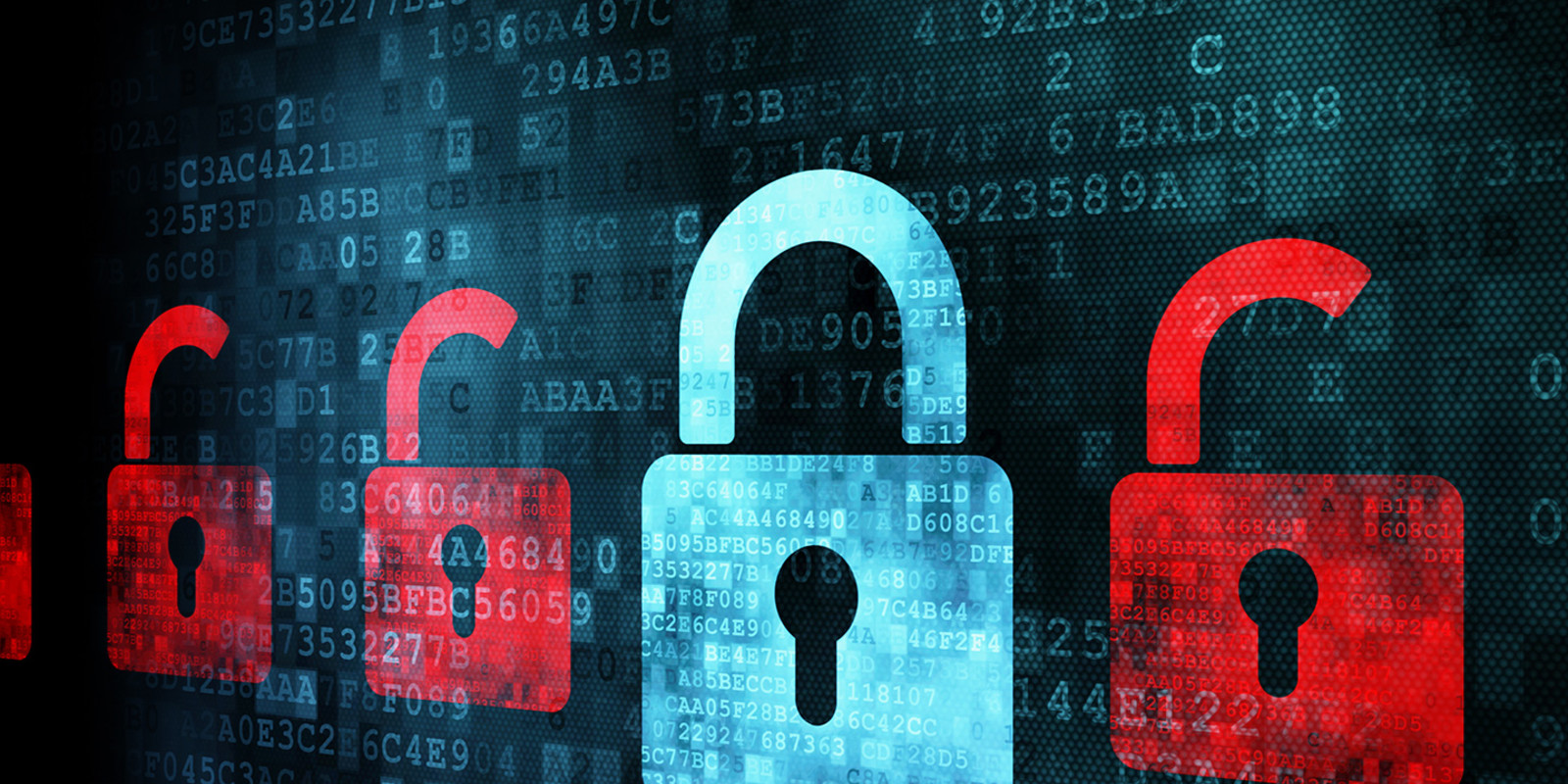 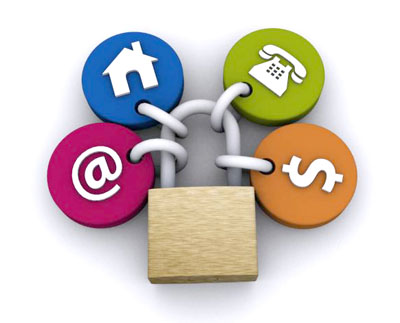 Línea estratégica 3.5
Desarrollar acciones para el involucramiento de las Organizaciones de las Sociedad Civil (OSC’s) en materia de capacitación
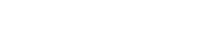 IV. Implementación y mantenimiento  del Sistemas de Seguridad
FORTALEZAS
DEBILIDADES
AMENAZAS
OPORTUNIDADES
42
Es necesario que el Gobierno de Baja California realice la asignación de los recursos financieros necesarios para la implementación de un programa estatal y municipal de protección de datos personales.
.
.
1) Falta de interés por parte de los Sujetos Obligados para dar cumplimiento a las obligaciones que en materia de protección de datos establece la Ley.
1) El establecimiento de medidas de seguridad, con la finalidad de garantizar a los titulares de datos personales que las bases de datos en donde se encuentre contenida su información, estará segura.
2) Inexistencia de legislación, manuales, lineamientos, estrategias, aplicaciones, herramientas, proyectos o políticas en materia informática y sistemas, a efecto de implementar medidas de seguridad para la protección de datos personales.
FODA
2) Es considerado por la ley como un instrumento necesario para la implementación del Programa Estatal y Municipal de Protección de Datos Personales en el Estado de Baja California.
1) Que los sujetos obligados no cuenten con los recursos financieros, técnicos y administrativos para la implementar un sistema de medidas de seguridad..
1) Desarrollo de plataformas y/o sistemas que cumplan con los niveles de seguridad necesarios y suficientes que garanticen el debido tratamiento.
2) Incompatibilidad de las medidas de seguridad desarrolladas por los sujetos obligados.
3) Avance desproporcionado de la tecnología.
2) Realizar un análisis de riesgo de los datos personales, considerando las amenazas y vulnerabilidades existentes para los datos personales.
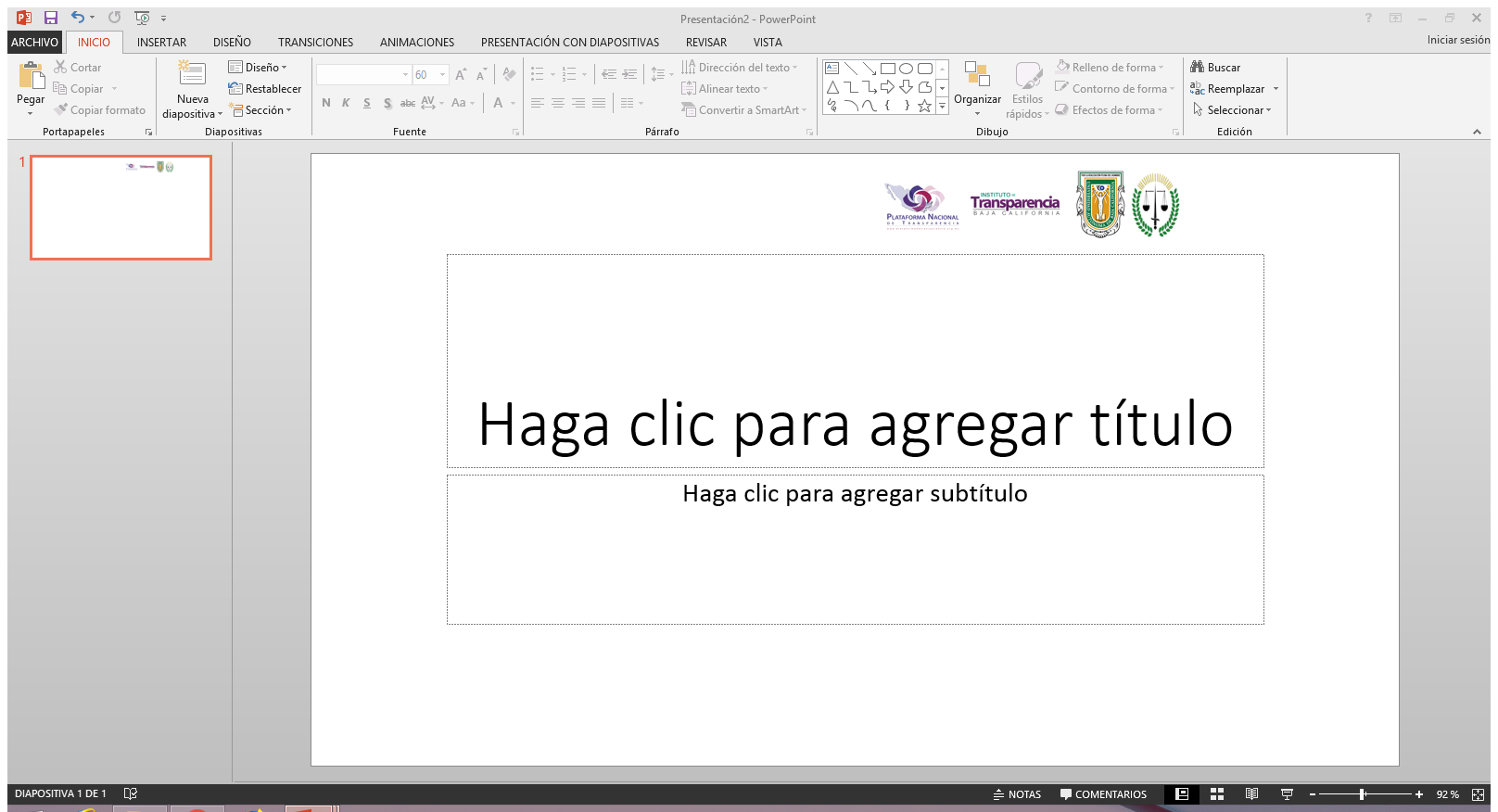 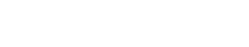 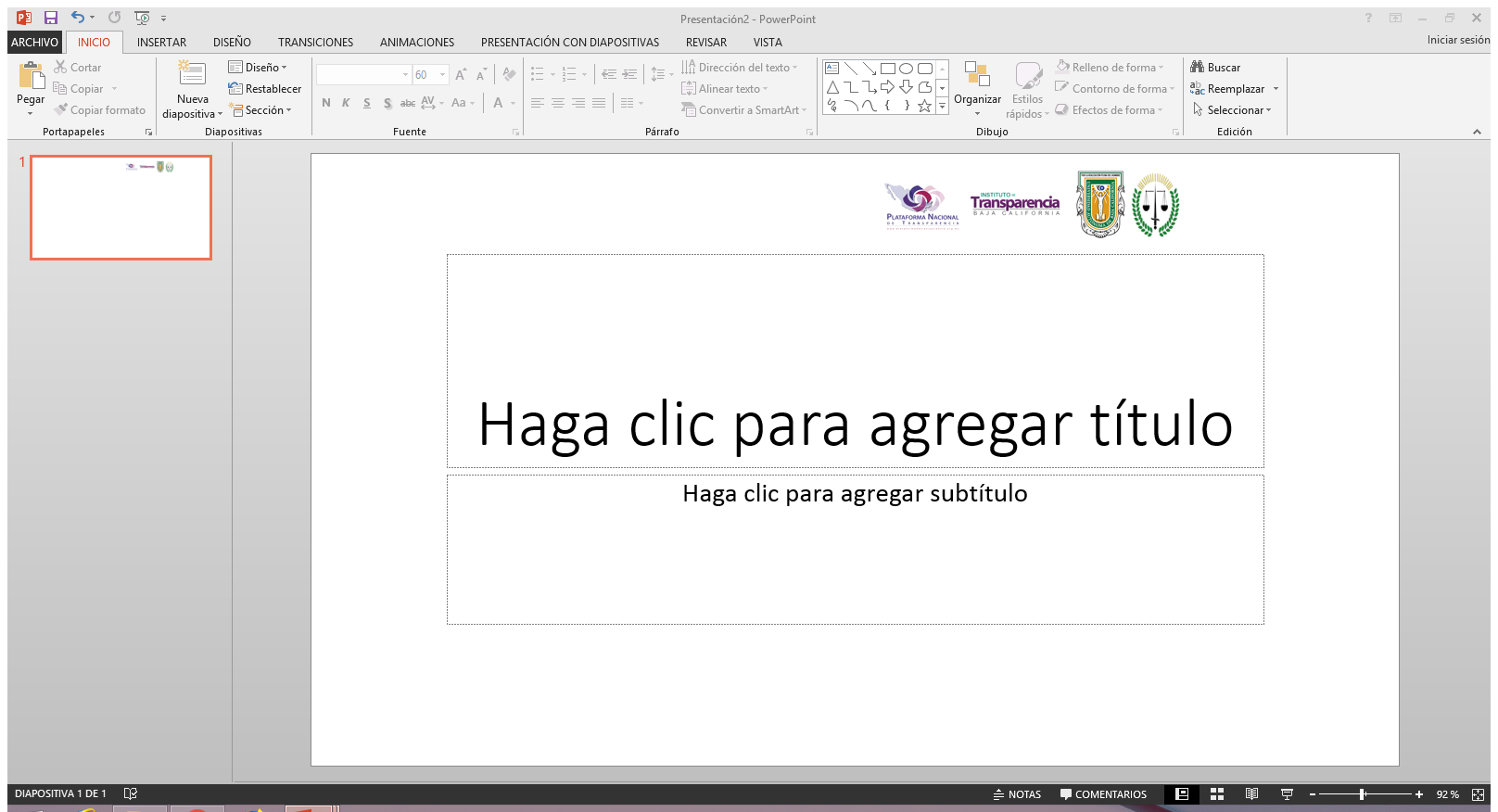 43
Eje temático IV :
Línea estratégica 4.1
Desarrollar herramientas y metodologías para la implementación de sistemas de gestión de seguridad.
Implementación y mantenimiento de un sistema de gestión de seguridad 
.
Línea estratégica 4.2
Desarrollar diagnósticos, herramientas y metodologías para el mantenimiento y mejora de los sistemas de gestión de seguridad.
Línea estratégica 4.3
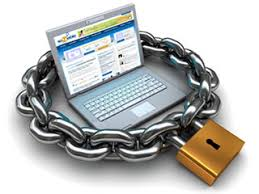 Sensibilización, promoción, difusión y socialización
Línea estratégica 4.4
Crear y difundir material relacionado con la seguridad de datos personales
Línea estratégica 4.5
Sensibilización sobre los beneficios de contar con un sistema de gestión de seguridad en los responsables.
Línea estratégica 4.6
Difundir casos de éxito.
Línea estratégica 4.7
Profesionalización encaminada a la cultura de la seguridad de los datos personales y el manejo de sistemas de gestión de seguridad
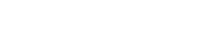 IV. Estándares en buenas practicas en materia de protección de datos
DEBILIDADES
FORTALEZAS
AMENAZAS
OPORTUNIDADES
44
A pesar de los logros ya alcanzados continúan persistiendo los problemas respecto a la protección de datos personales, al no existir una cultura por parte de los sujetos obligados para salvaguardar y proteger los datos personales 
.
.
1) Desconocimiento de la procedencia del ejercicio de los derechos ARCO.
1) El marco normativo existente (Constituciones, leyes, etc) establece límites y prevé garantías adecuadas para preservar los derechos ARCO de los particulares..
2) Falta de armonización nacional de los principios y procedimientos en la protección y tratamiento de los datos personales.
FODA
2) La promoción y difusión de los derechos fundamentales a la protección de datos personales y privacidad.
1) Falta de responsabilidad de los servidores públicos que realizan el tratamiento de datos personales.
1) Garantizar una mejor protección de la privacidad en relación con el tratamiento de datos de carácter personal.
2) Que no se realicen las revisiones periódicas que verifiquen el cumplimiento de la legislación en relación con el tratamiento de datos personales.
2) Implementar bases apropiadas para permitir la transferencia de datos personales.
3) Falta de medidas que permitan la reparación del daño a los particulares cuando hayan sido vulnerados sus derechos ARCO.
3) Garantizar y proteger el derecho de las personas respecto al tratamiento de sus datos personales.
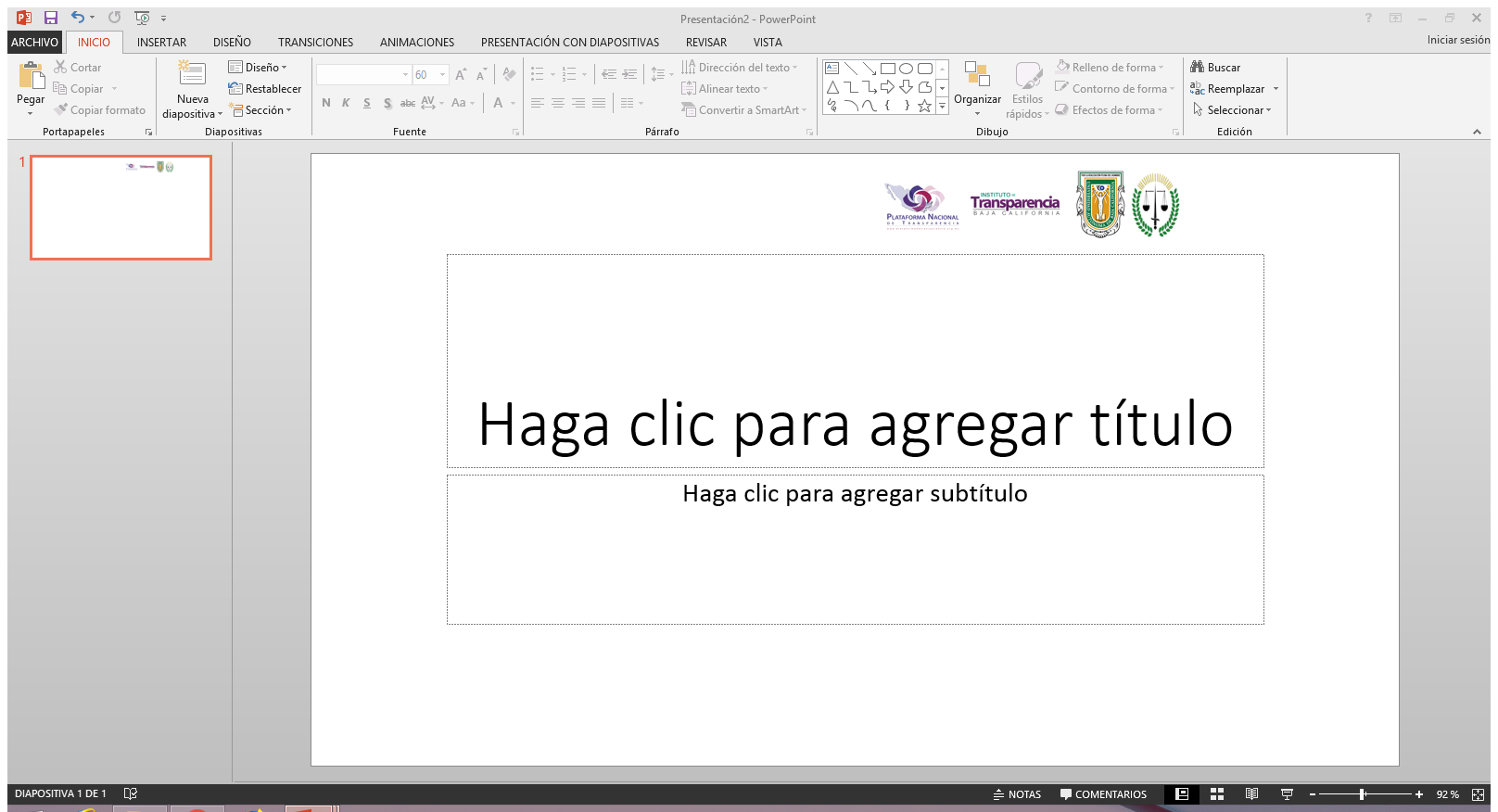 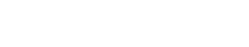 4
Sensibilización, promoción, difusión y socialización sobre el tema y la legislación
Desarrollo de acciones de involucramiento de la sociedad civil organizada en los mecanismos de incentivo para la adopción de esquemas de mejores prácticas.
Visibilizar los resultados de las mejores prácticas
45
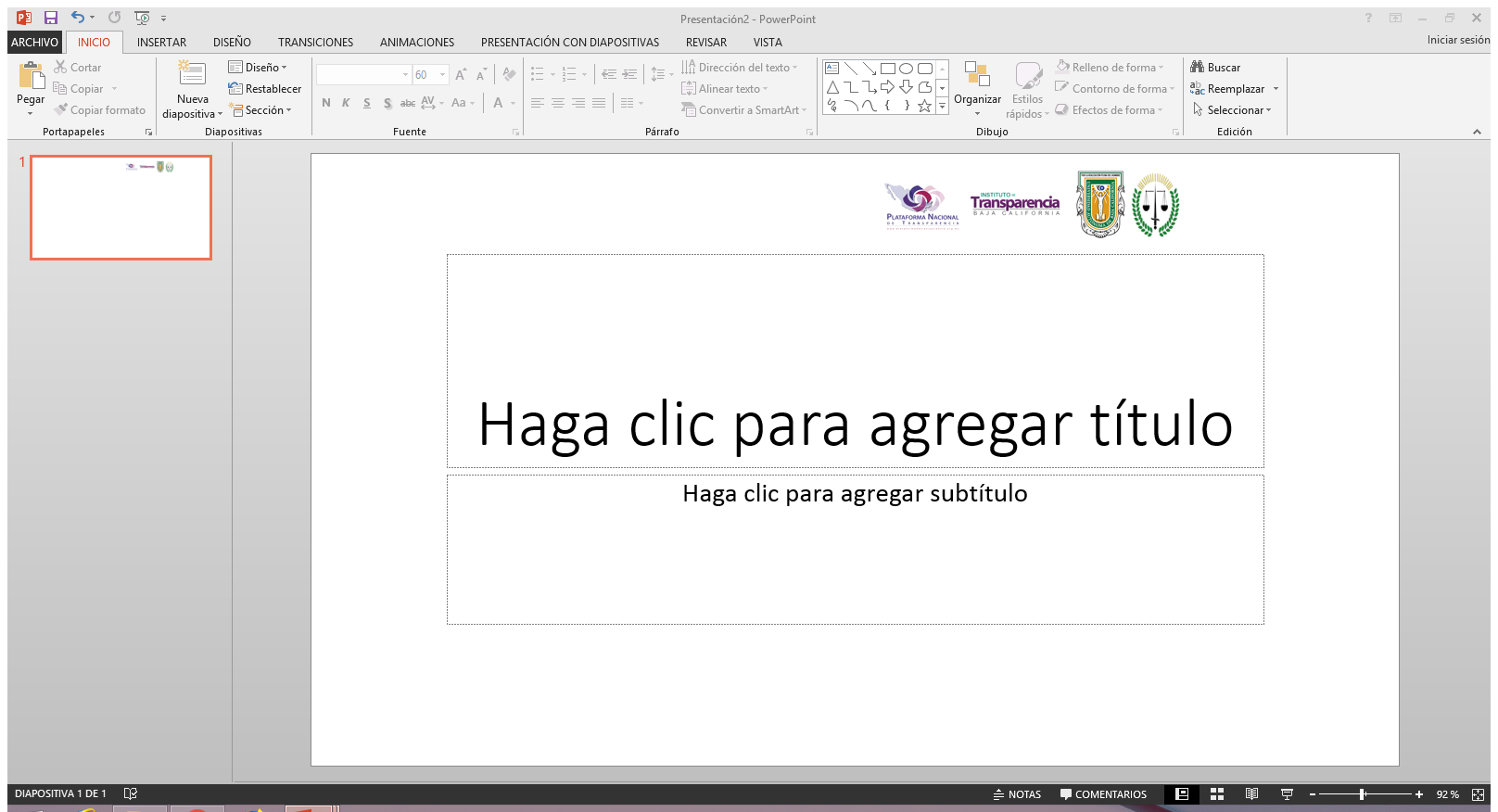 Eje temático V :
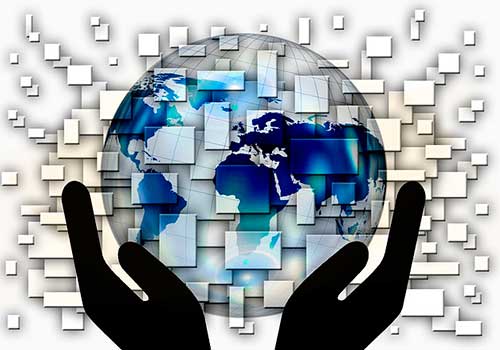 Estándares nacionales, internacionales y buenas/mejores prácticas en la materia
45
Línea estratégica 5.1

Línea estratégica 5.2

Coordinación interinstitucional con los actores relevantes de los mecanismos de incentivos
Línea estratégica 5.3

Línea estratégica 5.4

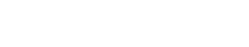 VI. Monitoreo, Seguimiento y verificación de metas
DEBILIDADES
FORTALEZAS
AMENAZAS
OPORTUNIDADES
46
La protección de los datos personales al ser un tema novedoso y que conlleva el ejercicio de cuatro derechos conocidos como derechos ARCO requiere por un lado de difusión y por el otro que las autoridades conozca los procedimientos. 
.
1) Conocimiento y experiencia en evaluaciones y verificaciones a Sujetos Obligados.
1) El Itaip se encarga de garantizar el derecho de acceso a la información pública y la protección de datos personales; por lo que, no puede destinar toda su atención a la implementación del programa.
2) El IItaip cuenta con un sistema de gestión de calidad..
2) Falta de recursos (humanos, técnicos, materiales y económicos) para realizar seguimiento, monitoreo y verificación de metas en toda la entidad.
FODA
3) El Itaip cuenta con una Coordinación de Verificación y Seguimiento altamente capacitada.
1) Resistencia de los Sujetos Obligados para la realización del monitoreo, seguimiento y verificación de metas en la aplicación del programa.
1) La experiencia en materia de evaluación permitirá el desarrollo de una metodología de monitoreo, seguimiento y verificación.
2) Falta de interés de la sociedad y Sujetos Obligados en implementar el Programa.
3) La plantilla de personal puede resultar insuficiente para la realización de las actividades de monitoreo y verificación..
2) La celebración de convenios del Itaip con distintas autoridades estatales, municipales y entidades públicas podrá facilitar la implementación del Programa y el monitoreo, seguimiento y verificación.
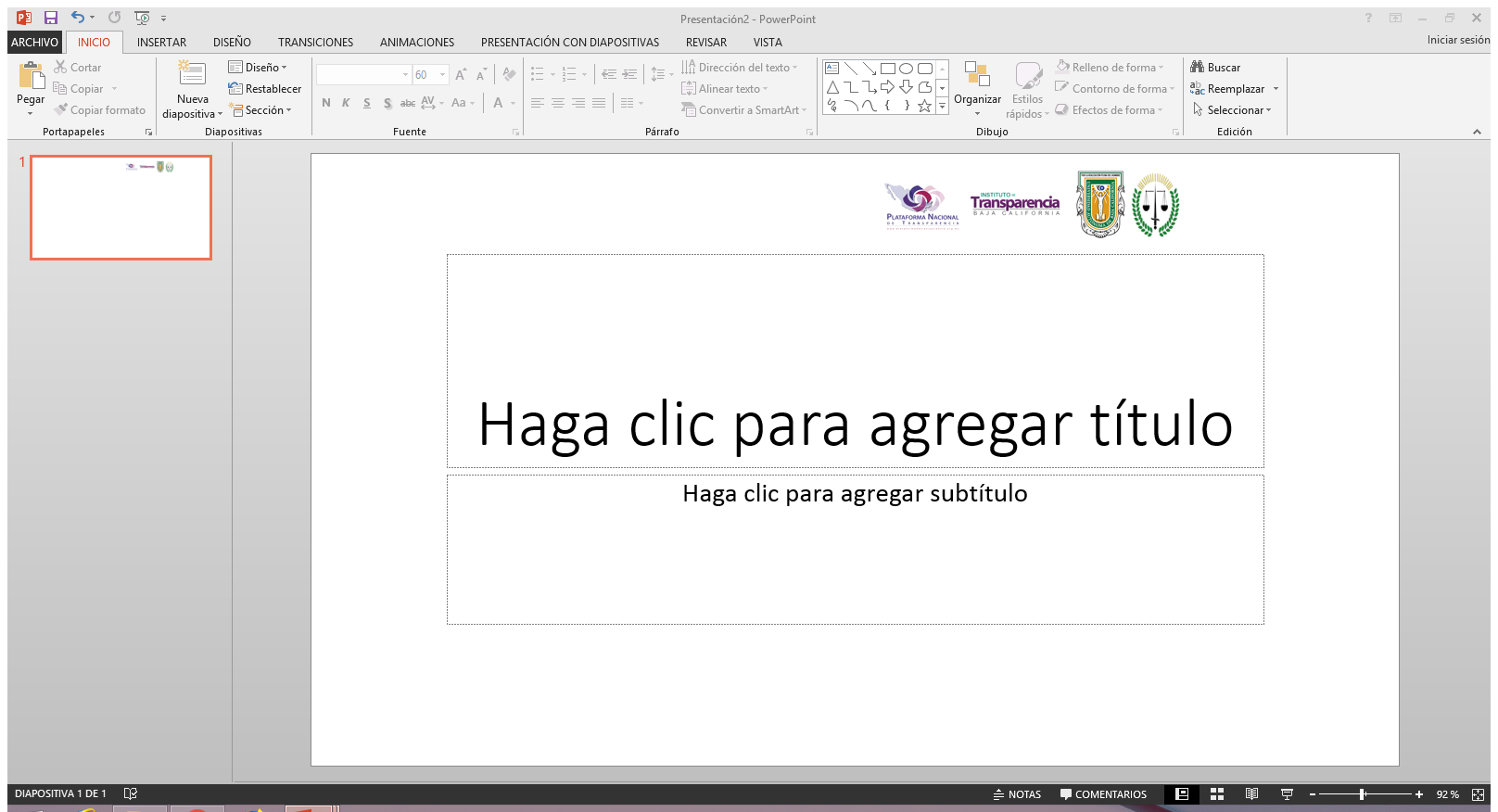 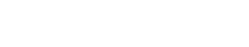 Identificación de mecanismos de seguimiento y evaluación existentes.
Fortalecimiento del Organismo Garante para implementar el sistema de seguimiento y evaluación del desempeño
47
47
2
4
5
2
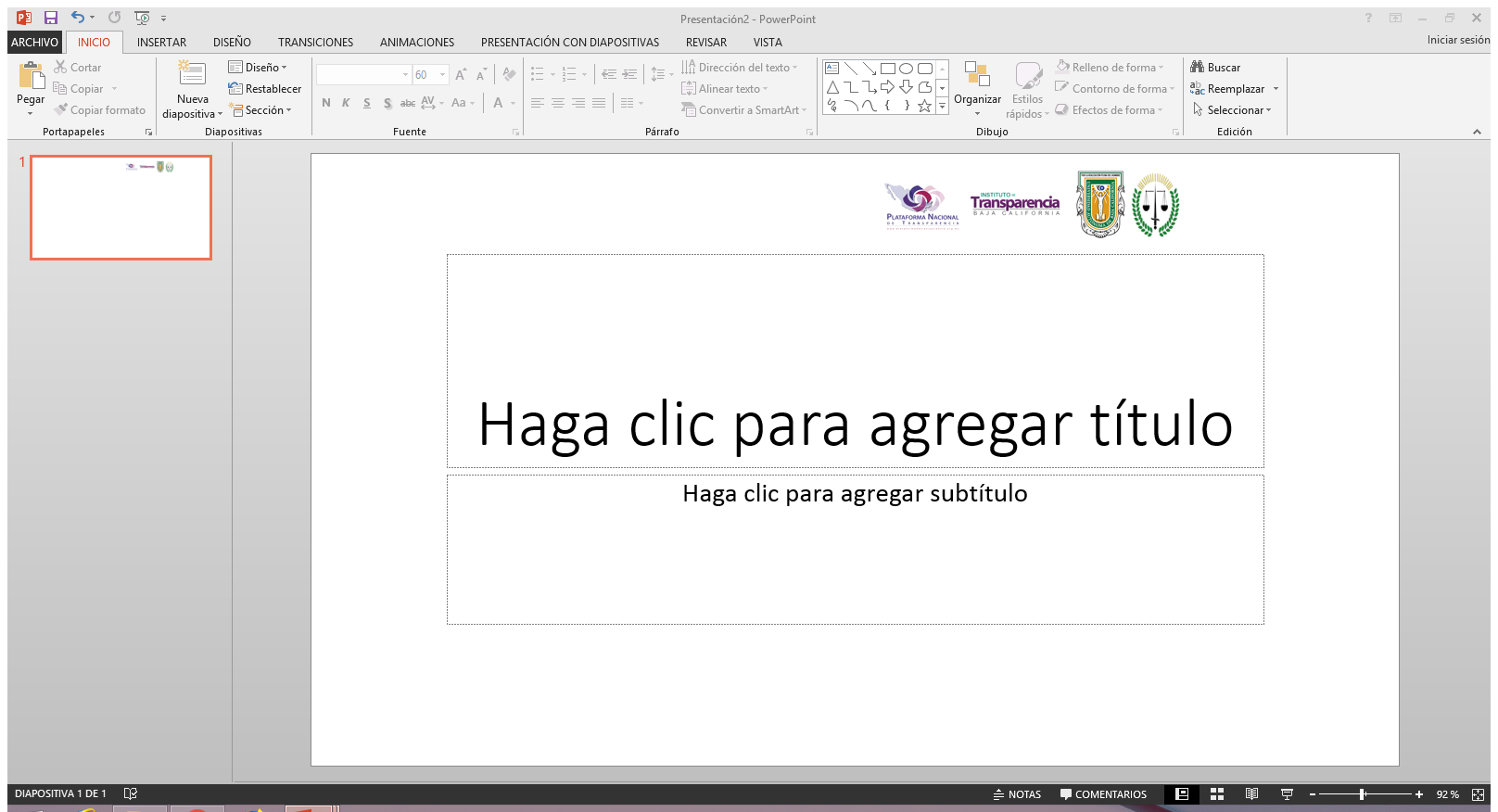 47
Eje temático VI :
Desarrollo de instrumentos para compilación y sistematización de información.
Desarrollo específico de la normatividad  generar el cuerpo normativo que regirá el sistema (lineamientos, manuales, programa de seguimiento, etcétera)
Generación de procesos estandarizados para el cumplimiento de lo establecido en el sistema.
Sensibilización: entre los responsables y organismos garantes, para resaltar la importancia y utilidad de generar información que permita dar seguimiento a los indicadores establecidos.
Monitoreo, seguimiento y verificación 
de metas.
47
Línea estratégica 6.1
Líneas de acción (3)         	6.1.C1-C7
Desarrollo
Línea estratégica 6.2
Líneas de acción Transversal (A1-A7)          	6.2.C1-C7
Línea estratégica 6.3
Líneas de acción (4)         	6.3.C1-C7
Línea estratégica 6.4
Líneas de acción Transversal (B1-B24)          	6.4.C1-C7
Desarrollo
Línea estratégica 6.5
Líneas de acción (5)         	6.5.C1-C7
Línea estratégica 6.6
Líneas de acción (3)         	6.5.C1-C7
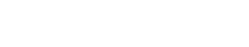 48
VII. Aportaciones preventivas en materia de protección de datos personales
La protección de los datos personales al ser un tema novedoso y que conlleva el ejercicio de cuatro derechos conocidos como derechos ARCO requiere por un lado de difusión y por el otro que las autoridades conozca los procedimientos. 
.
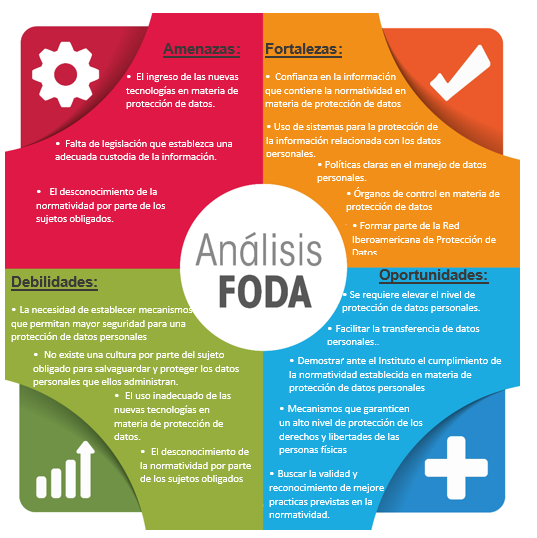 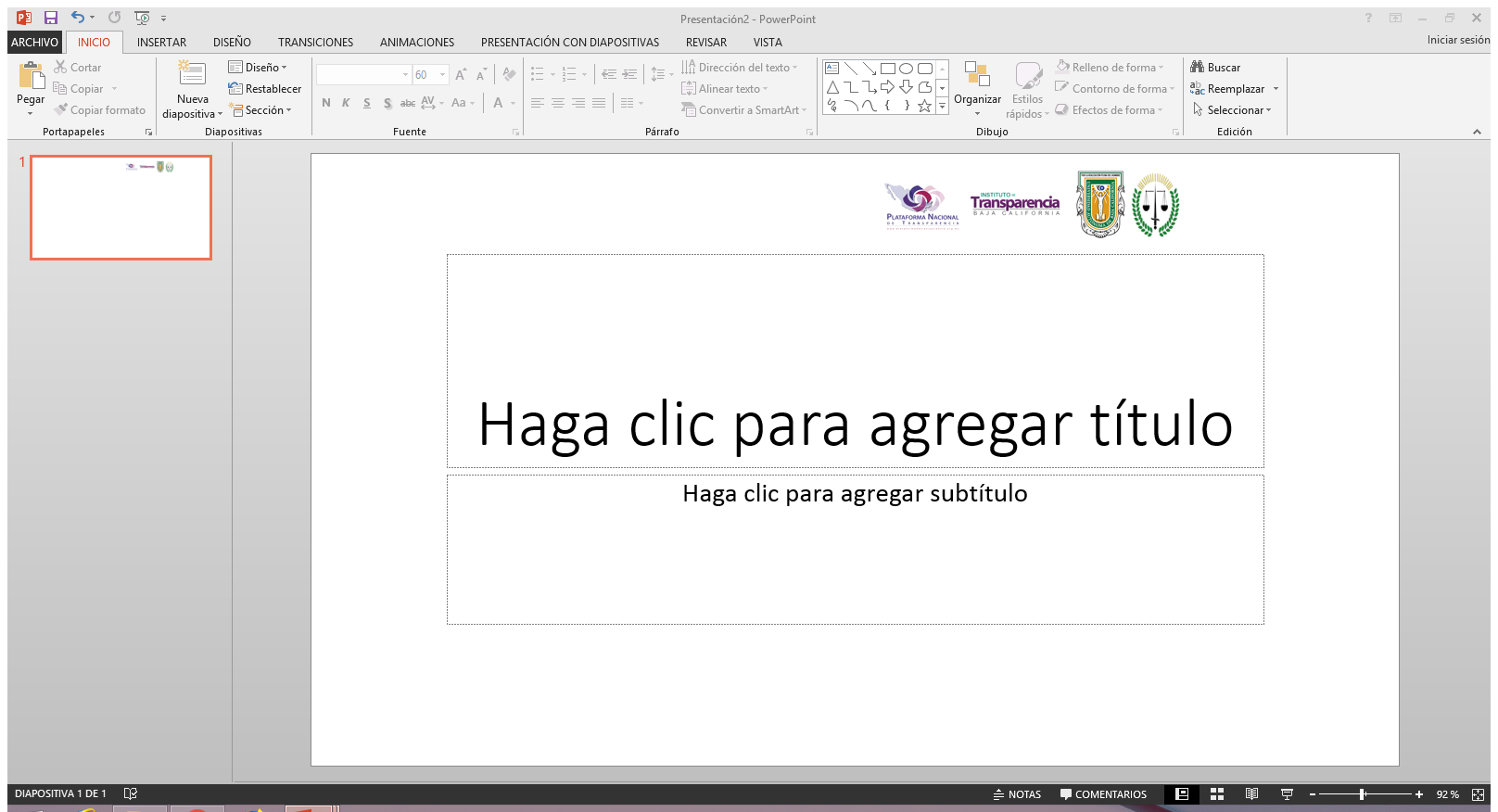 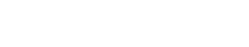 Sensibilización, promoción, difusión y socialización
Fortalecimiento del Organismo Garante para dirigir recursos específicos a las acciones preventivas y herramientas de facilitación
1
3
4
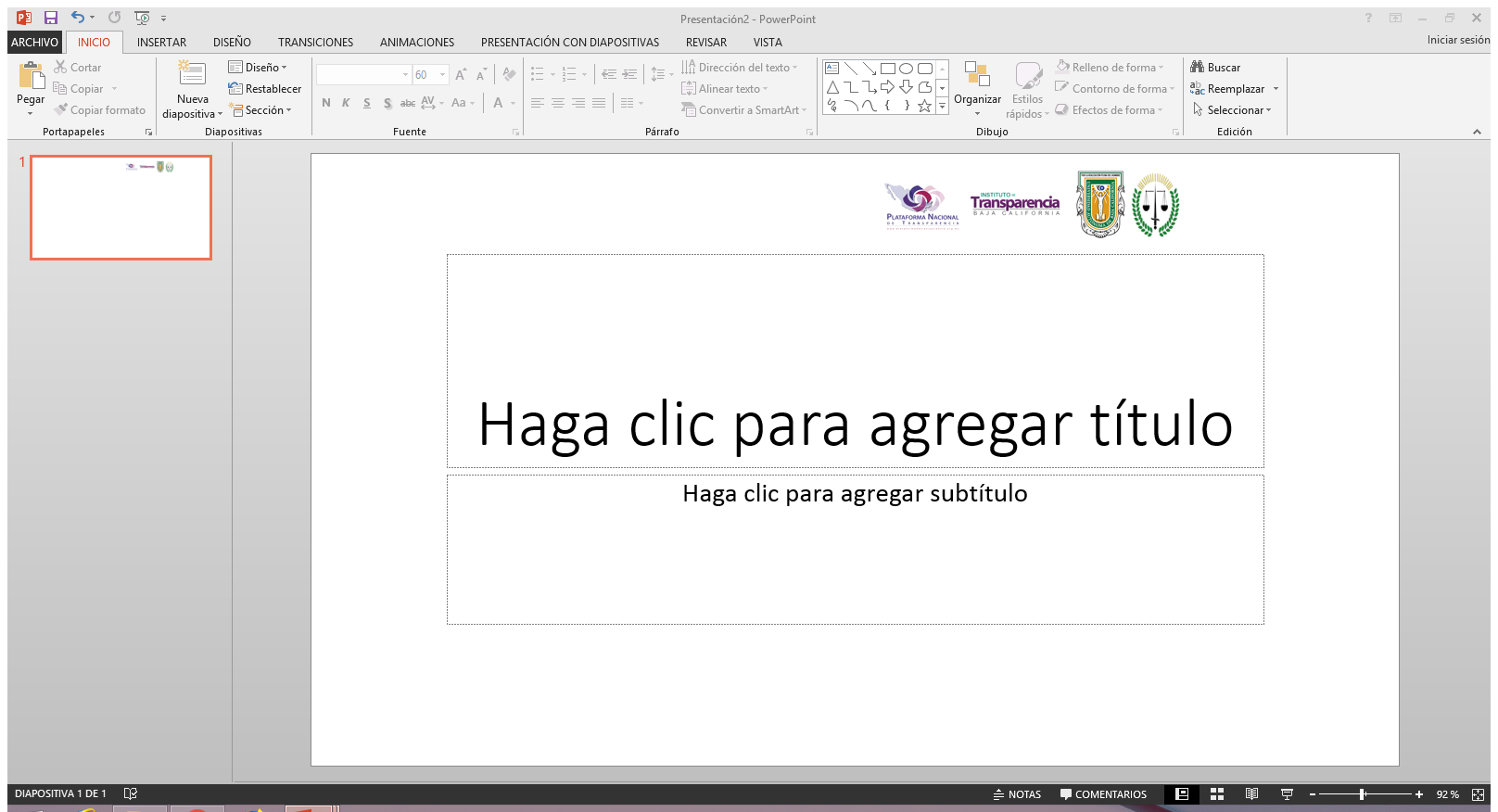 Eje temático VII :
Incentivar el uso de efectivos controles archivísticos como acción preventiva
Impulsar las acciones preventivas y el uso de las herramientas de facilitación
Aportaciones preventivas en materia de protección de datos personales
Línea estratégica 7.1
1


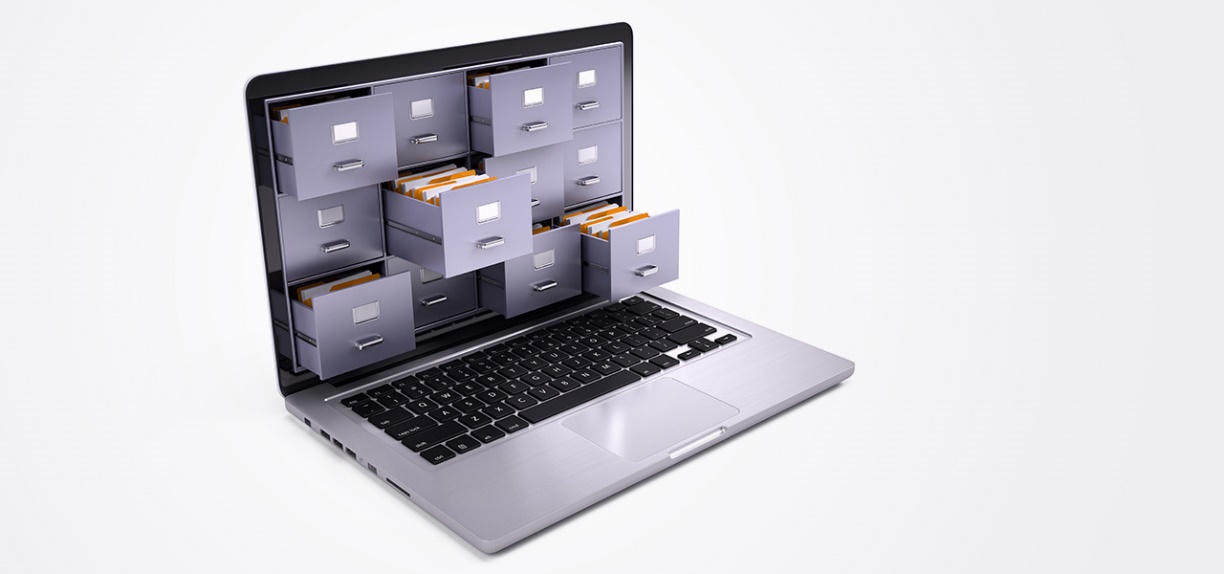 Línea estratégica 7.2
2
3
Línea estratégica 7.3


Línea estratégica 7.4
4
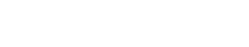 FORTALEZAS
DEBILIDADES
AMENAZAS
OPORTUNIDADES
50
VIII. Perspectiva normativa con enfoque de política pública as
El Instituto de Trnasparencia deberá definir una política pública satisfactoria y establecer como mínimo, objetivos, estrategias, acciones y metas tendientes a garantizar la protección de datos personales conforme a las siguientes bases
.
.
1) La imposibilidad de una ampliación al presupuesto asignado al Instituto.
El derecho a la Protección de Datos Personales forma parte de la política de las Estrategias y Líneas de Acción planteadas en el Plan Nacional de Desarrollo  2012-2018.
2) Insuficiencia de personal al interior del Itaip para atender, en el menor tiempo posible, las actividades de verificación, capacitación y demás acciones que se pretenden implementar.
FODA
3) Insuficiencia de recursos materiales para el desarrollo de las acciones pretendidas.
2) El carácter autónomo del Itaip le permite contar con autonomía de gestión y presupuestal.
1) No contar con la suficiencia presupuestal para implementar el Programa.
1) La posibilidad de convenir con los sujetos obligados del estado de Jalisco, en apoyo para la instrumentación del Programa
2) Falta de recurso humanos, materiales y presupuestales tanto del Itaip como de algunos Sujetos Obligados. .
3) El desinterés que pudieran manifestarse los titulares de los sujetos obligados en relación con el tema.
2) La disposición de la sociedad  en la participación e implementación de acciones relacionadas con el derecho a la protección de sus datos personales.
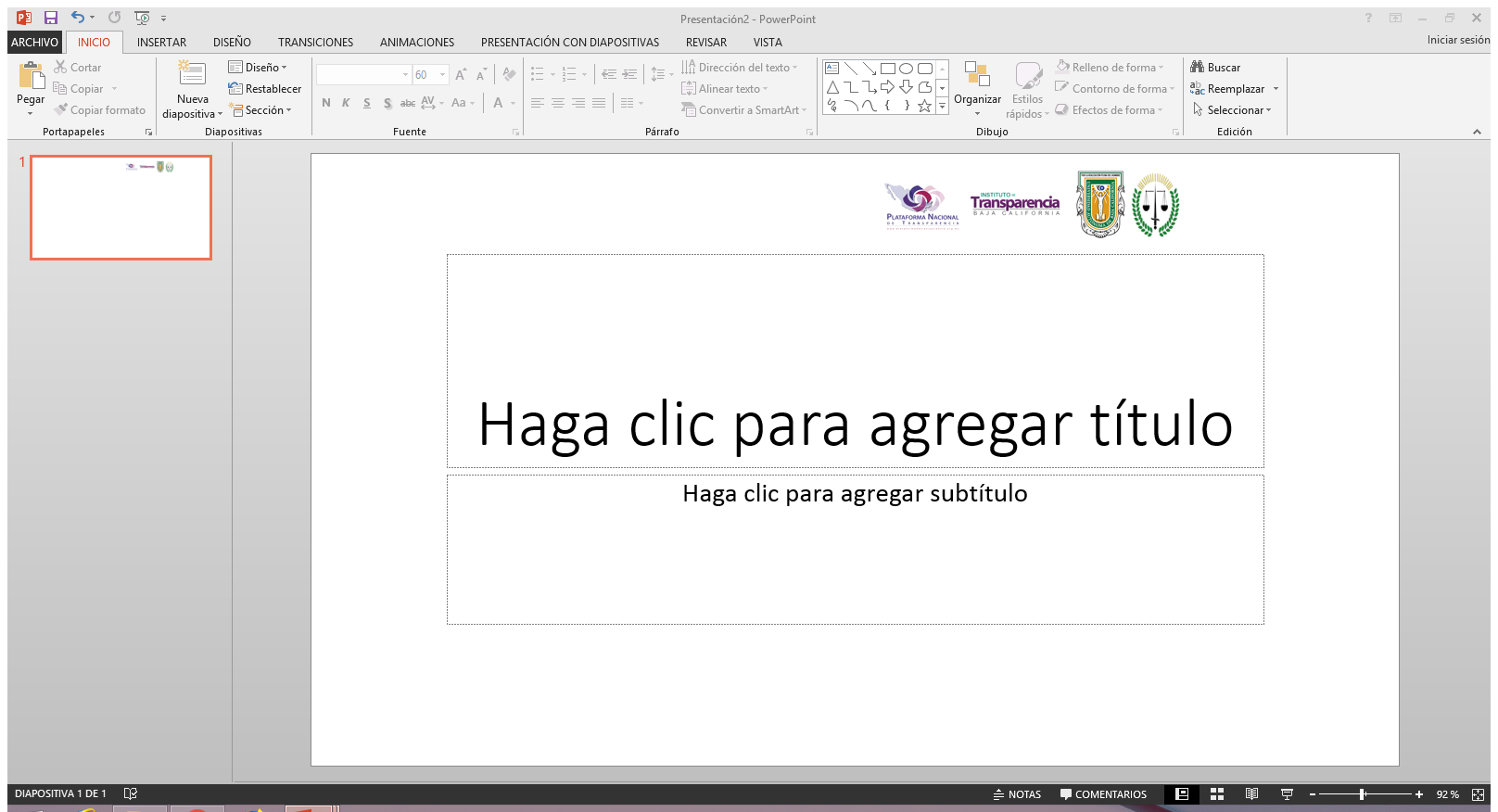 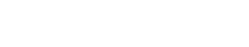 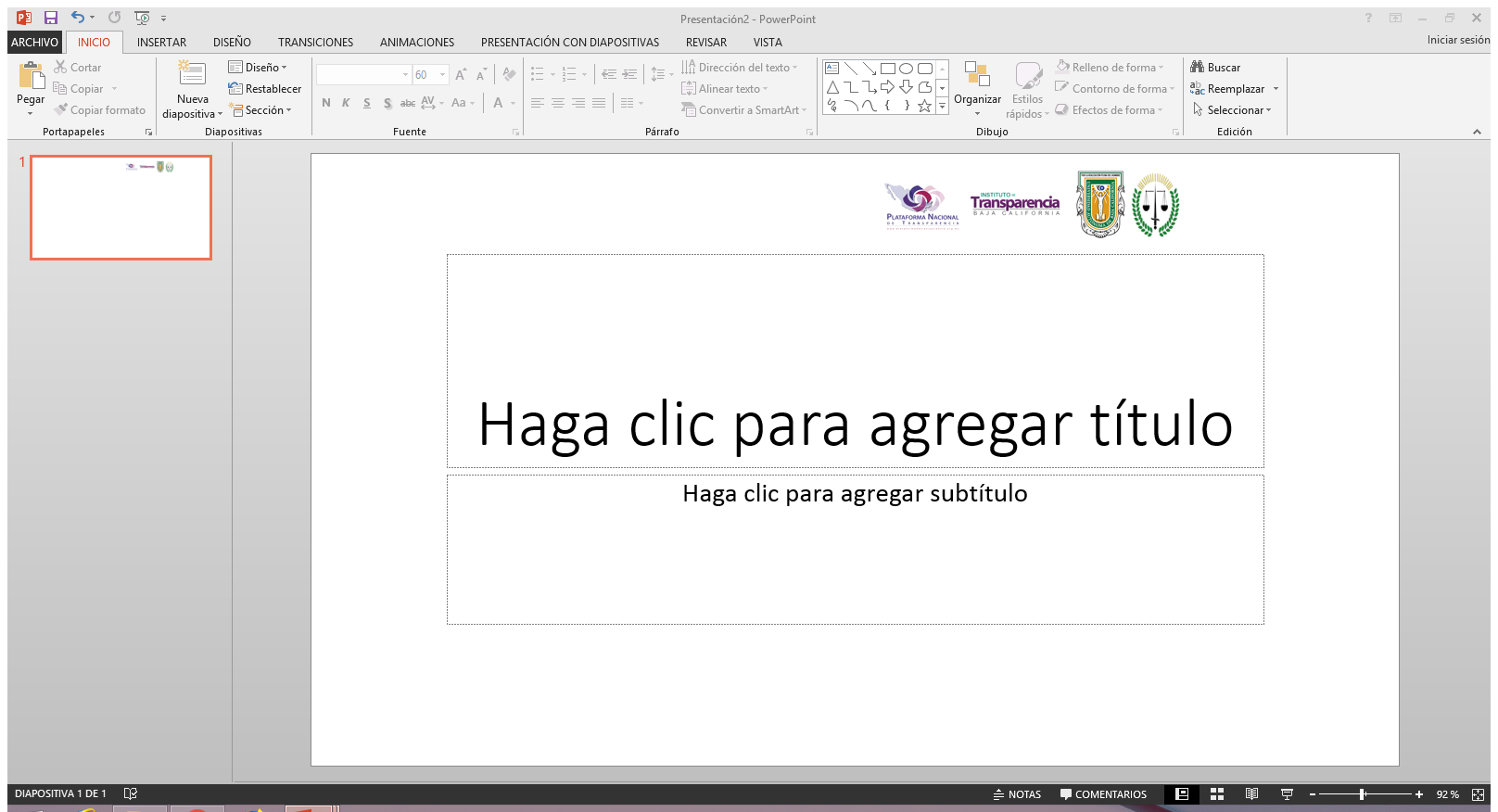 Eje temático VIII :
Perspectiva normativa con enfoque de política pública



Desarrollo de la normatividad secundaria en el orden estatal y municipal.
Línea estratégica 8.1.1 .


Línea estratégica 8.1.2 .

Sensibilización, promoción, difusión y socialización de la normatividad secundaria con los responsables de su aplicación.


Generación de interés en la materia y visibilización de sus alcances y resultados.
Línea estratégica 8.1.3 .
Acompañamiento por parte de Órgano Garante del Estado de Baja California con los Sujetos Obligados, a través de sus Unidades de Transparencia.

Línea estratégica 8.1.4.
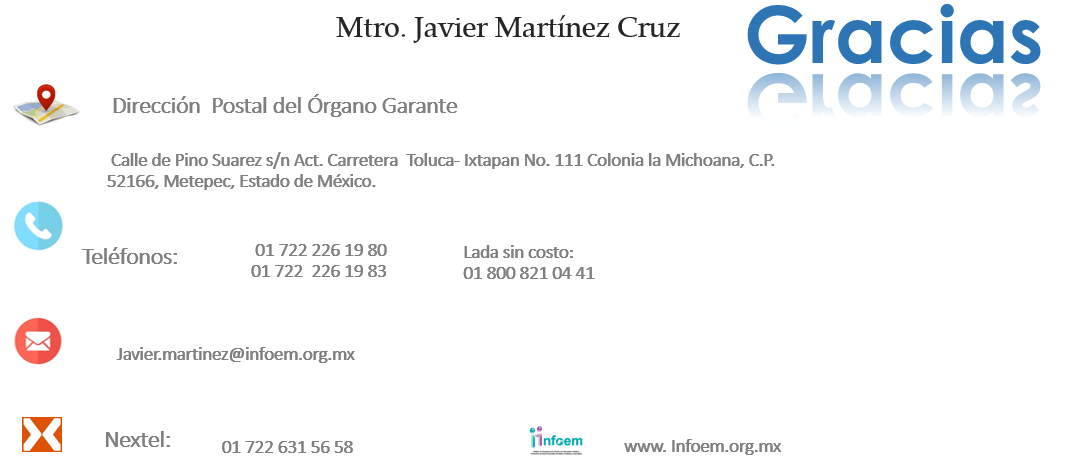